ÓPTICA  (301 diapositivas)
Medida de la velocidad de la luz.
	1.1. Röemer.
	1.2. Michelson.
	1.3. Fizeau.
Refracción de la luz.2.1. Ángulo límite.2.2. Reflexión total.2.3. Espejismos.2.4. Fibra óptica.2.5. Dispersión de la luz: prisma óptico.	2.5.1. El Arco Iris.2.6. Dioptrio plano.2.7. Dioptrio esférico.
3. Lentes.
	3.1. Secciones de lentes.
	3.2. Distancias focales de una lente.
	3.3. Potencia de una lente.
	3.4. Aproximación paraxial: aberración esférica
	3.5 . Imágenes formadas por las lentes.
		3.5.1. Lentes convergentes.
		3.5.2. Movimiento relativo de objeto e imagen en lentes convergentes.
		3.5.3. Lentes divergentes.
		3.5.4. Movimiento relativo de objeto e imagen en lentes divergentes.
		3.5.5. Posición de la imagen: fórmula de las lentes.
		3.5.6. Tamaño de la imagen: aumento.
	3.6. Trazado de rayos: rayos auxiliares.
	3.7. Fórmulas.
	3.8. Problemas.
4. Ametropías (defectos de la visión).
	4.1. El ojo humano.
	4.2. Lentes correctoras.
	4.3. Ojo emétrope.
	4.4. Miopía y su corrección..
	4.5. Hipermetropía y su corrección.
	4.6. Astigmatismo y su corrección : lentes cilíndricas.
	4.7. Presbicia. 
	4.8. Agudeza visual.
	4.9. Aberración cromática.
5. Espejos.
	5.1. Esféricos.
	5.2. Planos
6. Instrumentos ópticos.
	6.1. Imágenes que actúan como objetos.
	6.2. Periscopio de prismas.
	6.3. Cámara fotográfica.
	6.4. Microscopio compuesto.
	6.5. Anteojo astronómico.
	6.6. Anteojo terrestre (Galileo).
7. Sistemas ópticos centrados.
	7.1.	Localización de los planos principales.
		7.1.1. En un dioptrio esférico.
		7.1.2. En una lente delgada.
		7.1.3. En un sistema de lentes delgadas.
		7.1.4. En una lente gruesa.
		7.1.5. En un sistema compuesto.
		7.1.6. Puntos nodales.
	7.2.	Fórmulas.
8. Limitación de los haces de rayos.
	8.1.	Imágenes y anti-imágenes.
	8.2	Diafragma de apertura: pupilas de entrada y de salida.
	8.3.	Diafragma de campo: lucarnas de entrada y de salida.
	8.4.	Campo objeto y campo imagen.
9. Enlace a: Refracción.mp4
1MEDIDA DE LAVELOCIDADDE LA LUZ
Röemer(1675)
IO
TIERRA
SOL
TIERRA
IO
B
A
TIERRA
JÚPITER
Röemer observó que cuando la Tierra estaba en la posición A el satélite IO de Júpiter se ocultaba antes en el ”cono de sombra” que cuando estaba en la posición B. Interpretó que el retraso era debido al tiempo invertido por la luz para viajar desde A a B.
CÁLCULOS
IO
SOL
TIERRA
d =300.000.000 km)
Cono de
sombra
A
B
TIERRA
JÚPITER
Retraso observado por Röemer = 22 minutos = 1320 segundos
Retraso correcto = 1000 segundos
Michelson(1920)
45º
Espejo
Fuente
de luz
35 km
35 km
Espejo
45º
Fuente
de luz
c = 299.920 km/s
tgirar 45º = t70 km
Si el espejo girara más lentamente…
Espejo
Fuente
de luz
35 km
tgirar 45º > t70 km
Si el espejo girara más rápido…
Espejo
Fuente
de luz
35 km
tgirar 45º < t70 km
Cálculo de c (Michelson)
Frecuencia de giro del espejo = 535,6 revoluciones/segundo
En dar una vuelta tarda 1 / 535,6 s = 0,001867 s
En girar 1/8 de vuelta tarda = 0,001867 / 8 s = 2,334.10-4 s
v = e/t = (2 x 35) km / 2,334 x 10-4 s = 299.920 km/s
Fizeau(1849)
Fuente de luz
Lente
Lente
Lente
Lente
Espejo plano
Espejo semitransparente
8,63 km
Rueda dentada giratoria
Observador
Nº de dientes de la rueda = 720
Nº de revoluciones/segundo = 25,2
c = 313.000 km/s
Cálculo de c (Ficeau)
En 1 s da 25,2 rev = 25,2 x 720 dientes = 18.144 dientes
En girar de un diente al contiguo tarda = 1/18.144 s = 5,51 x 10-5 s
v = e/t = 2 x 8,63 km / 5,51 x 10-5 s = 313.000 km/s
CÁLCULO DE LA VELOCIDAD DE LA LUZ EN EL VACÍO
COMO ONDA ELECTROMAGNÉTICA (c)
(Nota: F = faradio  ;  H = Henrio)
2
Refracción
de la luz
ÍNDICE DE REFRACCIÓN DE UN MEDIO
EJEMPLOS:
Índice de refracción del agua:
Índice de refracción del vidrio:
REFRACCIÓN DE LA LUZ
Ley de Snell
Primer caso: objeto en el medio de mayor índice de refracción
'
n´
n

n > n´
N
N
N
Ley de Snell
Cuando la luz pasa de un medio de mayor índice a otro de menor índice se aleja de la normal N
Segundo caso: objeto en el medio de menor índice de refracción
n
n´
Ley de Snell
n < n´
N
N
N

'
Cuando la luz pasa de un medio de menor índice a otro de mayor índice se acerca a la normal N
Deducción de la ley de Snell.
¿Qué trayectoria seguirá la luz para ir desde el punto A situado en el medio de índice n hasta el punto B situado en el medio de índice n′?
	Según el principio de Fermat seguirá aquélla en la que emplee un tiempo máximo, mínimo o estacionario.
	El tiempo t para el camino APB es:


siendo v y v′ la velocidad de la luz en los medios de índices n y n′ , en la que: 



y sustituyendo queda:
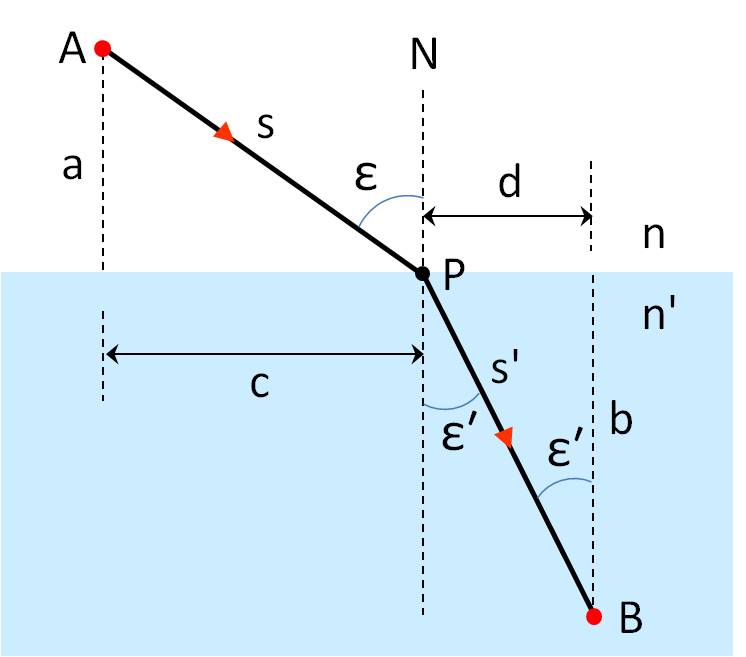 Derivando e igualando a cero para hallar el valor de ε que hace mínima a la trayectoria:




	Por otra parte, la suma (c + d) es constante sea cual sea el camino seguido por la luz para ir desde A a B, por lo que su derivada ha de ser nula:





Y por simple comparación de las expresiones (1) y (2) se deduce que:


Y como                                                            queda:
Discusión de la ley de Snell
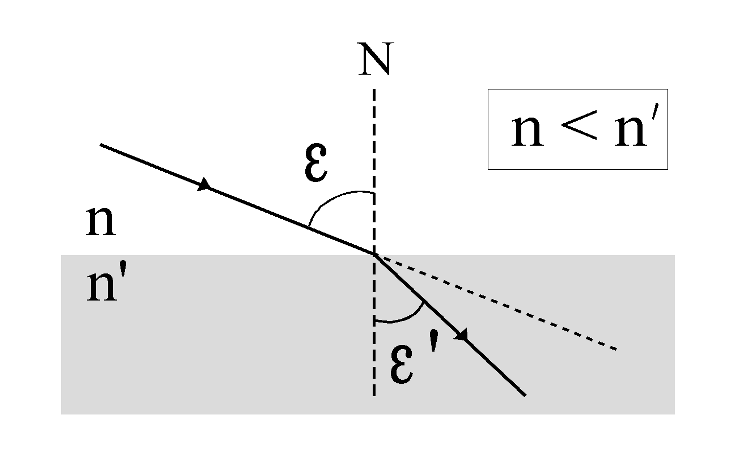 Cuando la luz pasa de un medio de menor índice a otro de mayor índice se acerca a la normal N.
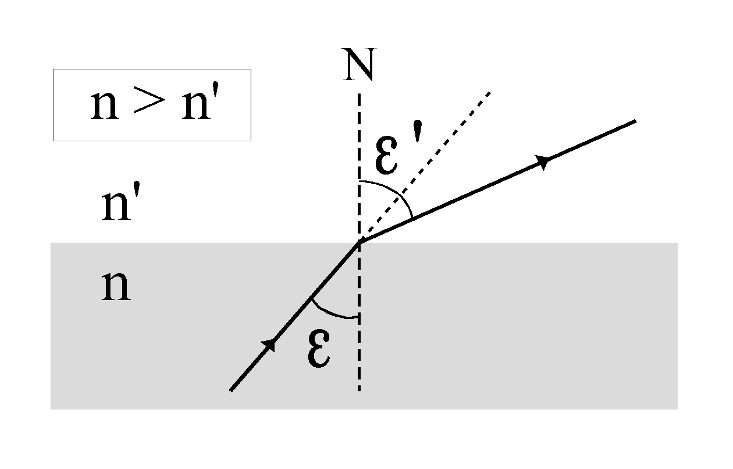 Cuando la luz pasa de un medio de mayor índice a otro de menor índice se aleja de la normal N.
Adaptación de la ley de Snell(para trabajar con alumnos que desconozcan la trigonometría)
N
A
r
g
g
b
n
O
n'
a
g
'
g
'
r
B
Realización práctica de la adaptación
N
g
b
n
n'
a
g
'
B
Datos: n, n' y ε.
A
Dibujar el rayo incidente formando el ángulo ε dado con la normal N.
Con centro en O dibujar una circunferencia de radio arbitrario.
Trazar la paralela a N por el punto de corte A y medir el segmento a.
Calcular b = n.a/n’ y llevar esta distancia al dibujo.
Trazar la paralela a N a la distancia b de ella. Esta línea corta a la circunferencia en un punto B.
La dirección del rayo refractado viene dada por la línea OB.
Medir el ángulo de refracción ε'.
O
Cálculo del índice de refracción.
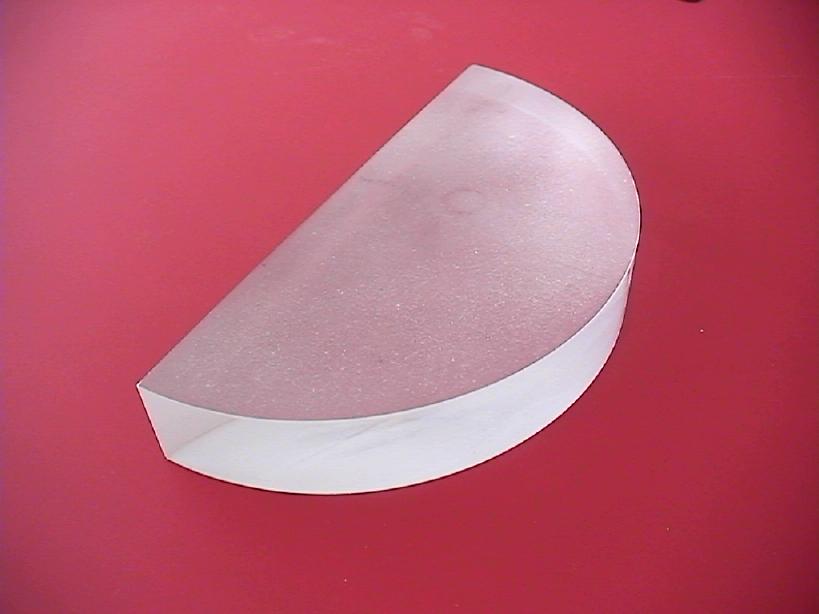 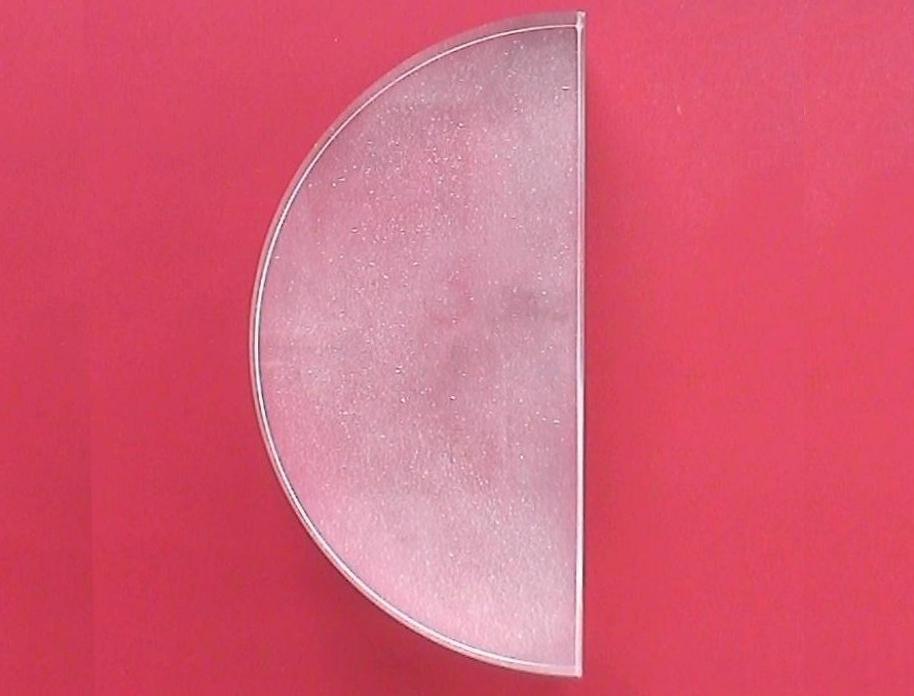 En las diapositivas siguientes
tomar nota de los ángulos
de incidencia y de refracción
y calcular el índice de refracción
del vidrio.
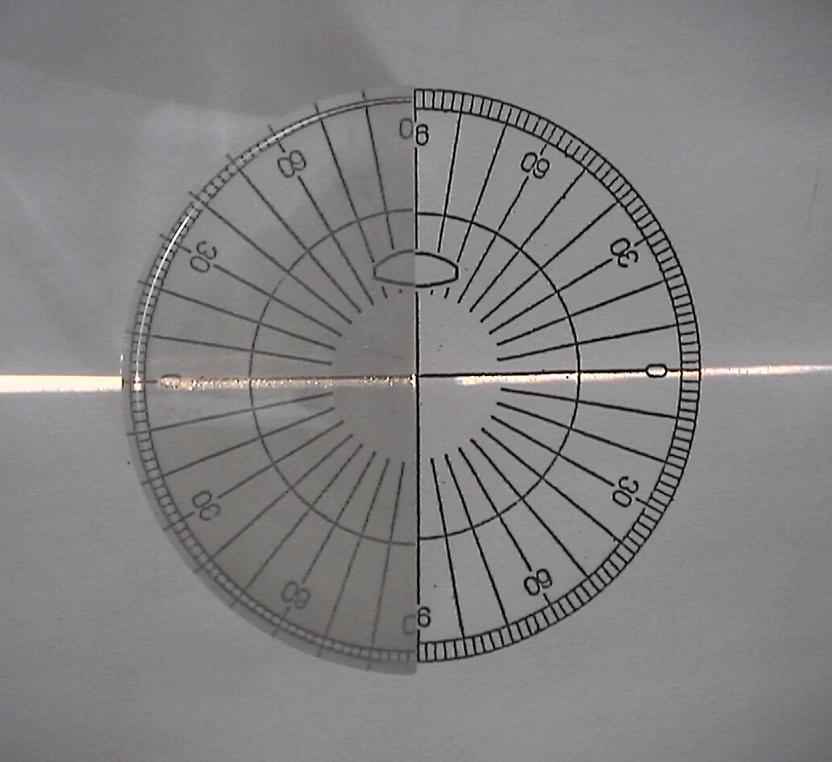 N
N
La luz incide desde la izquierda
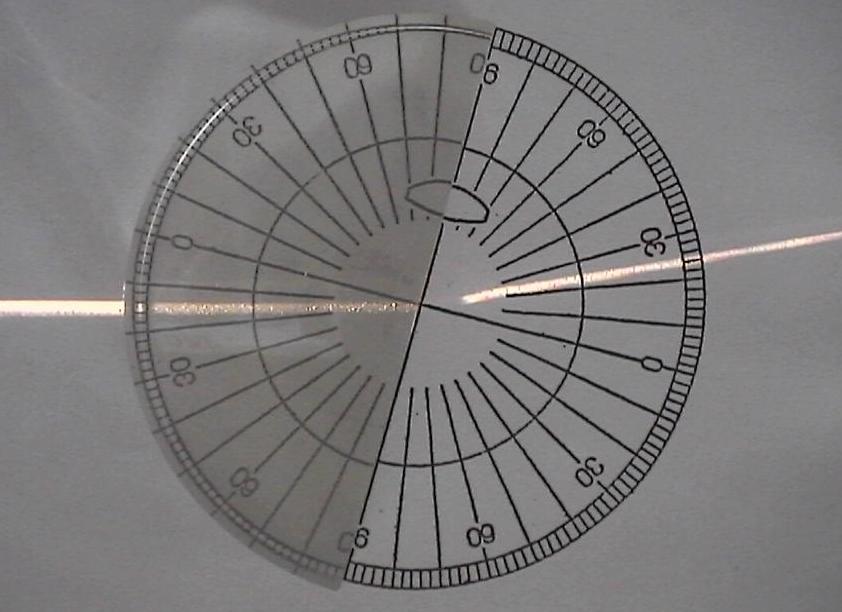 N


N
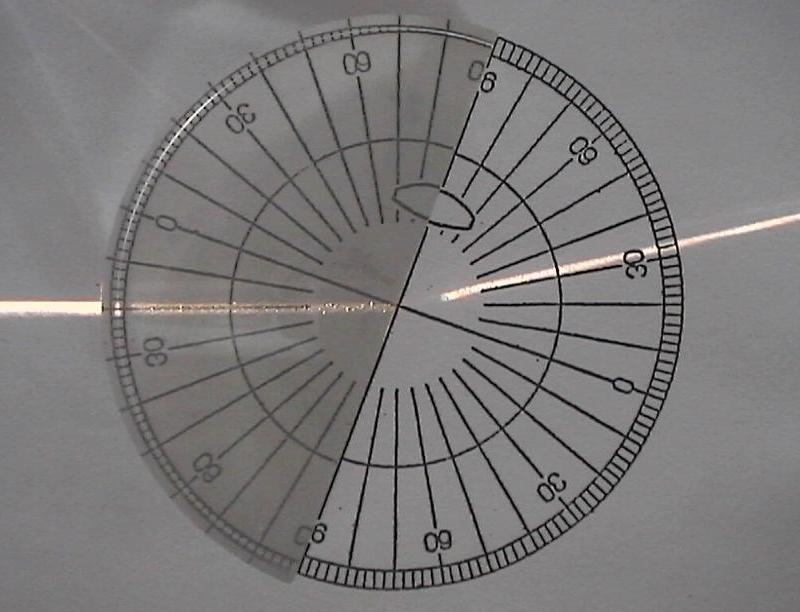 N
N
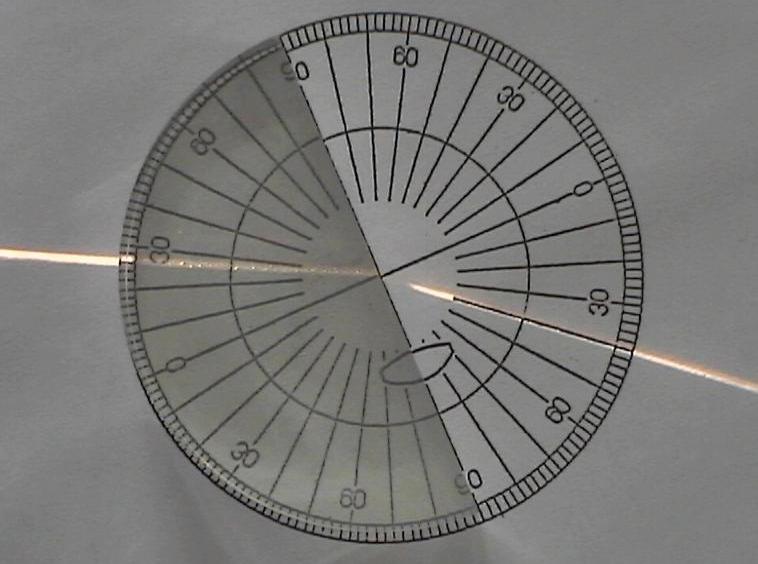 N
N
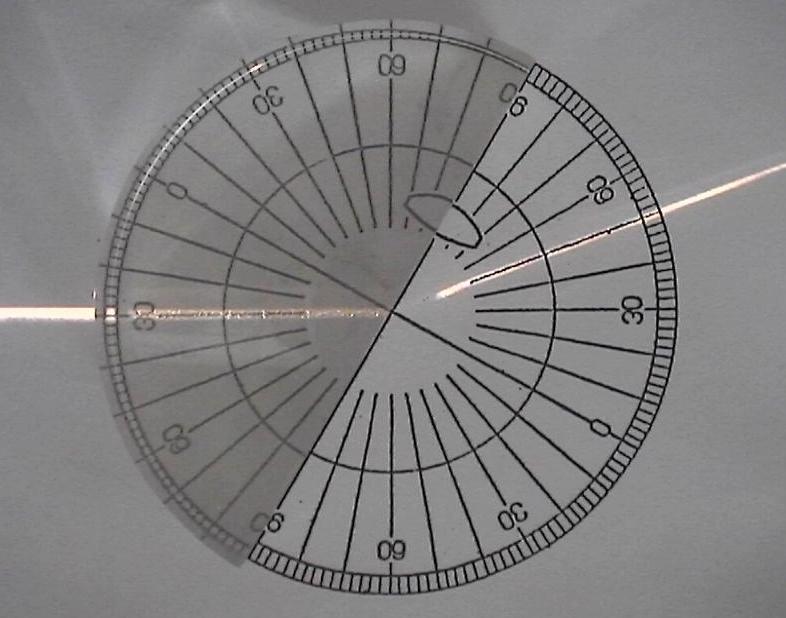 N
N
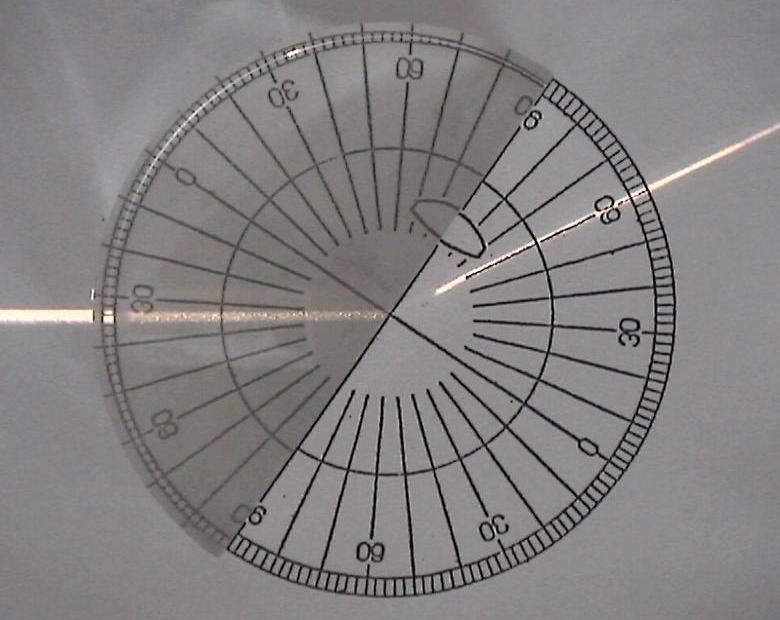 N
N
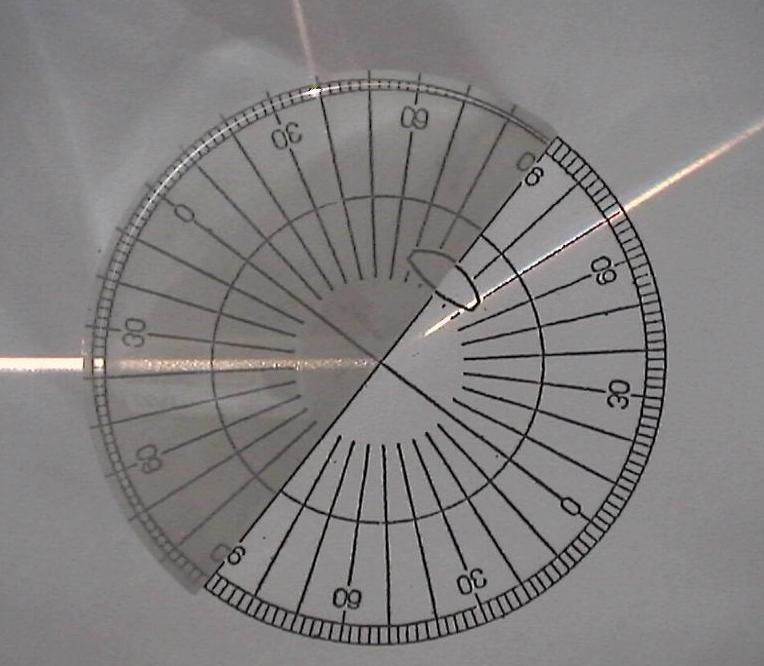 N
N
RESULTADOS OBTENIDOS
1.0
0.8
0.6
0.4
0.2
0.2
0.4
0.6
0.8
2.1ÁNGULO LÍMITE
N
L
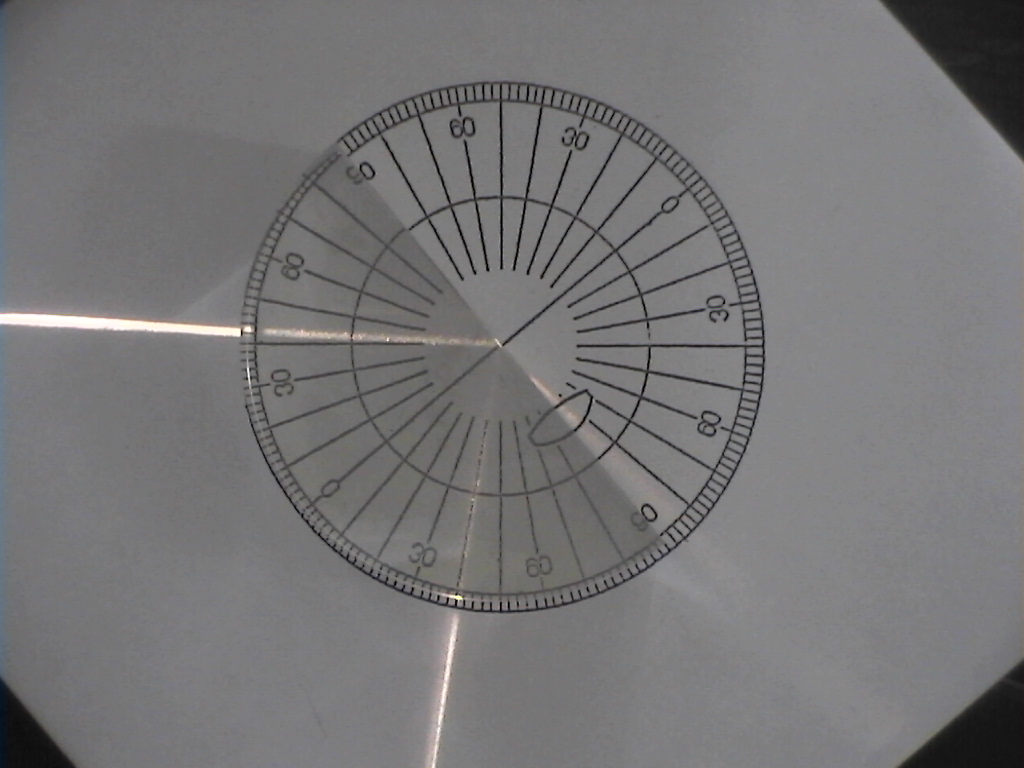 n
n´= 1
90º
N
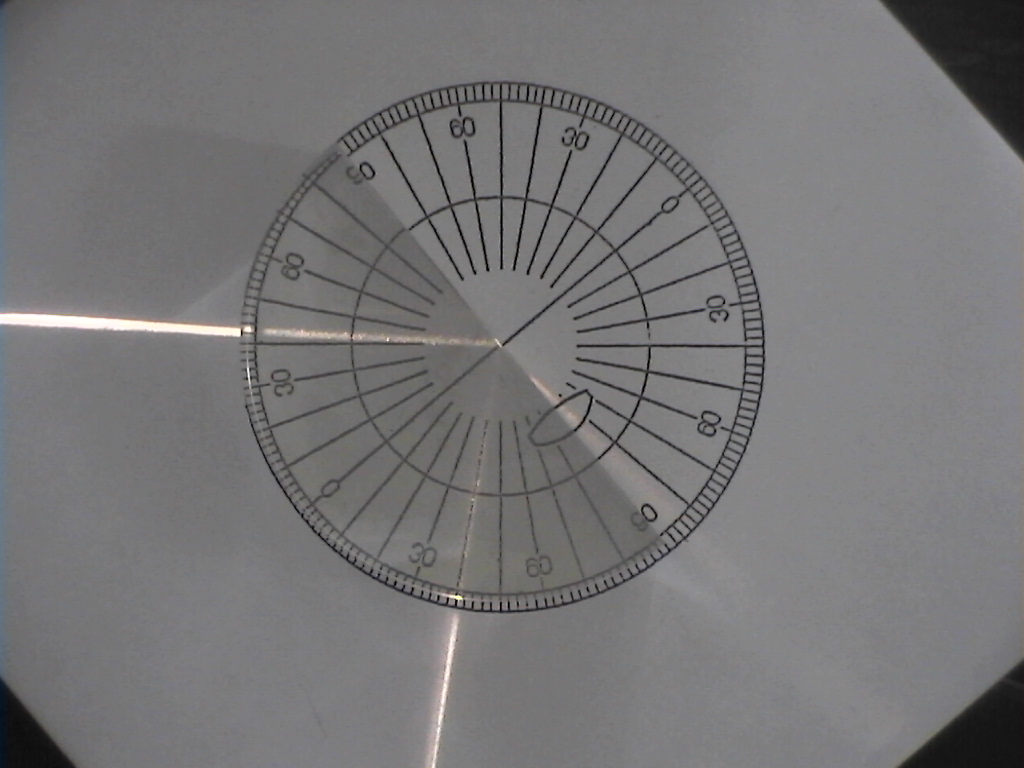 L= Ángulo límite
CÁLCULO DEL ÁNGULO LÍMITE
n´
ε’ = 90º
n
L
n > n´
L = Ángulo Límite
Cálculo del ángulo límite del sistema aire-agua
ε’ = 90º
L
aire:  n′ = 1
agua: n = 1,33
L = Ángulo Límite
Cálculo del índice de refracción a partir del ángulo límite.
N
L
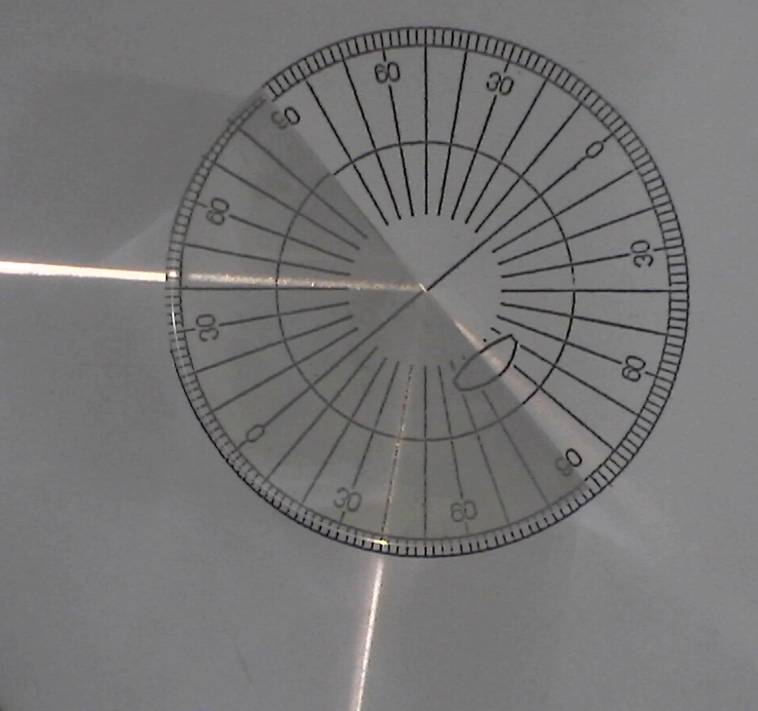 n
n´= 1
90º
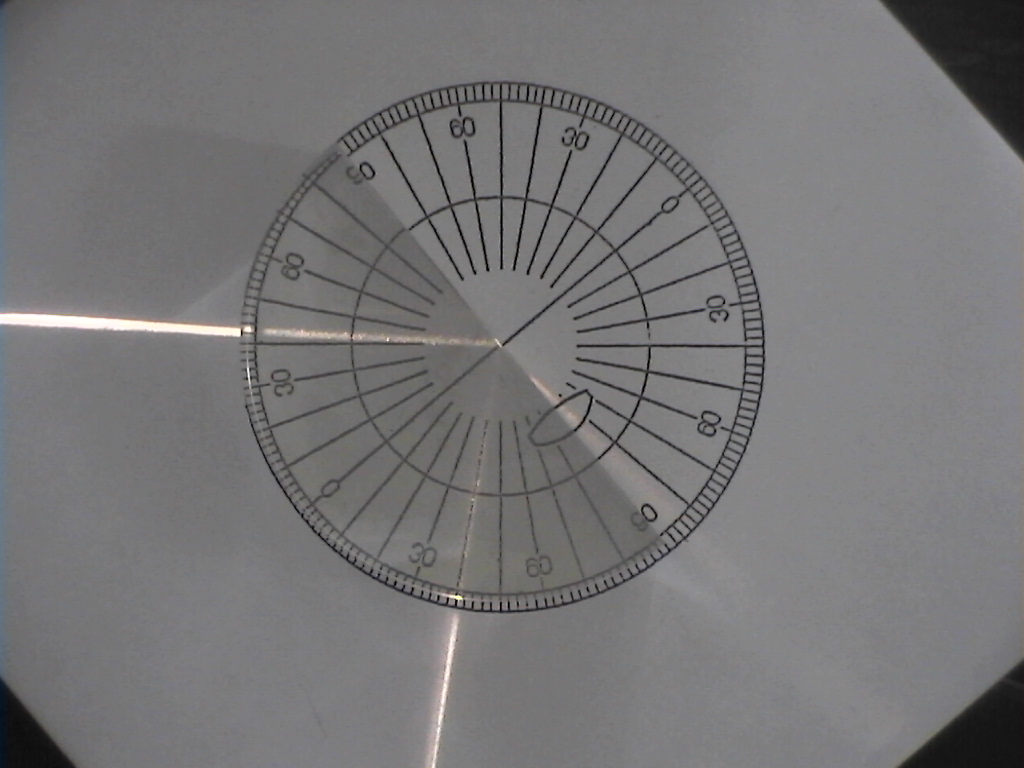 2.2REFLEXIÓN TOTAL
n > n´
n´
n
L

= 

Si  > L → Reflexión total
Observar la reflexión total en las siguientes diapositivas verificando que se cumple que:
 = 
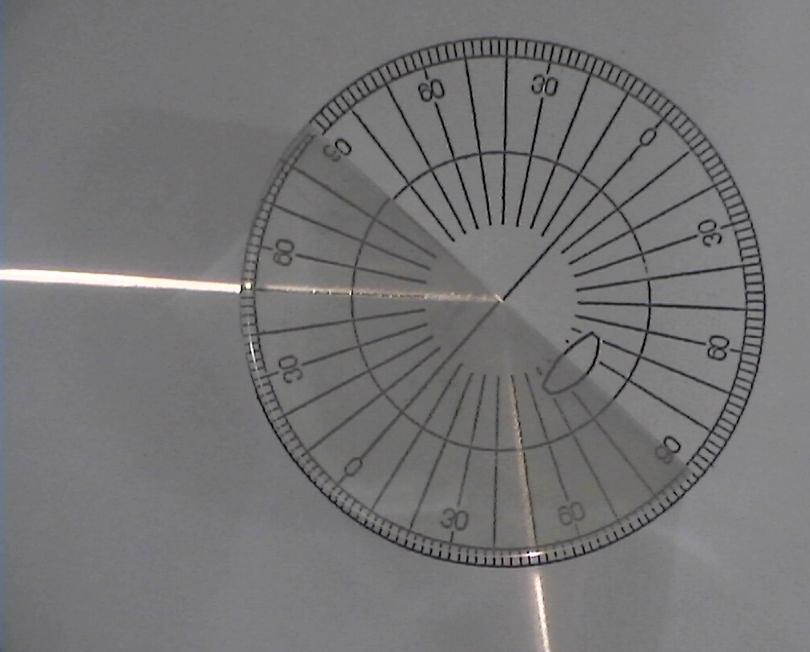 N
0


0
N
Reflexión total
 = = 50º
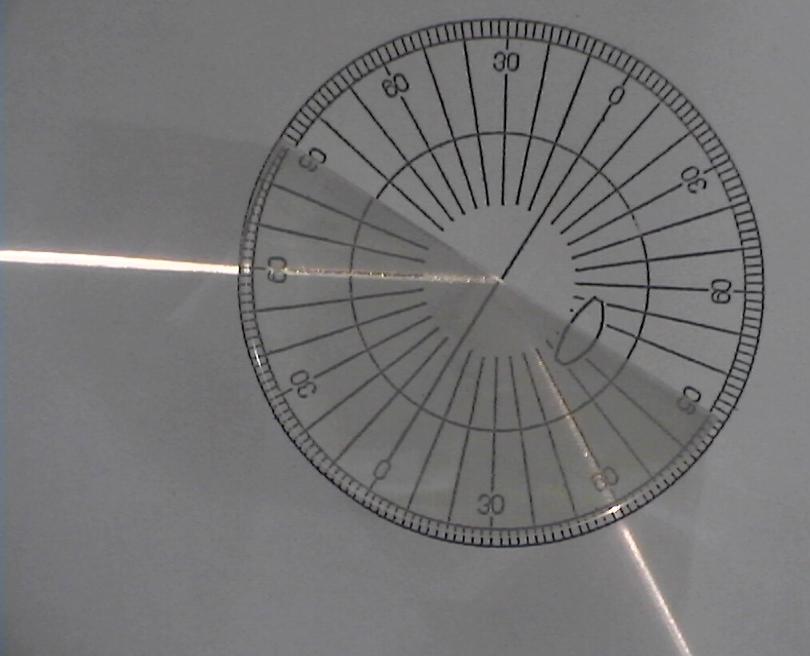 N

′
Reflexión total
N
 = = 60º
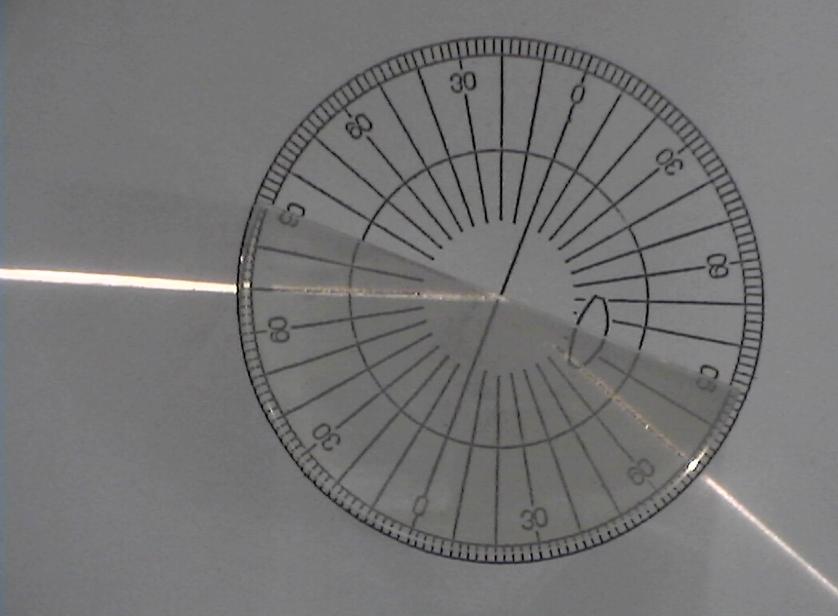 N
Reflexión total
 = = 70º
N
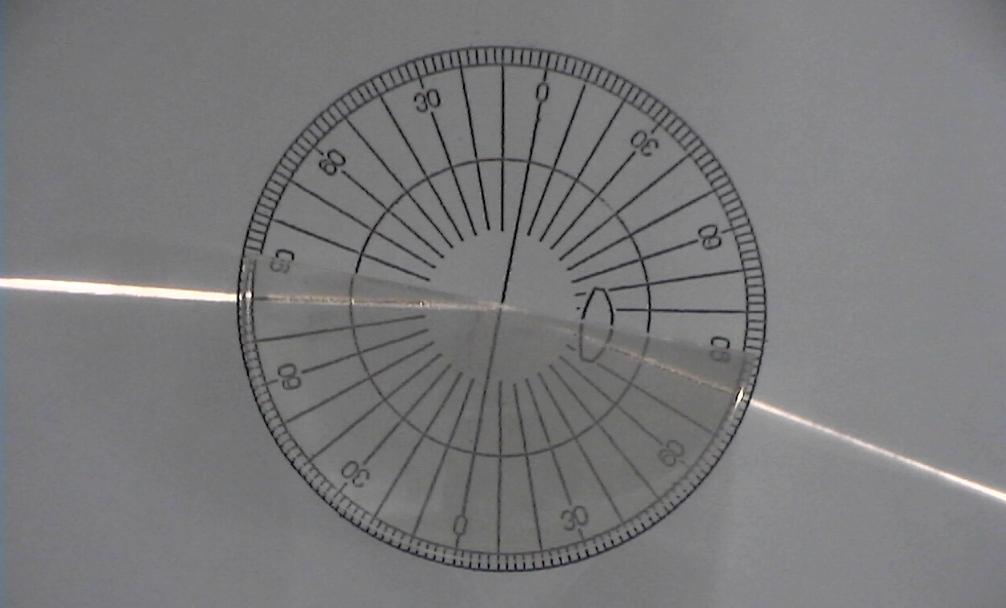 N
Reflexión total
 = = 80º
N
(Vídeo mpg)
Imágenes producidas por reflexión total
n > n´
n´
aire
n
agua
Al observador le parece que la luz procede de la imagen del pez y lo ve invertido
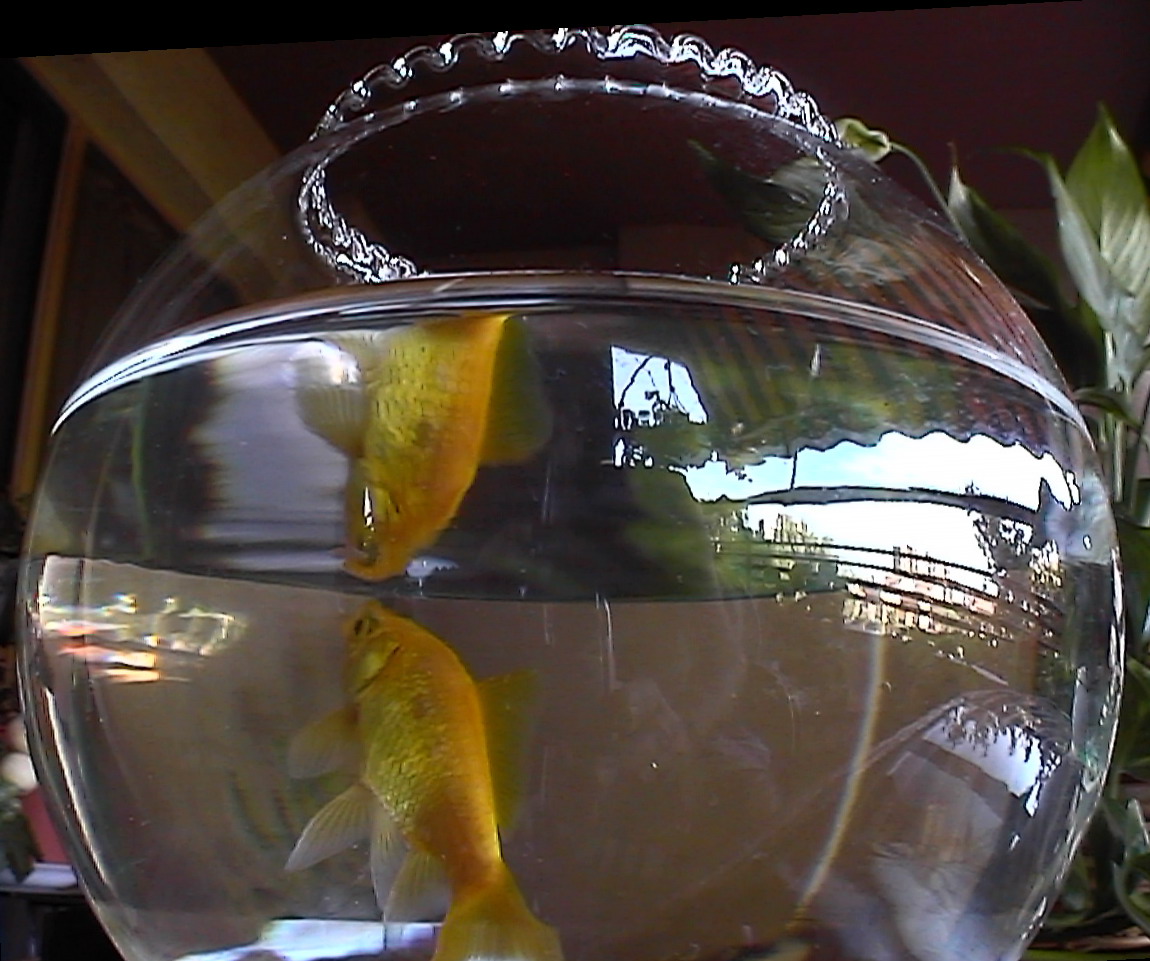 Un problema
Un buzo de altura h se encuentra en el fondo de un lago de profundidad H. Calcular la distancia mínima a la que puede estar un pez del buzo para que éste pueda verlo por reflexión total en la superficie del agua (nagua = 4/3).
n´= 1
aire
agua
n = 4/3
H
h
Planteamiento (I)
Cuando el pez está suficientemente lejos, el ángulo con que inciden los rayos sobre la superficie es mayor que el ángulo límite, se producirá reflexión total y el buzo podrá ver la imagen del pez.
N
n´= 1
aire
agua
n = 4/3


H
h
Planteamiento (II)
Si el pez está muy cerca del buzo, ninguno de los rayos de luz emitidos por él puede sufrir la reflexión total necesaria para que se reflejen hacia el buzo ya que el ángulo con que incidirían los rayos sobre la superficie sería pequeño, menor que el ángulo límite, y emergerían hacia el exterior .
N
n´= 1
aire
agua
n = 4/3


H
h
Planteamiento (III)
Entre las dos situaciones anteriores habrá una en la que los rayos emitidos por el pez incidan sobre la superficie con un ángulo igual al límite. Cuando esto ocurra, la distancia entre buzo y pez será la más pequeña a la que podrá estar el pez para que pueda ser visto por el buzo por reflexión total .
N
n´= 1
aire
L
agua
n = 4/3
L
H
h
Solución
La distancia pedida es x. Puntos del fondo más próximos al buzo que el punto P, desde el cual los rayos parten hacia la superficie formando en ella el ángulo límite εL, no podrán ser vistos por el buzo por reflexión total ya que incidirían sobre la superficie con ángulos menores que el límite y se refractarían al aire. 
	De la semejanza de los triángulos ABC y AED se deduce:
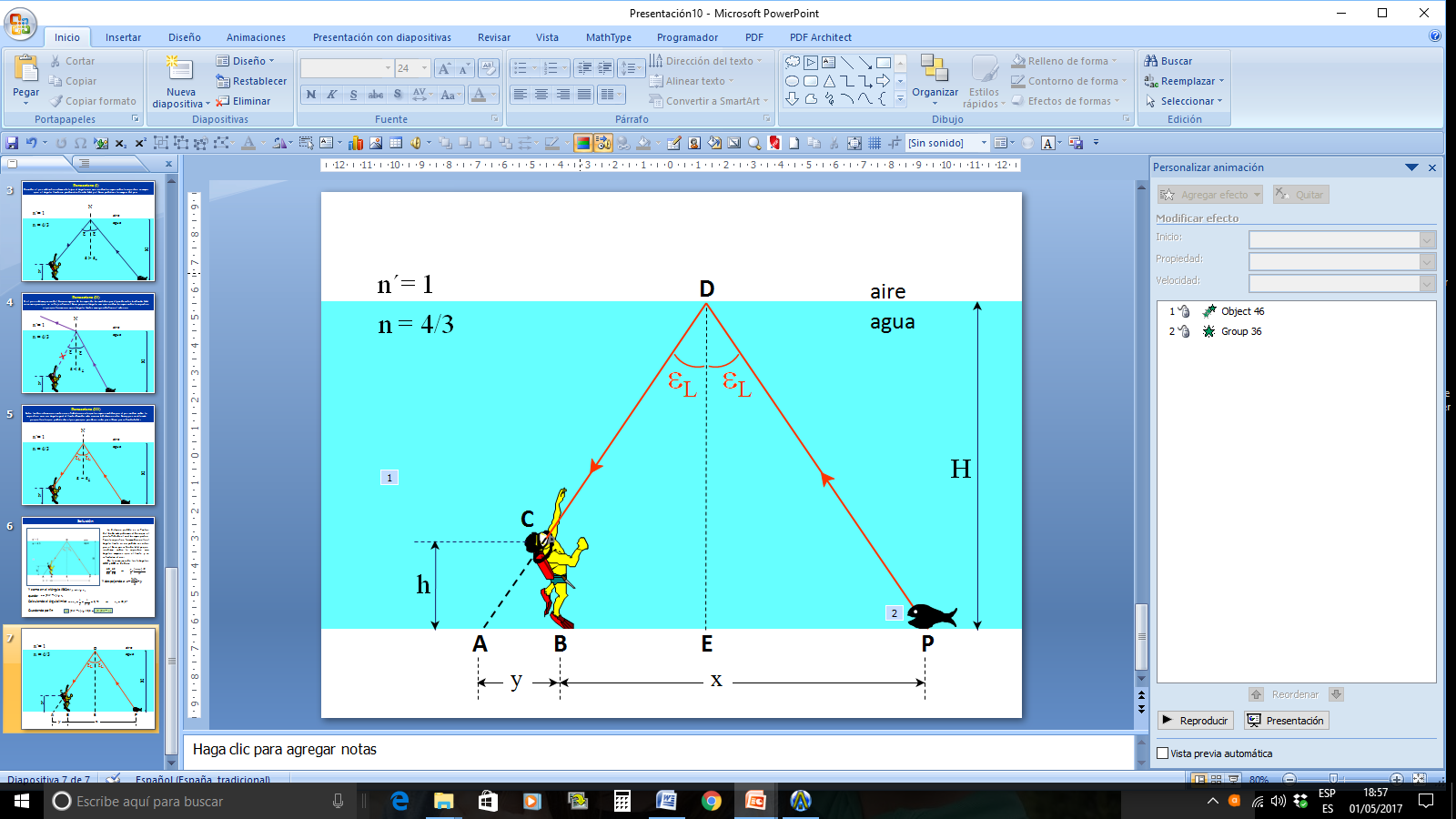 Y despejando x:
Y como en el triángulo ABC es:
queda:
Calculando el ángulo límite:
Quedando por fin:
REFLEXIÓN TOTAL: APLICACIÓN
aire
agua
gL
¿Cómo se puede ocultar un objeto O situado en el fondo de una piscina para que no pueda ser visto por ningún observador situado fuera del agua?
O
r
h
¿Qué radio ha de tener la placa flotante?
aire
agua
g
L
O
2.3ESPEJISMOS
ESPEJISMODE LASCARRETERAS
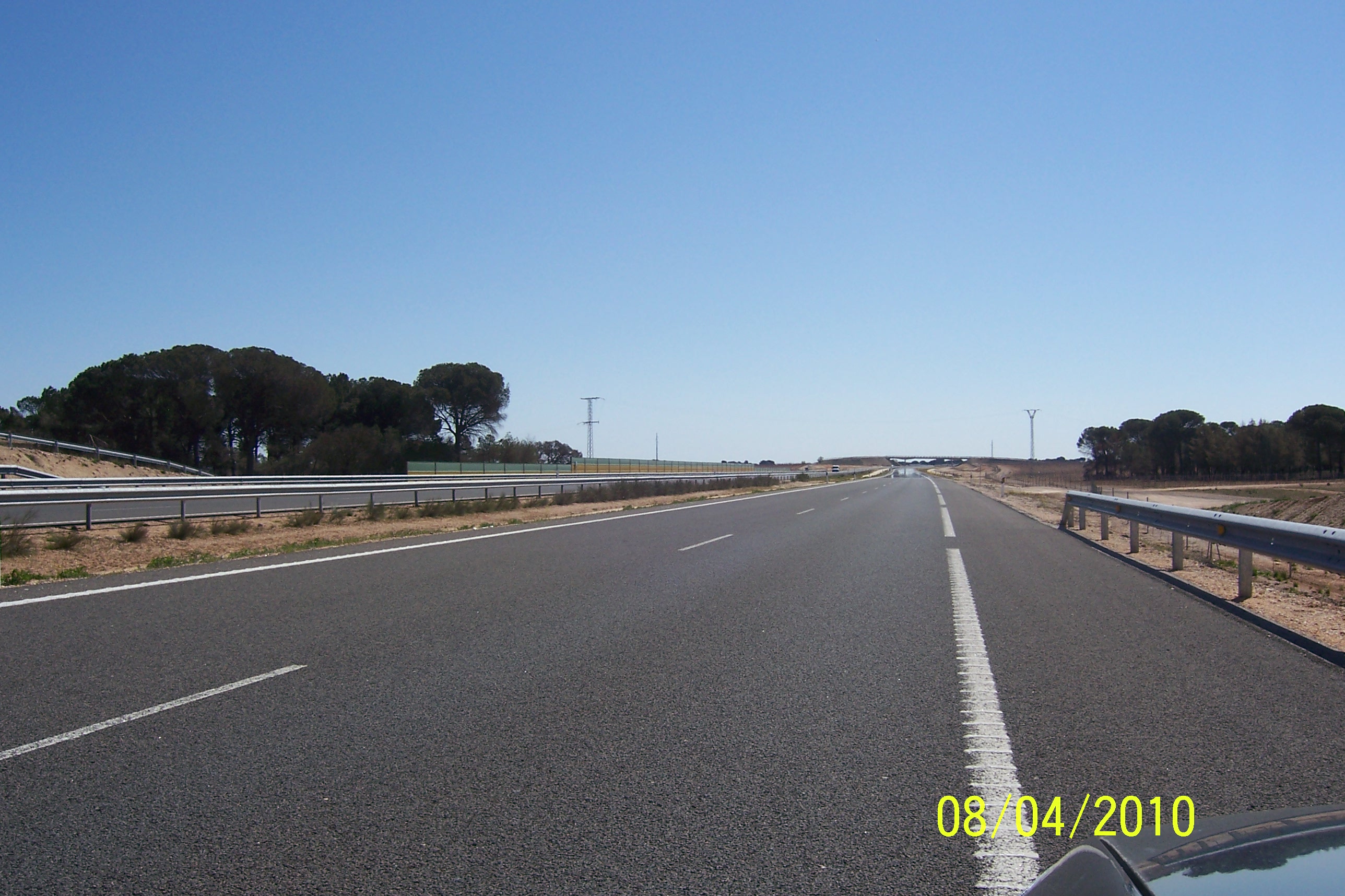 Obsérvese la nítida imagen del pilar del puente
Interpretación de este espejismo
Aire frío
n
T
T´
n´
Aire caliente
n´aire caliente < naire frío
Este fenómeno se puede observar con mayor frecuencia en los meses de verano en los que el asfalto está muy caliente. Consecuentemente, el aire próximo al asfalto está más caliente que el aire de las capas superiores, formándose así dos capas de aire de distinto índice de refracción, siendo menor el de la capa caliente. De todos los rayos de luz que proceden del árbol, los que incidan con mucha inclinación, con ángulos mayores que el ángulo límite (rojos), sufrirán reflexión total dando lugar a la imagen invertida apreciada por el observador. La pequeña diferencia entre los índices de ambas capas de aire determina que, para que este fenómeno pueda ser observado, la distancia entre objeto y observador ha de ser grande para poder captar a los rayos de luz de gran inclinación.
ESPEJISMODEL DESIERTO
Interpretación de este espejismo
naire caliente < naire frío
T´
aire caliente
n´
n
aire frío
T
La explicación de este espejismo es similar a la del de las carreteras. En este caso, debido a las grandes variaciones de temperatura que se producen entre el día y la noche en los desiertos, es posible que se forme una “bolsa” de aire caliente superior a otra de aire frío (menos caliente) inferior, formándose así dos capas de aire de distinto índice de refracción, siendo menor el de la capa caliente.
2.4
FIBRA ÓPTICA
En la fibra óptica la luz se propaga por sucesivas reflexiones totales
Fuente de luz
Estructura de la fibra óptica
nf  > nc
Aspecto de una sección trasversal de un “manojo” de fibras
Marcha de la luz en la fibra
nC
n = ¿1?
ε
nf
nC
n < nf > nc
nc
ε
εL
ε
φ
φm
Si ε > εL hay reflexión total
nf
nc
n
n < nf > nc
Si ε < εL no hay reflexión total
φm = ángulo máximo de aceptación
Rayos que incidan con ángulos mayores que φm no se propagarán por el interior de la fibra
φm
φm
φm
Los rayos contenidos en el triángulo rojo (en el plano) son los que se podrán propagar por el interior de la fibra por incidir sobre ella con ángulos menores que el ángulo máximo de aceptación. 
Realmente, en el espacio, el haz que contiene a los rayos que se van a poder propagar tiene forma cónica.
Cálculo del ángulo máximo de aceptación
nc
εL
n
φ′
nf
φm
nc
Un problema
En una fibra óptica recubierta, de longitud 50 cm, el ángulo de aceptación máximo es de 40o y el ángulo límite de 67o.  Calcular el índice de la fibra nf y el de la cubierta nc así como el tiempo que tarda en atravesar la fibra un rayo que incide sobre ella con un ángulo de 20o.
Cálculo de nf y nc.

	Aplicando  la ley de Snell en el punto A de incidencia:
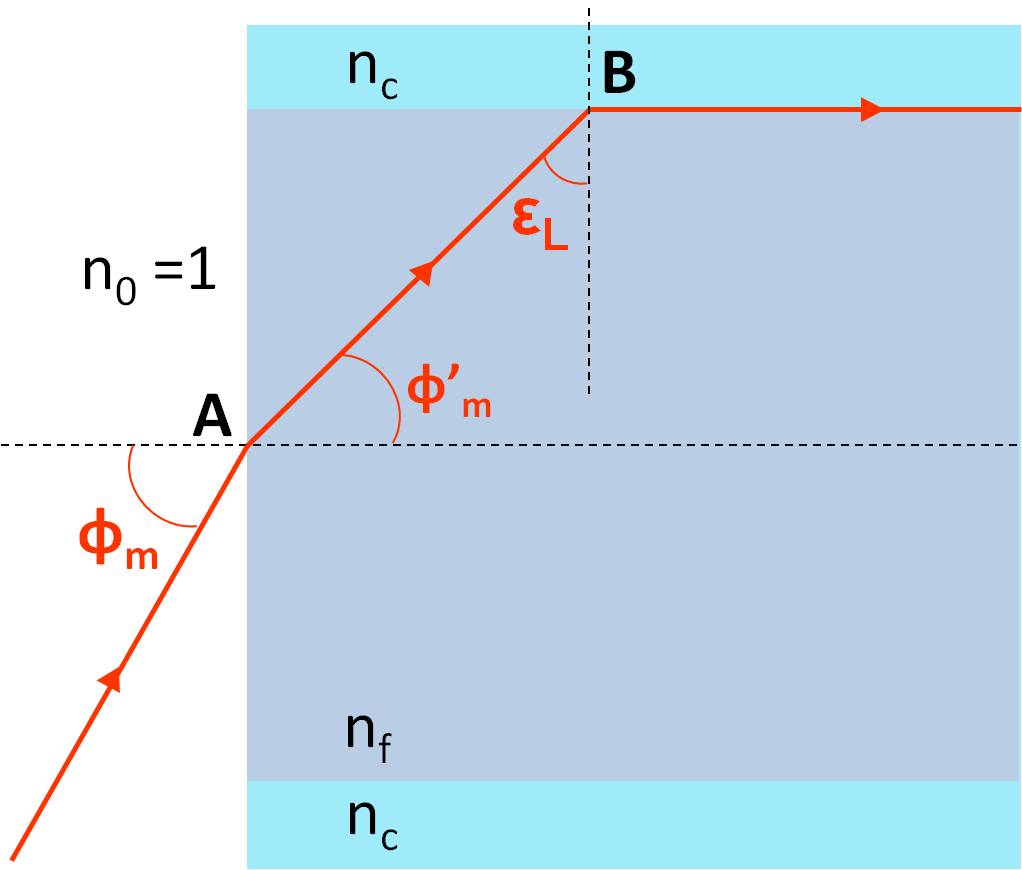 En la que φm es el ángulo máximo de aceptación y εL el ángulo límite, por lo que:
Por otra parte, en el punto B es:
b. Cálculo del tiempo.

	El tiempo empleado por el rayo que incide con un ángulo de 200 es:
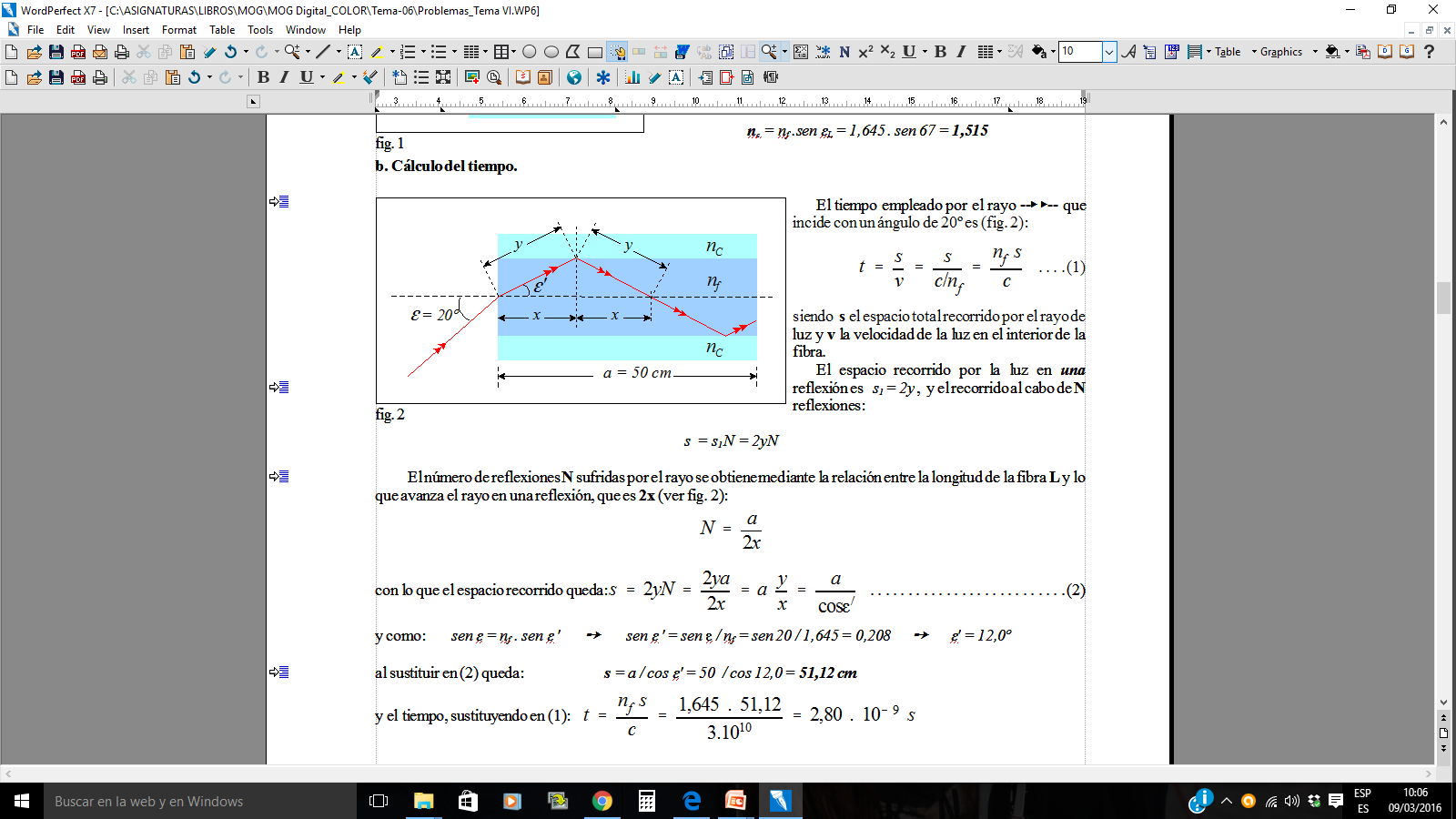 ….…..(1)
siendo s  el espacio total recorrido por el rayo en el interior de la fibra y v la velocidad con la que se propaga en ella.
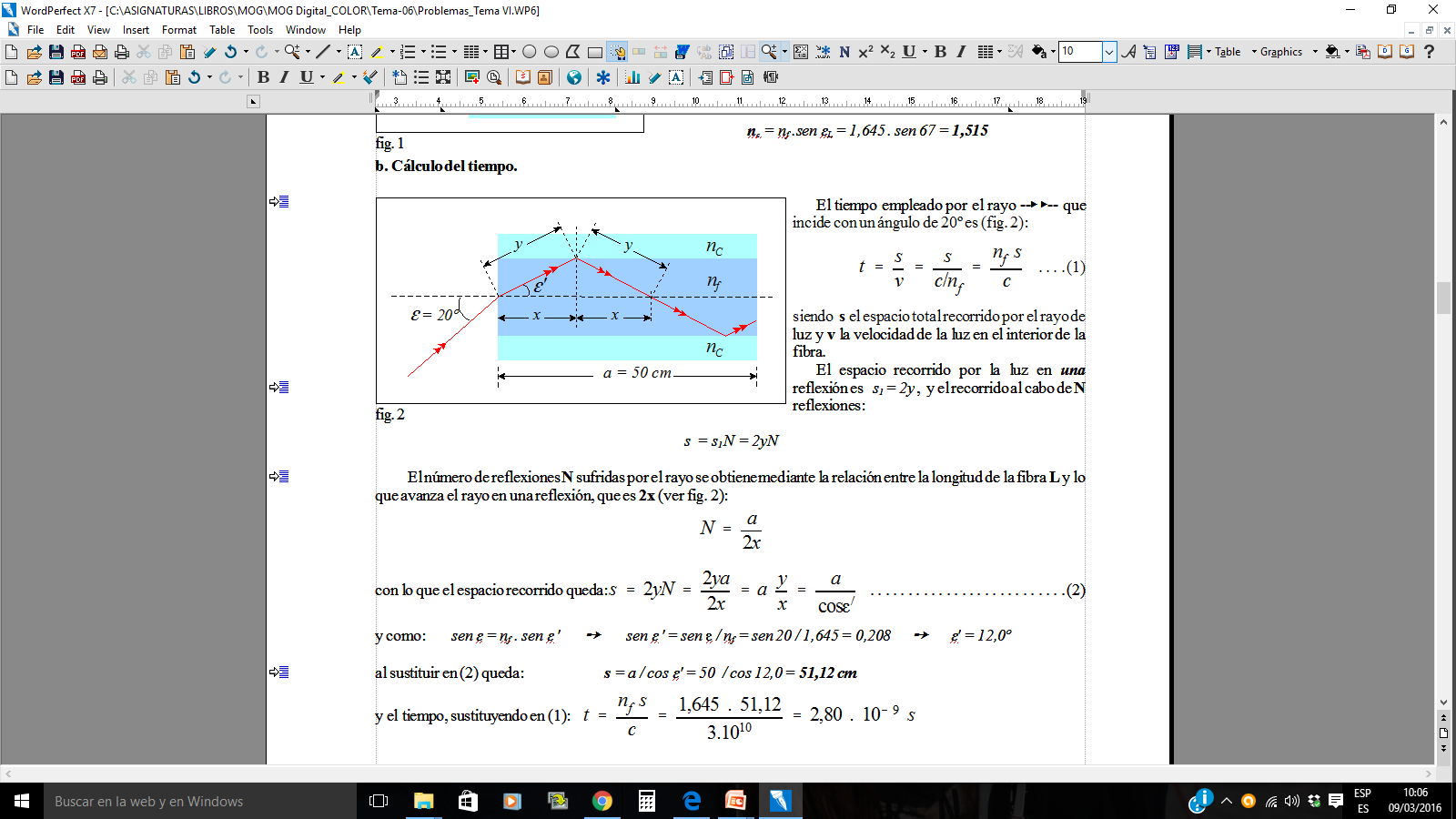 El espacio recorrido por la luz en una reflexión es:
y al cabo de N reflexiones:
El número N de reflexiones sufridas por el rayo se obtiene mediante la relación entre la longitud a de la fibra y lo que avanza el rayo en una reflexión que es 2x:
….…..(2)
con lo que el espacio recorrido queda:
y como:
al sustituir en (2) queda:
y el tiempo, sustituyendo en (1):
2.5PRISMA ÓPTICO
Cálculo de la desviación
N
N
Variación de la desviación con el ángulo de incidencia
41,5
41,0
40,5
40,0
39,5
Desviación (grados)
39,0
38,5
38,0
37,5
δ0
37,0
35
40
45
50
55
60
65
Ángulo de incidencia (grados)
Un supuesto:  n = 1,5   ;   α = 60º
δ0 = desviación mínima
ε0
Desviación mínima
N
N
Si la desviación es mínima, el rayo de luz refractado circula paralelamente a la base en el interior del prisma. En este caso, por la simetría de la figura, es:
(Observar los cambios que sufren los
 ángulos                        al hacer click)
Dispersión de la luz
¿Por qué se produce la dispersión de la luz?


La velocidad con la que se propaga una onda en un medio es proporcional a su longitud de onda. En consecuencia, la velocidad con la que se propaga la luz roja es mayor que la del violeta.
v > v
¿Por qué se produce la dispersión de la luz?
n
ε
ε'
ε'
λ
v
n

Rojo
mayor
mayor
menor
mayor
Violeta
menor
menor
mayor
menor
DIAMANTES
Índice de refracción = 2,4
Ángulo límite = 24,6º
Aquí el ángulo de incidencia es muy pequeño pero también se produce  reflexión total porque su índice de refracción es muy grande.
Aquí se produce reflexión total porque el ángulo de incidencia es muy grande.
2.6DIOPTRIOPLANO
Objeto situado en el medio de menor índice.
O'
n < n'
s'
O
s
n
n'
Al observador le parece que los rayos proceden del punto imagen O′.
Objeto situado en el medio de mayor índice.
O'
n > n'
n'
n
O
s'
s
Al observador le parece que los rayos proceden del punto imagen O′.
Efecto de la “varilla doblada”
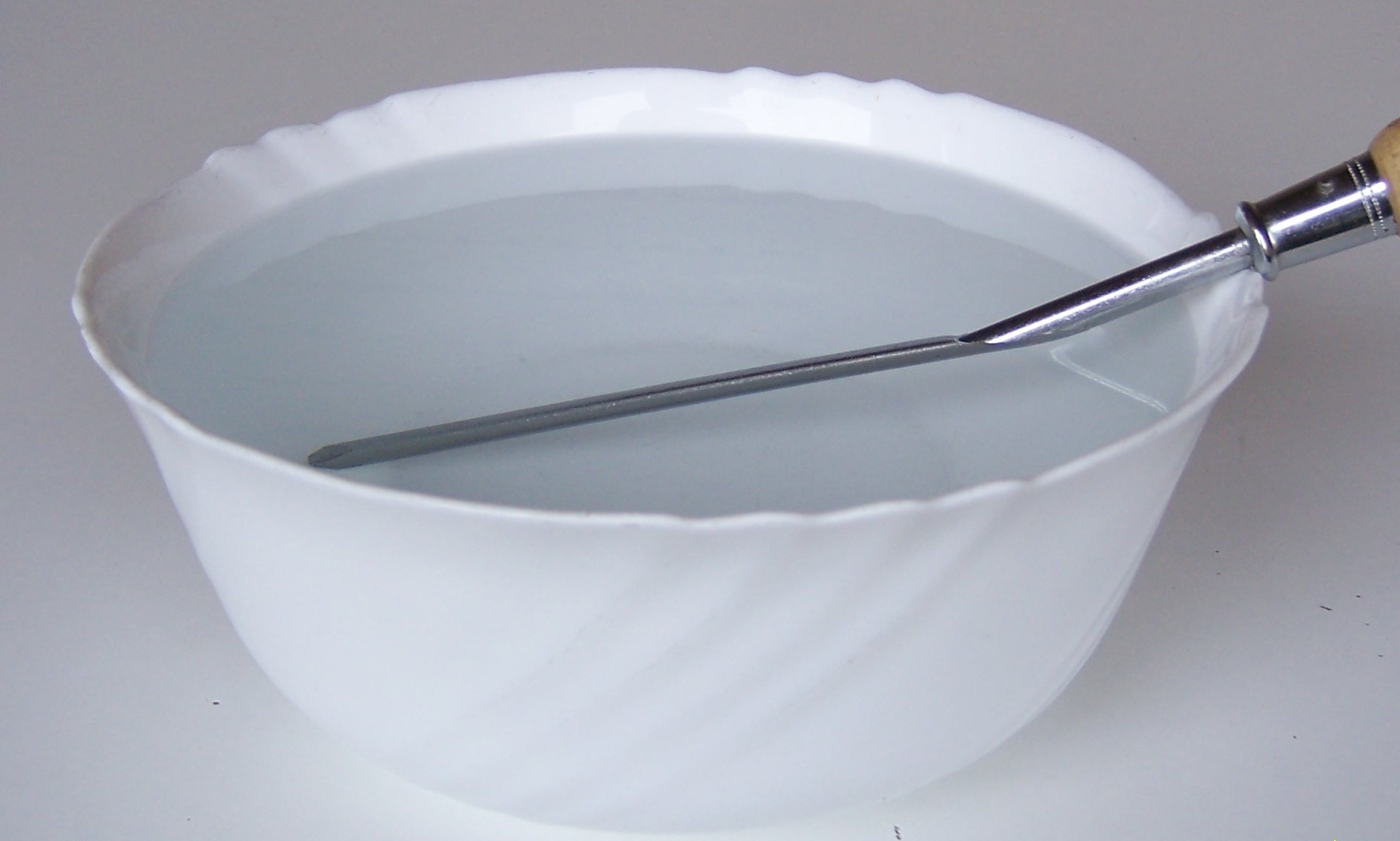 Al observador le parece que la varilla está doblada…
Interpretación del efecto de la “varilla doblada”
C′
B′
C
A′
B
A
En el punto A′ el observador ve la imagen del punto A de la varilla, en B′ ve la de B, en C′ la de C,…, conformando así la imagen de la parte sumergida de la varilla.
LÁMINAS PLANO-PARALELAS
n <  n′
n′
n
n
ε
N
N
ε′
ε′
N
N
ε
Por estar comprendidos entre paralelas, los ángulos ε′1 y ε2 son iguales y por lo tanto, según la ley de Snell, también lo son ε1 y ε′2 :





En consecuencia, los rayos incidente y emergente son paralelos.
O
IMÁGENES EN LAS LÁMINAS PLANO-PARALELAS
n <  n′
n′
n
n
O
O′
Al observador le parece que los rayos procedentes del punto objeto O  proceden del punto imagen O′
RAYOS PARAXIALES
aire
agua
Haz de rayos paraxiales
Rayos
no paraxiales
Rayos
no paraxiales
n
n
Imágenes
astigmáticas
Imagen
estigmática
PROBLEMA
Calcular la posición de la imagen dada por un dioptrio plano conocida la posición del objeto, cuando se trabaja fuera de la aproximación paraxial.
Los rayos paraxiales que parten de un punto objeto O con ángulos de incidencia ε pequeños, convergen todos ellos en un único punto imagen. Sin embargo,los rayos no paraxiales, con ángulos de incidencia grandes, no convergen en un único punto imagen. En consecuencia, la posición de la imagen O’ depende del ángulo de incidencia ε. Se trata de encontrar la forma de la función                        . En el triángulo OAB:
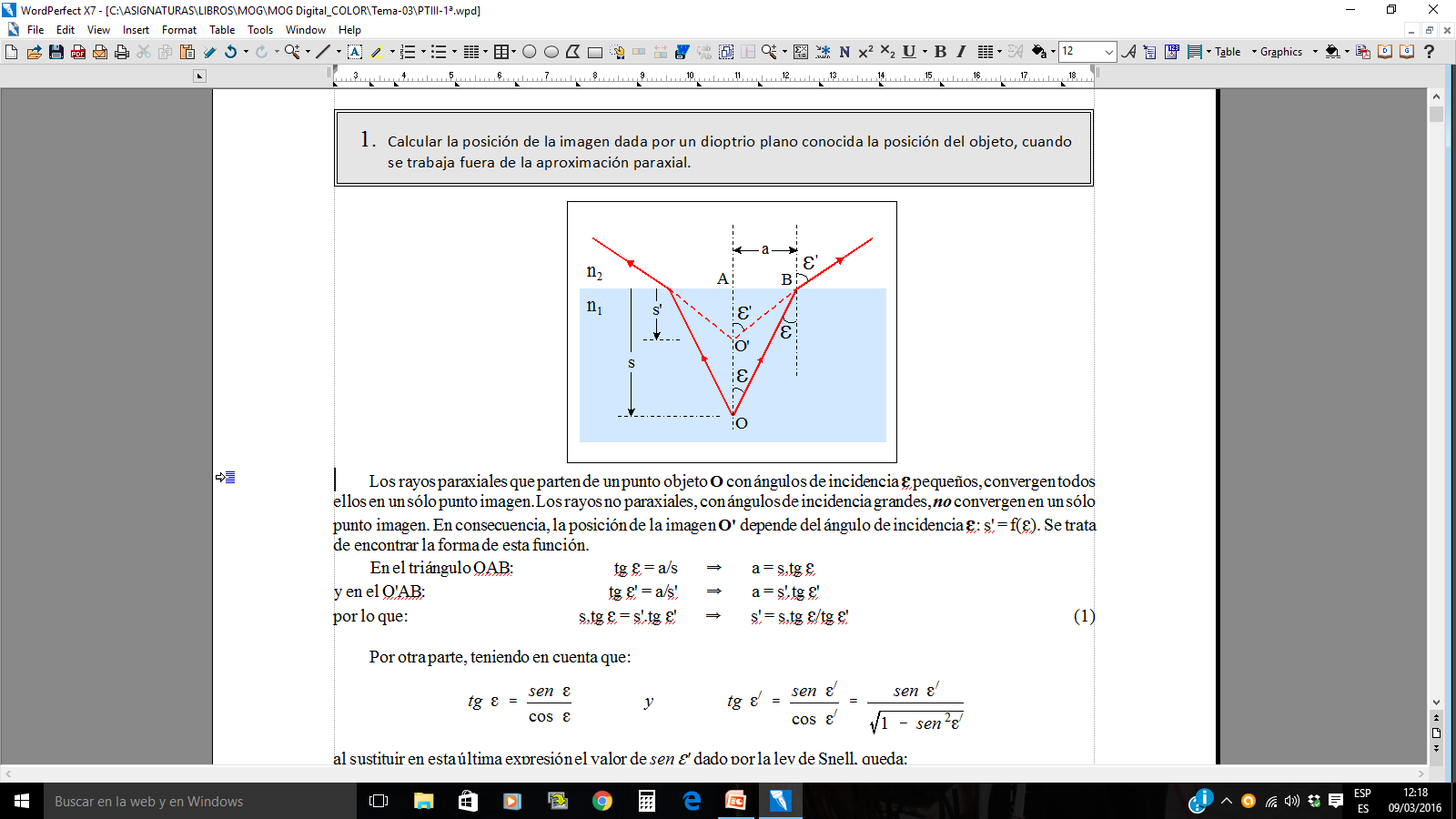 y en el O’AB:
Y despejando       :
Por otra parte, teniendo en cuenta que:
al sustituir en esta expresión el valor del                 dado por la ley de Snell, queda:
Y sustituyendo             y              en la expresión (1) por sus respectivos valores y operando queda:
Expresión que permite calcular la posición de la imagen en un dioptrio plano cuando se trabaja fuera de la aproximación paraxial.
Nota:  a partir de esta expresión se puede deducir la posición de la imagen paraxial teniendo en cuenta que, en 	este caso, por ser los ángulos pequeños es:
con lo que la expresión (2) queda:
2.7DIÓPTRIOESFÉRICO
Convenio de signos para distancias y tamaños (normas DIN).
En las relaciones matemáticas que van a permitir obtener las características de las imágenes formadas por los sistemas ópticos aparecen elementos como la distancia desde un objeto o una imagen a un espejo o a una lente, el radio de curvatura de un espejo, etc. Si previamente no se estableciera un conve­nio de signos, estas relaciones matemáticas no proporcionarían una información completa de las características de las imágenes. Por ejemplo, no nos dirán si la imagen es invertida, ni si se forma a uno u otro lado del espejo o de la lente.
		Por ello, es necesario establecer previamente un convenio de signos que permita el completo conocimiento de las características de las imágenes a través de las relaciones matemáticas obtenidas. En los libros de Física General e incluso en los manuales específicos de Óptica se emplean distintos convenios de signos que conducen a expresiones diferentes aunque, lógicamente, todas ellas aplicadas adecuadamente proporcionan una información correcta sobre las características de las imágenes.
		El convenio que adoptaremos en este estudio de la Óptica Geométrica, que en nuestra opinión es el de más sencilla aplicación, es el siguiente:

1º)	Dibujaremos las figuras de manera que la luz incidente en el sistema óptico procede de la izquierda propagándose hacia la derecha o, lo que es lo mismo, situaremos siempre los objetos a la izquierda y los sistemas ópticos a la derecha.

2º)	Consideraremos al sistema óptico situado en el origen de un sistema de ejes de coordenadas por lo que las distancias medidas desde el origen hacia la izquierda serán negativas y las medidas hacia la derecha serán positivas. Dicho de otra forma: las distancias serán positivas si se miden en el sentido de avance de la luz y negativas si se miden en sentido contrario.
Ejemplos:

a) 	El radio de un dioptrio, de un espejo esférico o de una cara de una lente es  r = VC  siendo V su vértice y C su centro de curvatura. Si se trata de una superficie cóncava (fig. 1.a) el radio r es negativo mientras que es positivo en el caso de superficies convexas (fig. 1.b).












b)	Las posiciones del objeto O y de la imagen O' vienen dadas por las distancias s = VO y s' = VO' en el caso de los dioptrios y espejos y por s = LO y s' = LO' si se trata de lentes. En las figuras 2 y 3 se concreta el signo de estas distancias.
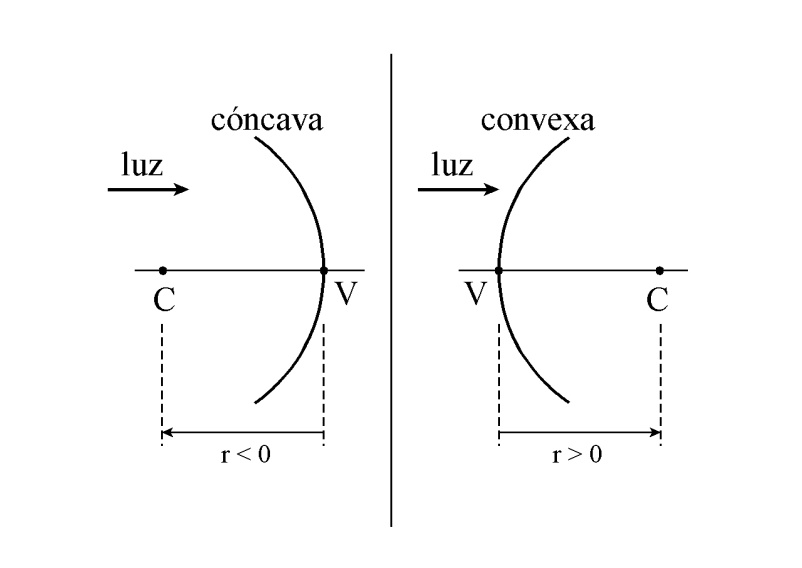 fig. 1.a
fig. 1.b
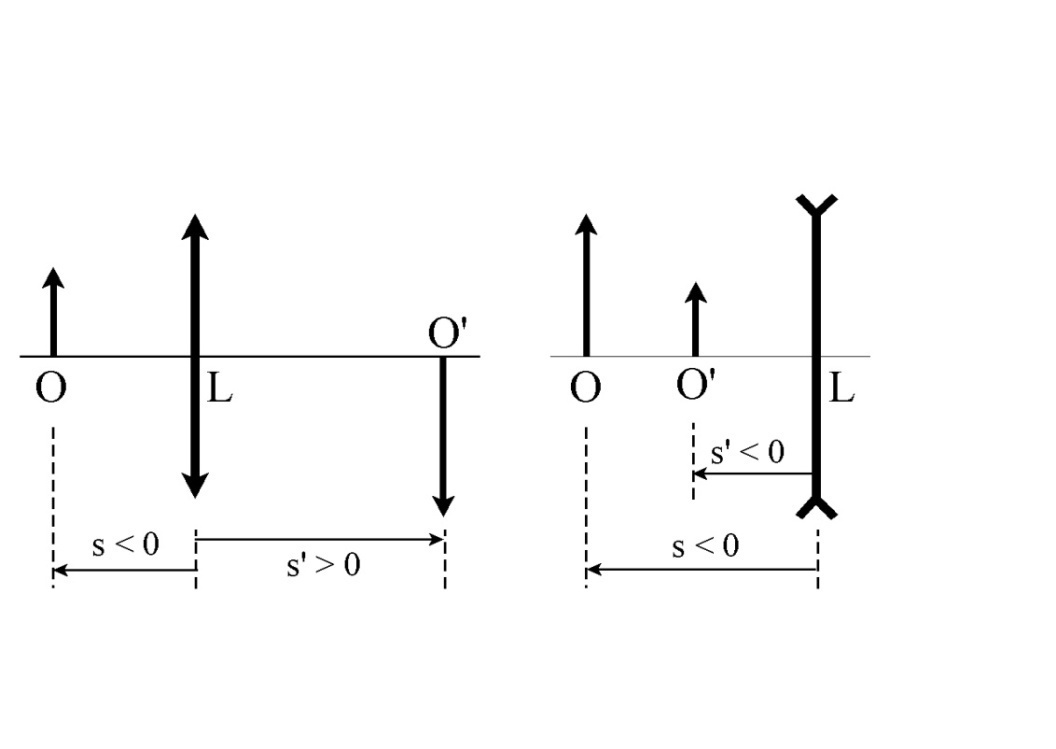 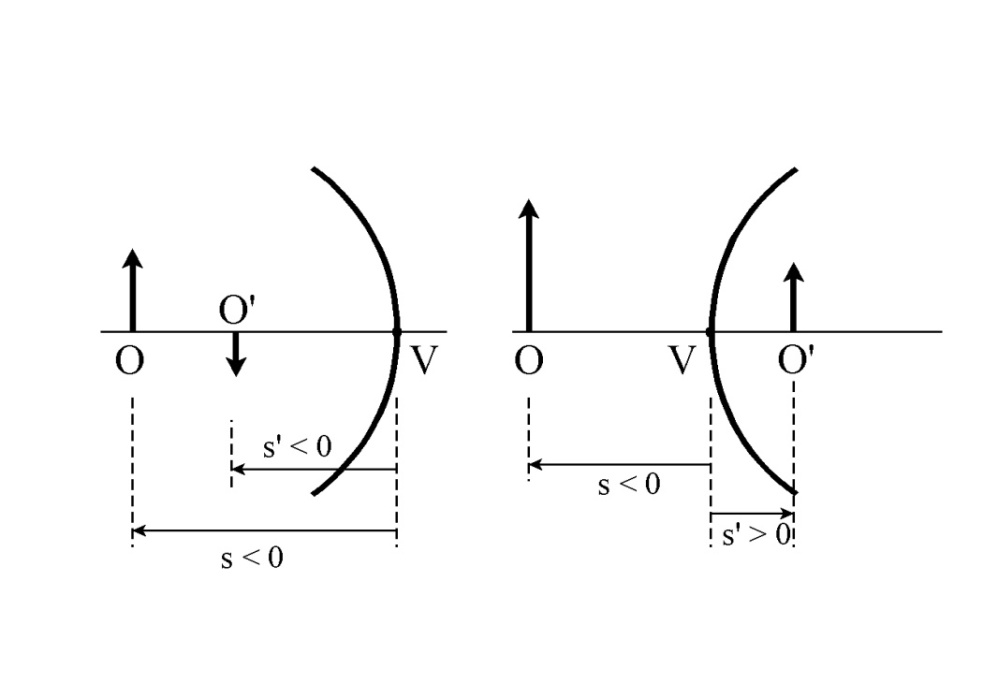 fig. 2
fig. 3
3º)	Las distancias perpendiculares al eje son positivas cuando se miden desde el eje hacia arriba y negativas cuando se miden hacia abajo. Así, el tamaño de un objeto viene dado por la distancia y = OA que es positiva mientras que el de la imagen y' = O'A' es negativo (fig. 4).









4º)	Los ángulos que forman los rayos con el eje del sistema óptico se consideran positivos si girando al rayo por el camino más corto para hacerlo coincidir con el eje, el sentido del giro es el antihorario y serán negativos en caso contrario (fig. 5).
5º)	Los ángulos de incidencia ε, de reflexión y de refracción ε' se consideran positivos si girando al rayo por el camino más corto para hacerlo coincidir con la normal N, el sentido del giro es el horario y serán negativos en caso contrario (fig. 6).
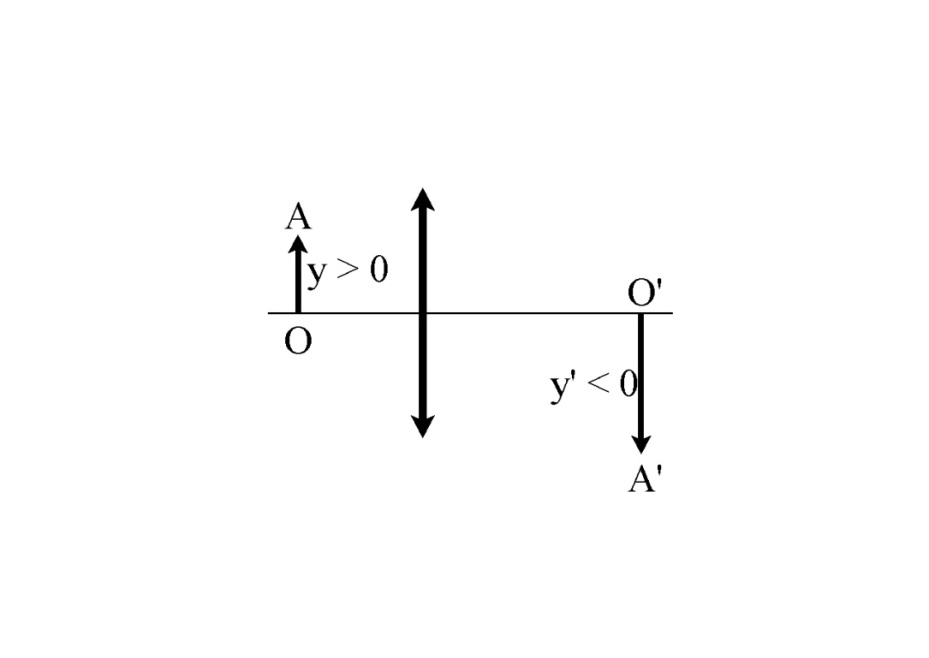 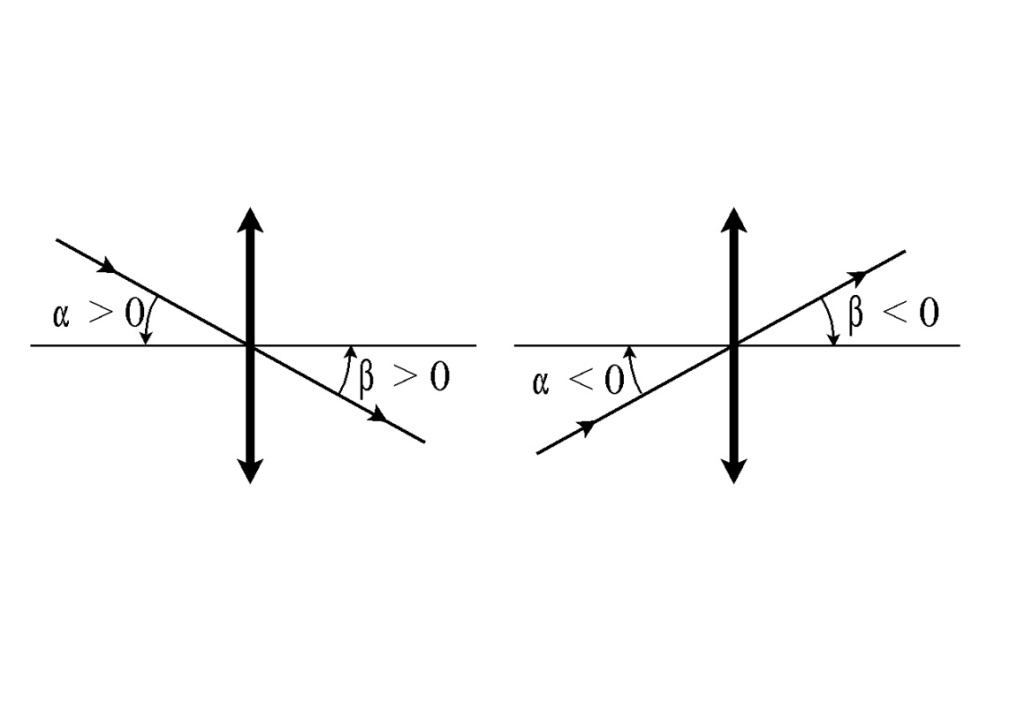 fig. 4
fig. 5
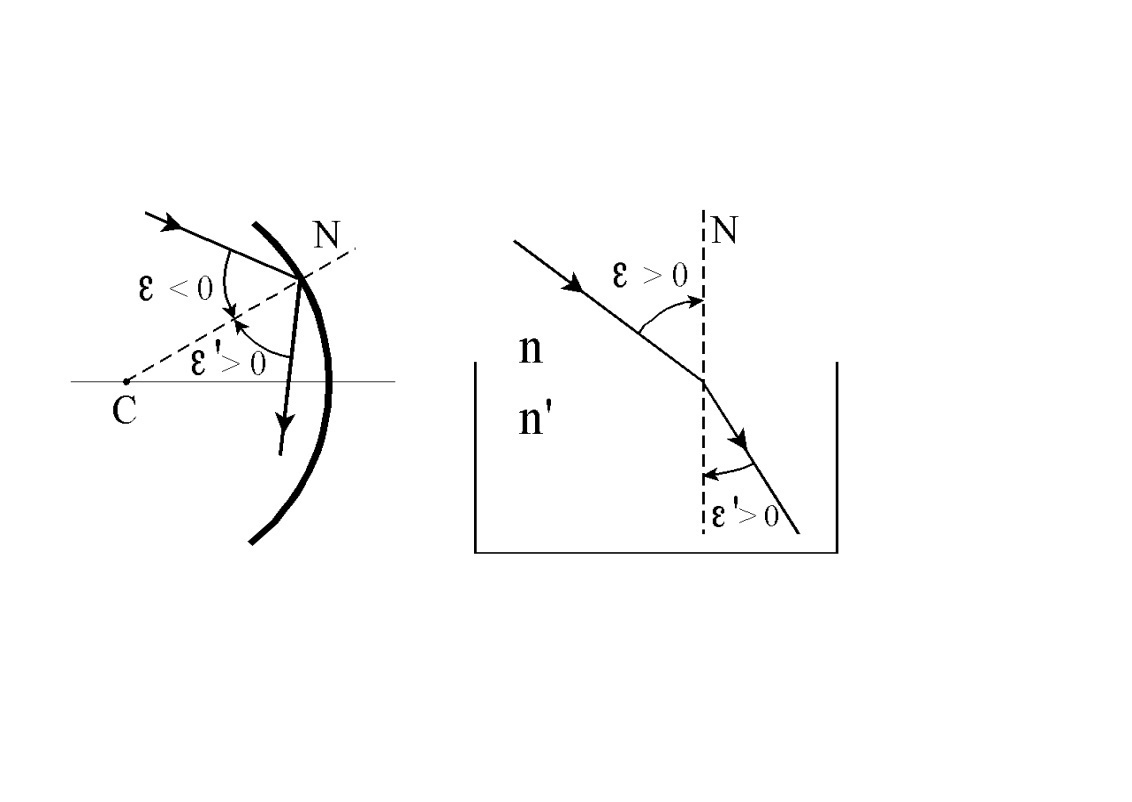 fig. 6
Convenio de signos para distancias y tamaños (resumen)
n
n′
O′
O
F
V
C
F′
+
Luz
-
+
-
+
-
+
-
+
-
+
Foco imagen de un dioptrio esférico
N
n′ > n
n
n′
V
C
F′
r
N
f′
Los rayos que inciden paralelos al eje se refractan en dirección al foco imagen F′.
Foco objeto de un dioptrio esférico
N
n′ > n
n
n′
V
C
F
F′
f
r
N
Los rayos que inciden en dirección al foco objeto F se refractan paralelamente al eje.
Posición de los focos en función de la geometría del dioptrio y de los índices.
luz
luz
luz
luz
n′
n
F
F′
n′
n
F′
F
n′
n
F′
F
n′
n
F
F′
Formación de imágenes:
objeto situado en el medio de menor índice
P
n′ > n
y
y′
F
F′
P′
n
n′
Todos los rayos que proceden del punto objeto P, después de refractarse convergen en el punto imagen P′.
Imagen REAL
Formación de imágenes:
objeto situado en el medio de mayor índice
n > n′
P′
y′
P
y
F′
F
Al observador le parece que los rayos que proceden del punto objeto P proceden del punto imagen P′ donde convergen sus prolongaciones:
Imagen VIRTUAL
n
n′
Posición y tamaño de la imagen
r = VC
f = VF
f ′ = VF'
s = VO
s′ = VO'
n
n′
y
O′
O
F
V
C
F′
y′
FÓRMULAS PARA LOS DIÓPTRIOS
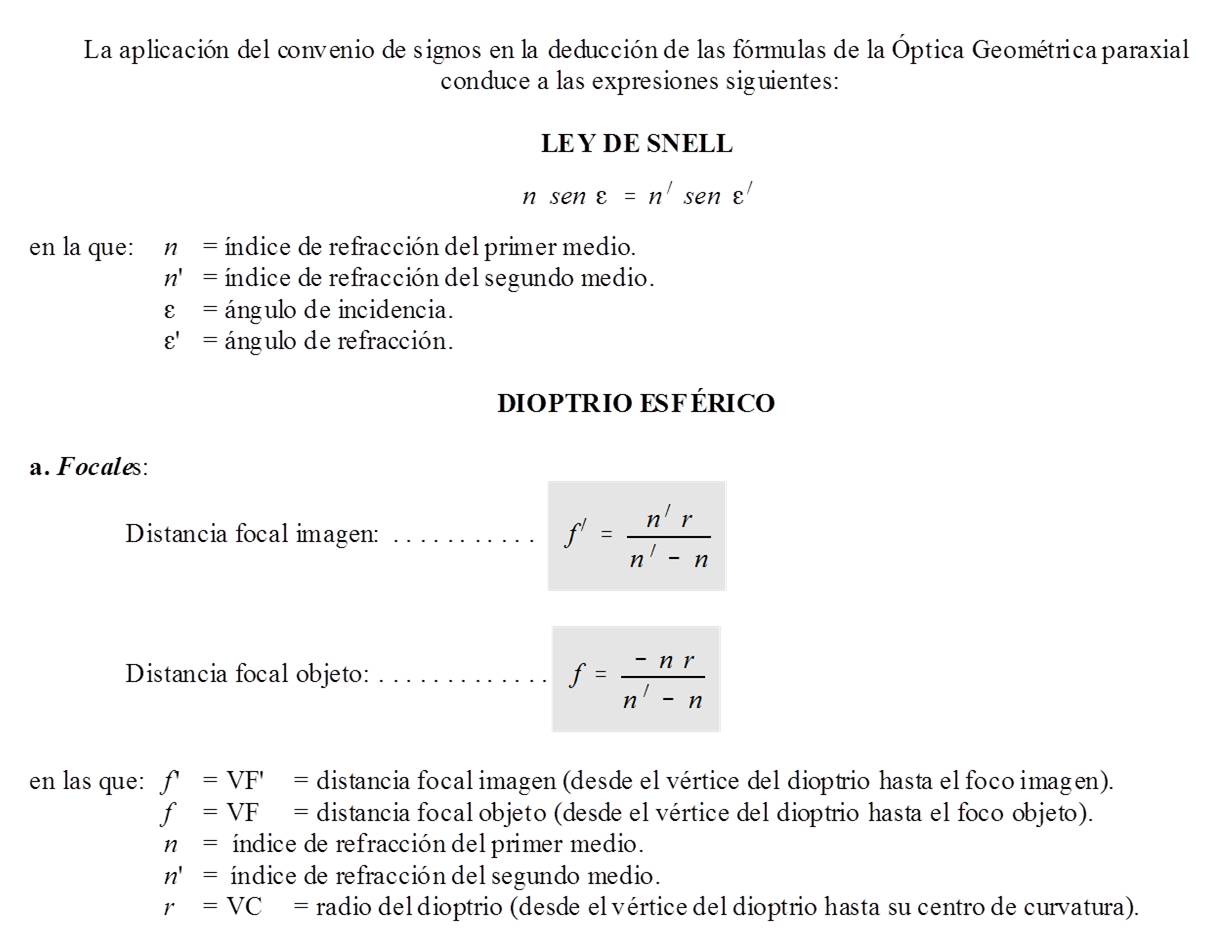 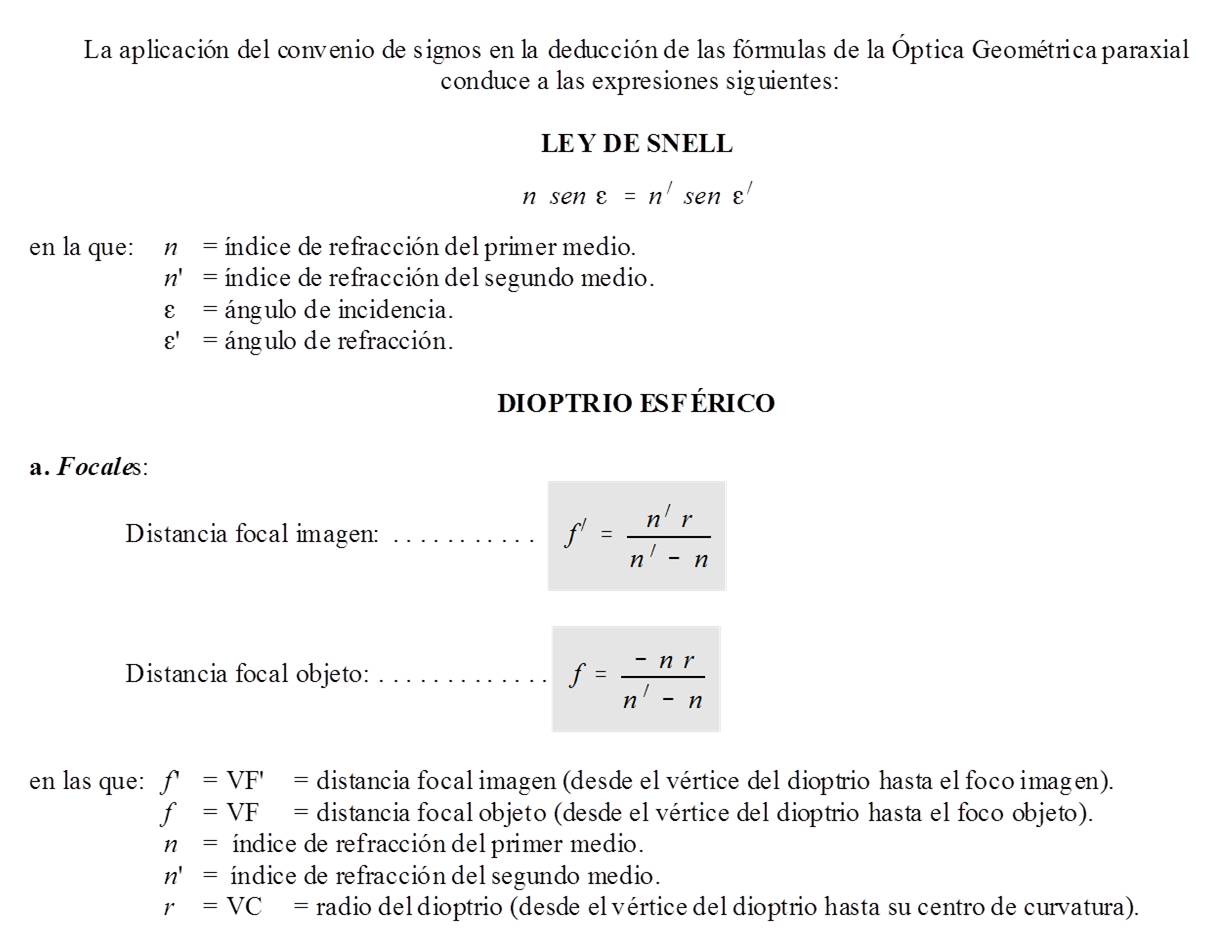 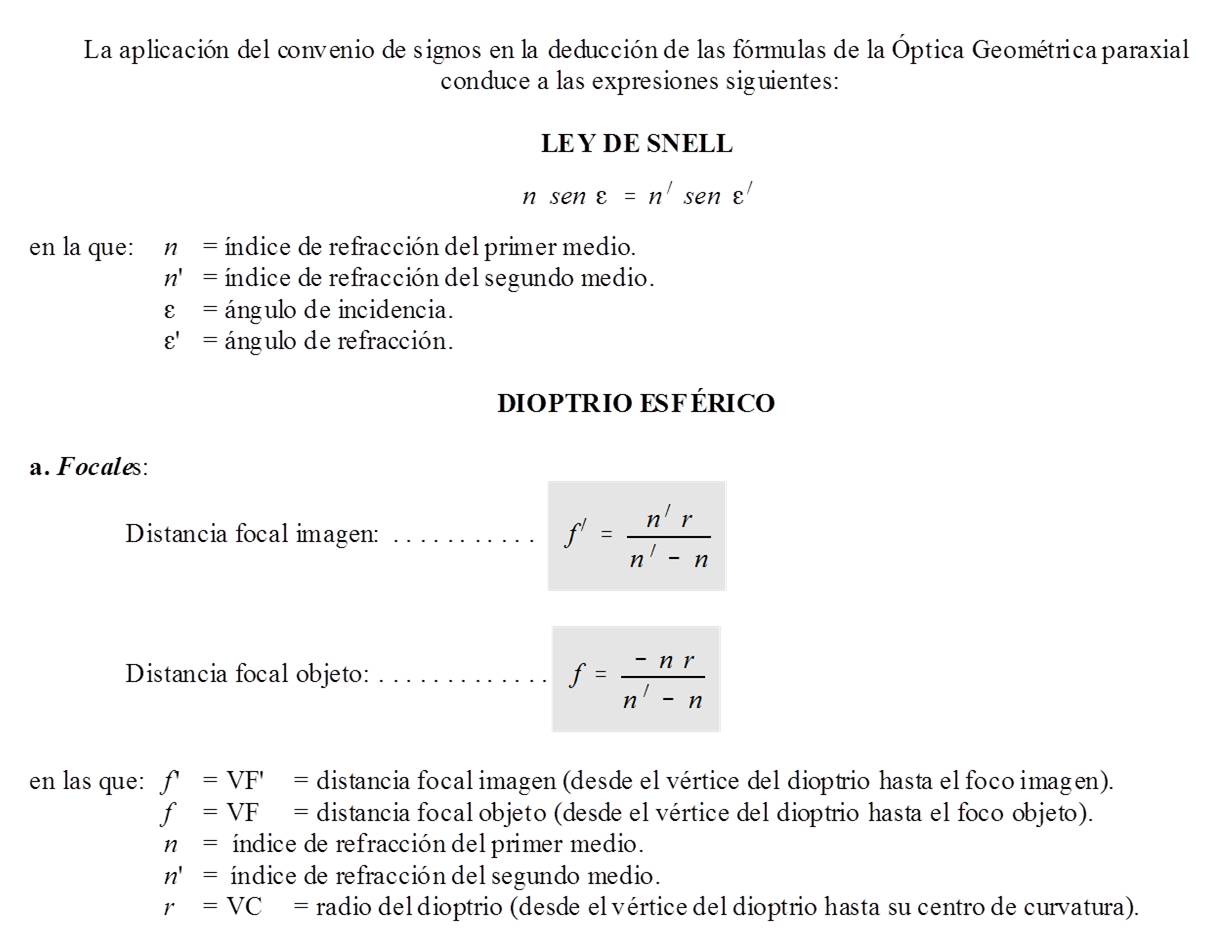 DIOPTRIO ESFÉRICO (continuación)
3LENTES
3. Lentes.
	3.1. Secciones de lentes.
	3.2. Distancias focales de una lente.
	3.3. Potencia de una lente.
	3.4 Imágenes formadas por las lentes.
		3.4.1. Lentes convergentes.
		3.4.2. Movimiento relativo de objeto e imagen en lentes convergentes.
		3.4.3. Lentes divergentes.
		3.4.4. Movimiento relativo de objeto e imagen en lentes divergentes.
		3.4.5. Posición de la imagen: fórmula de las lentes.
		3.4.6. Tamaño de la imagen: aumento.
	3.5. Trazado de rayos: rayos auxiliares.
	3.6. Fórmulas.
4. Ametropías (defectos de la visión).
	4.1. El ojo humano.
	4.2. Lentes correctoras.
	4.3. Ojo emétrope.
	4.4. Miopía.
	4.5. Hipermetropía.
	4.6. Astigmatismo: lentes cilíndricas.
	4.7. Presbicia.
	4.8. Agudeza visual.
	4.9. Aberración cromática.
5. Espejos.
	5.1. Esféricos.
	5.2. Planos
6. Instrumentos ópticos.
	6.1. Imágenes que actúan como objetos.
	6.2. Periscopio de prismas.
	6.3. Cámara fotográfica.
	6.4. Microscopio compuesto.
	6.5. Anteojo astronómico.
	6.6. Anteojo terrestre (Galileo).
7. Sistemas ópticos centrados.
	7.1.	Localización de los planos principales.
		7.1.1. En un dioptrio esférico.
		7.1.2. En una lente delgada.
		7.1.3. En un sistema de lentes delgadas.
		7.1.4. En una lente gruesa.
		7.1.5. En un sistema compuesto.
		7.1.6. Puntos nodales.
	7.2.	Fórmulas.
8. Limitación de los haces de rayos.
	8.1.	Imágenes y anti-imágenes.
	8.2.	Diafragma de apertura: pupilas de entrada y de salida.
	8.3.	Diafragma de campo: lucarnas de entrada y de salida.
	8.4.	Campo objeto y campo imagen: definición y cálculo.
Clases de lentes
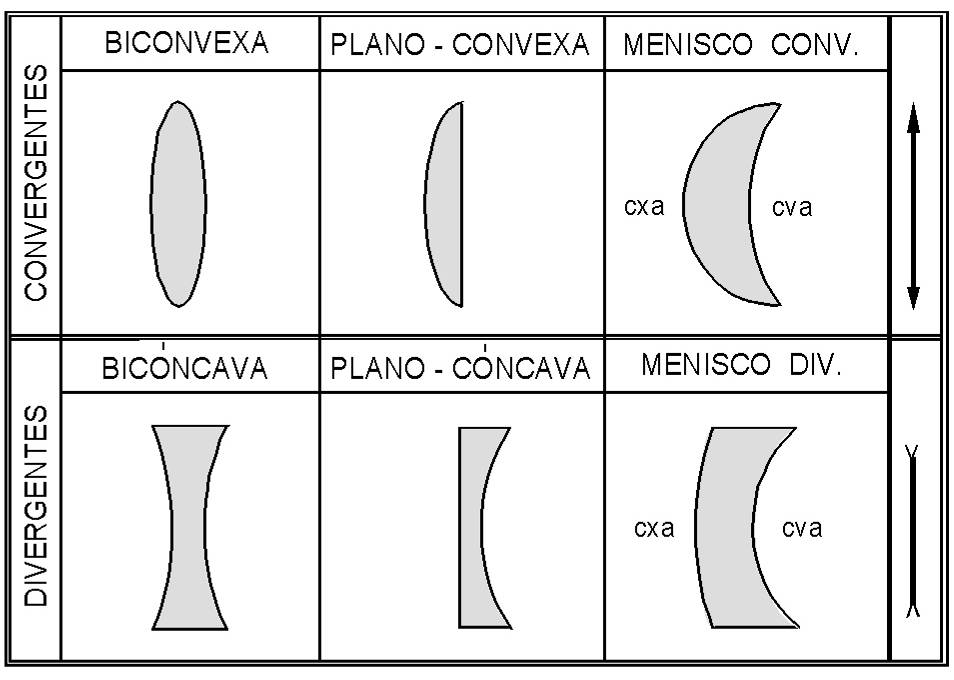 Diferencia entre la lente menisco-convergente y la lente menisco-divergente
Lente menisco convergente
convexa
cóncava
Rconvexa < Rcóncava
Lente menisco divergente
convexa
cóncava
Rconvexa > Rcóncava
3.1Seccionesde lentes
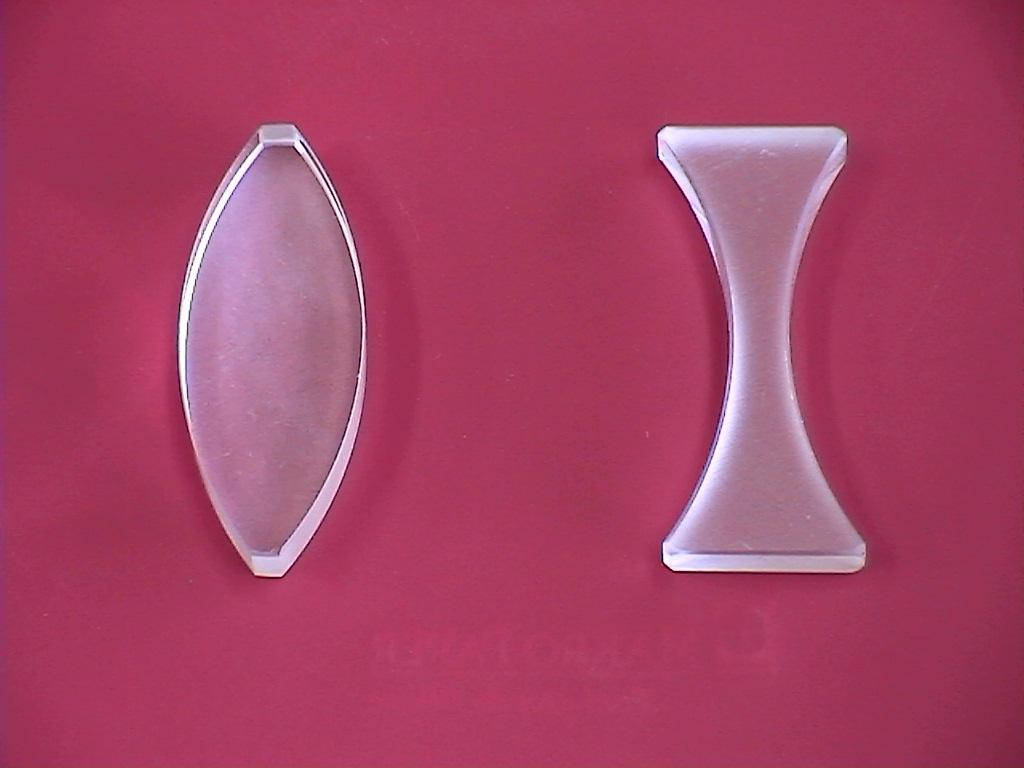 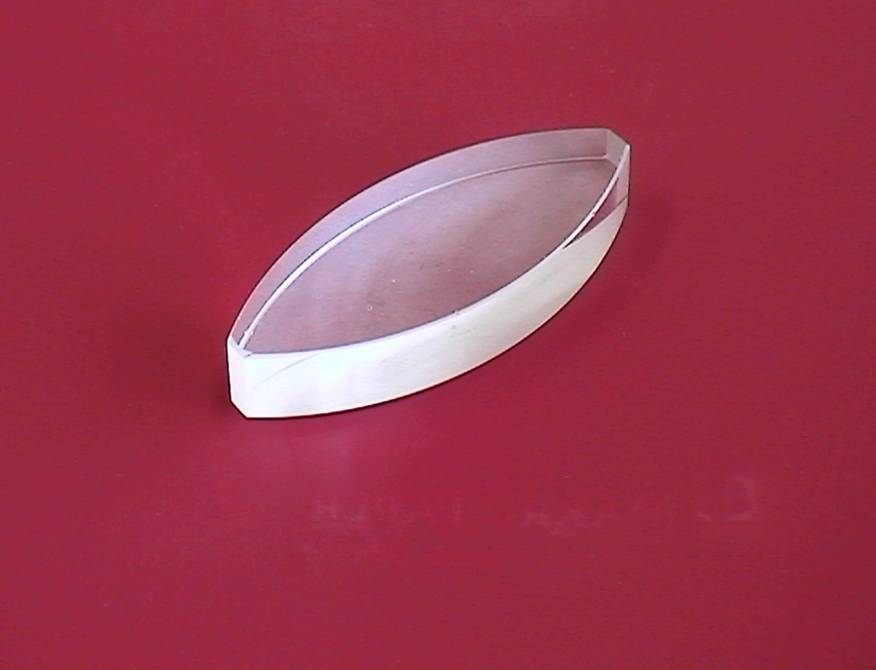 Sección de una lente convergente
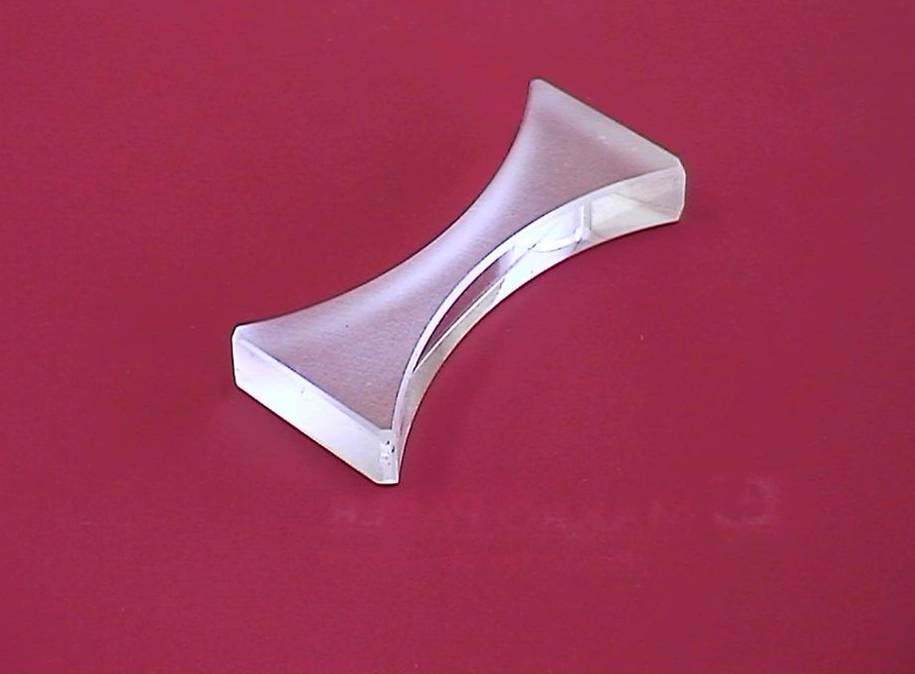 Sección de una lente divergente
3.1.1
Acción de una sección de lente convergente sobre un haz de rayos paralelos.
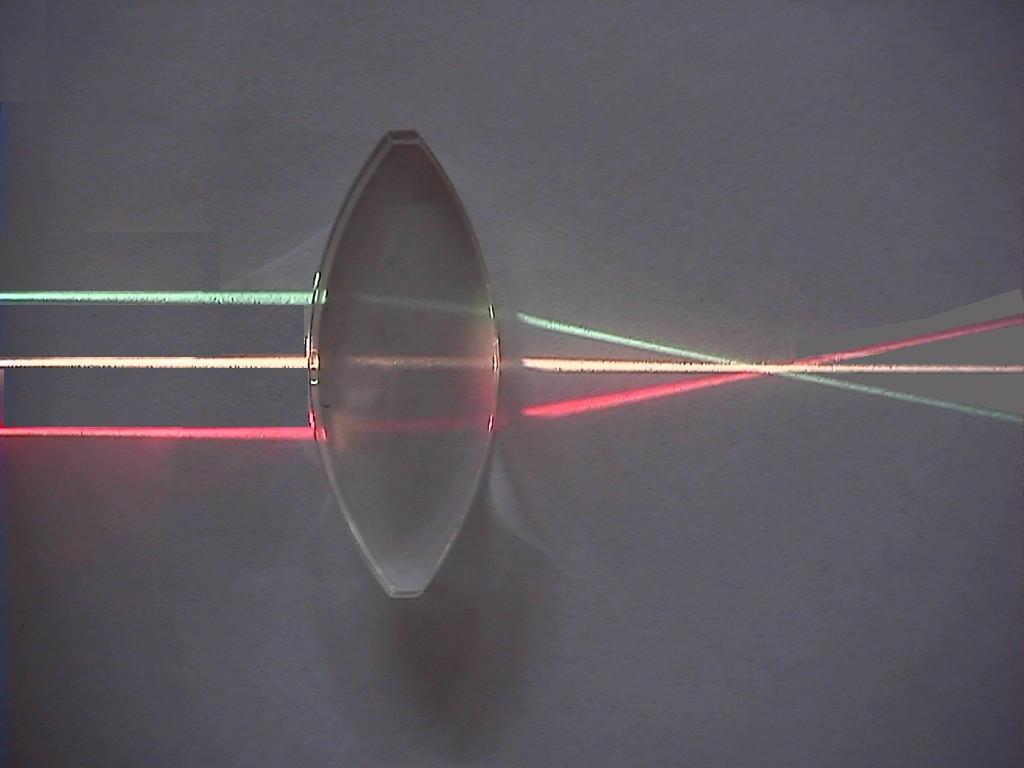 Foco imagen
LENTE CONVERGENTE
F'
3.1.2
Acción de una sección de lente divergente sobre un haz de rayos paralelos.
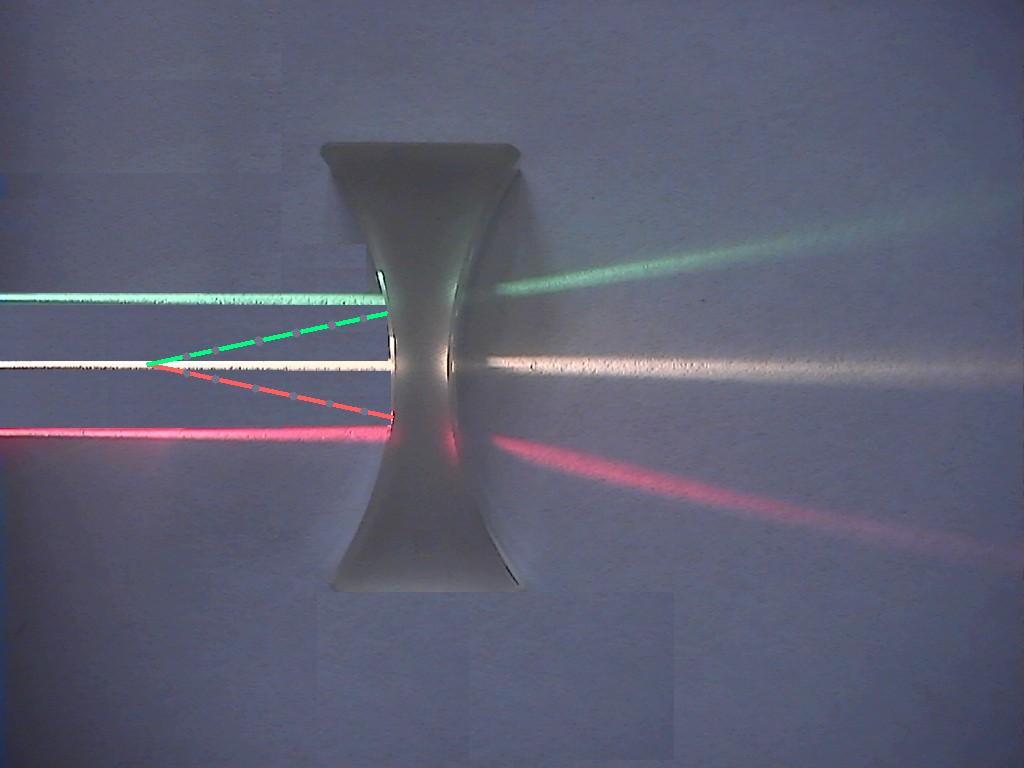 Foco imagen
LENTE DIVERGENTE
F'
3.2 DISTANCIASFOCALES DE UNA LENTE
Distancia focal imagen en lentes convergentes
O
O'
∞
∞
α
α
'
'
O
O1
O
O1
2
2
O
∞
'
f '
F
f ' = LF'
L
El foco imagen de una lente convergente (F’)es el punto en el que convergen los rayos que inciden sobre la lente paralelos al eje. En el plano focal imagen se forma la imagen de objetos muy alejados (ꝏ).
Distancia focal objeto en lentes convergentes
'
O
∞
α
α
'
'
O
O
O
O
1
2
1
2
'
O
∞
f
f  = LF
L
F
O
El foco objeto de una lente convergente (F) es el punto que tiene la propiedad de que  los rayos que pasan por él emergen de la lente paralelos al eje. La imagen de objetos situados en el plano focal objeto se forma en el infinito.
Distancia focal imagen en lentes divergentes
'
F
f ' = LF'
L
El foco imagen de una lente divergente (F’)es el punto en el que convergen las prolongaciones de los rayos que inciden sobre la lente paralelos al eje. En el plano focal imagen se forma la imagen de objetos muy alejados (ꝏ).
Distancia focal objeto en lentes divergentes
f = LF
L
F
El foco objeto de una lente divergente (F) es el punto que tiene la propiedad de que  los rayos que inciden sobre la lente en dirección a él, emergen de la lente paralelos al eje.
3.3 POTENCIADE UNA LENTE
LENTE CONVERGENTE
f '
F'
¿Cómo determinar la potencia de una lente convergente?
Si con una lupa o con las gafas de un hipermétrope o de un présbita (lentes convergentes) tratamos de buscar la imagen de un objeto lejano en un folio hasta que quede bien enfocada, la distancia entre la lupa y el folio es la distancia focal de la lente. La inversa de esta distancia expresada en metros es su potencia en dioptrías.
LENTE DIVERGENTE
F'
f '
3.4Aproximación paraxial: aberración esférica
Aproximación Paraxial (Gaussiana)
Para valores pequeños de los ángulos, el seno y la tangente son muy aproximados al propio ángulo en radianes.
Óptica Paraxial
En el estudio de la ÓPTICA GEOMÉTRICA de primer orden (óptica paraxial) se considera que los ángulos con que inciden  los rayos sobre los sistemas ópticos son pequeños. En consecuencia, en la deducción de las fórmulas que rigen el comportamiento de esos sistemas se hace la aproximación gaussiana o paraxial:
Rayos Paraxiales: Aberración esférica
N
ε
P
N
P
ε
F′
F′
P
P
f ′
f ′
Los rayos que inciden con ángulos grandes (no paraxiales) convergen en puntos más próximos a ella, dando lugar a la “aberración esférica”.
Los rayos que inciden con ángulos pequeños (paraxiales) convergen en un mismo punto: el foco imagen de la lente F’.
Como consecuencia, la potencia de una lente es menor en su zona central que en los bordes.
P < P
f ′ > f ′
Rayos Paraxiales: Aberración esférica
F′
Diafragma
La aberración esférica se elimina colocando un diafragma para impedir que incidan sobre la lente los rayos no paraxiales.
f ′
3.5Imágenes formadas por las lentes
TIPOS DE IMÁGENES.
3.5.1Imágenes formadas por las lentes convergentes
Aunque, como ya se ha dicho, la Óptica Geométrica de primer orden es paraxial, para mayor claridad a la hora de dibujar la formación de las imágenes se presentarán siempre haces de rayos que inciden sobre toda la lente o gran parte de ella.
A
y
B
C'
C
y'
B'
A'
Los rayos que parten del punto A, después de atravesar la lente, convergen en el punto imagen A’, los que parten del B lo hacen en B’, los que parten de C convergen en C’,…, conformándose así la imagen completa y’ del objeto y.
Marcha de los rayos
F
F'
Los rayos que inciden sobre la lente paralelos a su eje emergen de ella en dirección al foco imagen F’.
Los rayos que inciden en dirección al foco objeto F emergen paralelamente al eje.
Los rayos que inciden en dirección al centro óptico de la lente no sufren desviación.
Objeto situado a mayor distancia que el doble de la focal:
y
F
F'
y'
f
2f
s > 2f
Imagen:
Real
Menor
Invertida
Objeto situado a una distancia igual al doble de la focal:
y
F
F'
y'
f
s = 2f
Imagen:
Real
Igual
Invertida
Objeto situado a una distancia menor que 2f y mayor que f.
f
s = 2f
y
F
F'
y'
Imagen:
Real
Mayor
Invertida
Objeto situado en el foco objeto F:
y
F
F'
s = f

Los rayos emergentes de la lente son paralelos, no hay convergencia y “se dice” que la imagen se forma en el infinito.
Objeto situado entre el foco objeto F y la lente:
y'
y
F
F'
s < f
f
P
Imagen:
Virtual
Mayor
Derecha
Al observador “le parece” que los rayos proceden del punto P
Las lentes convergentes pueden formar imágenes virtuales mayores que el objeto (Lupa).
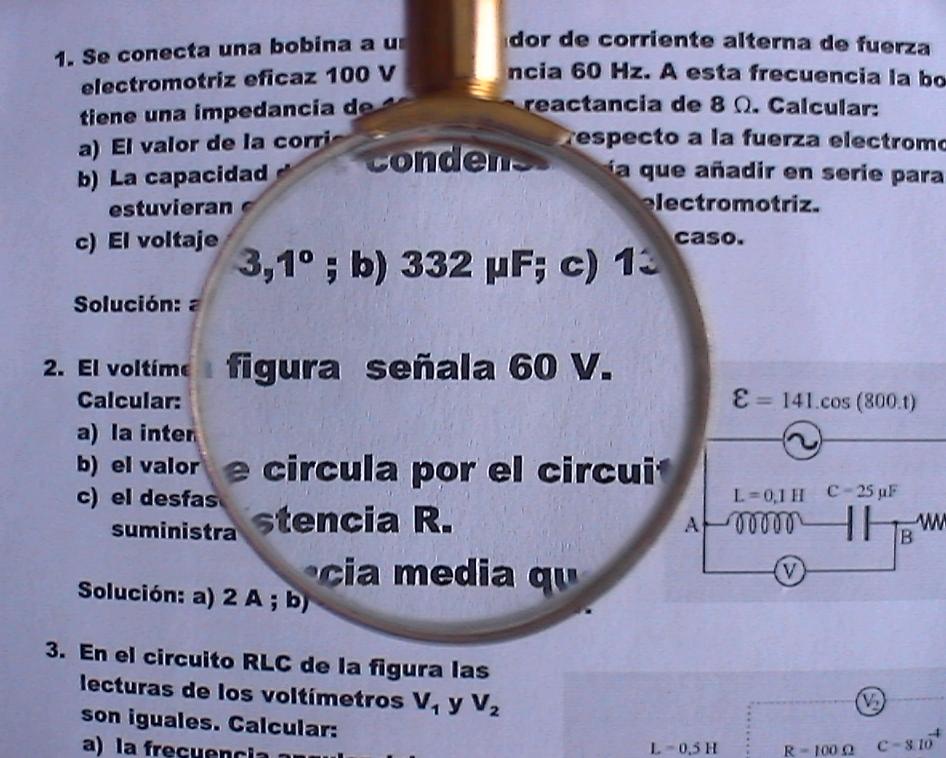 3.5.2
MOVIMIENTO RELATIVO DE OBJETO E IMAGEN
EN LENTES CONVERGENTES
a. OBJETO FUERA DE LA DISTANCIA FOCAL.
f
∞
∞
F'
F
Al acercar el objeto a la lente la imagen se aleja y se hace mayor
b. OBJETO DENTRO DE LA DISTANCIA FOCAL.
F
∞
f
Al alejar el objeto de la lente la imagen también se aleja y se hace mayor
En las lentes, tanto convergentes como divergentes, el movimiento relativo del objeto y de la imagen es similar al de los limpiaparabrisas de los coches
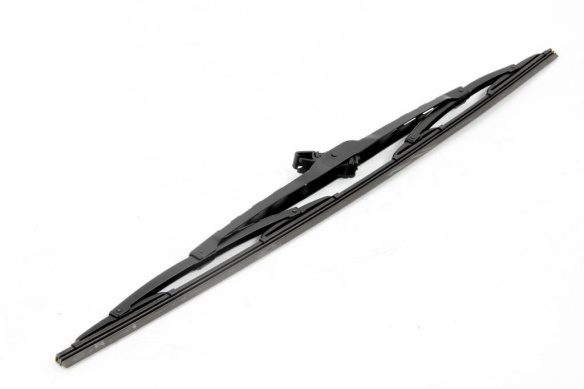 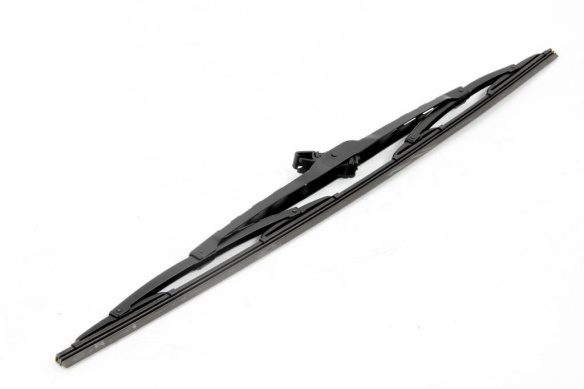 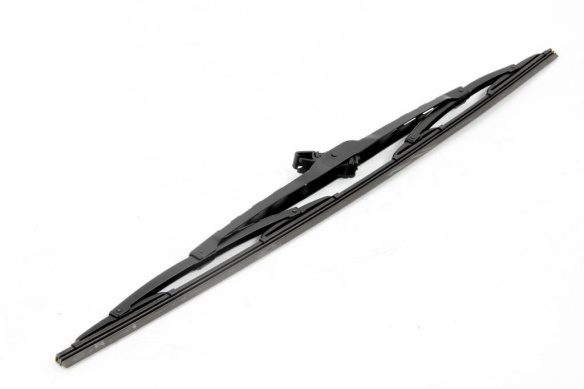 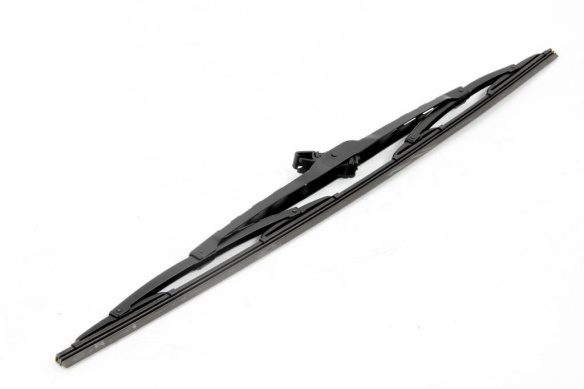 3.5.3Imágenes formadas por las lentes divergentes
Para cualquier posición del objeto la imagen siempre es:
virtual, menor y derecha.
y
y'
F'
F
P
Al observador “le parece” que los rayos proceden del punto P
Las lentes divergentes siempre forman imágenes virtuales menores que el objeto.
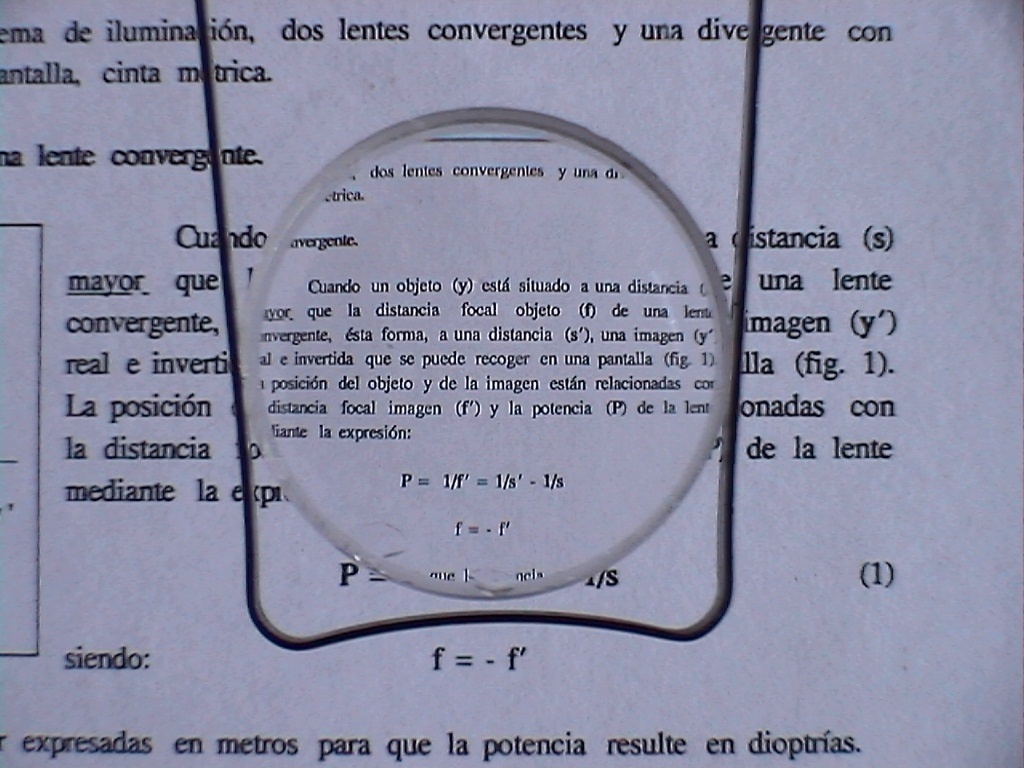 3.5.4
MOVIMIENTO RELATIVO DE OBJETO E IMAGEN
EN LENTES DIVERGENTES
PARA CUALQUIER POSICIÓN DEL OBJETO.
F'
∞
f '
En las lentes, tanto convergentes como divergentes, el movimiento relativo del objeto y de la imagen es similar al de los limpiaparabrisas de los coches
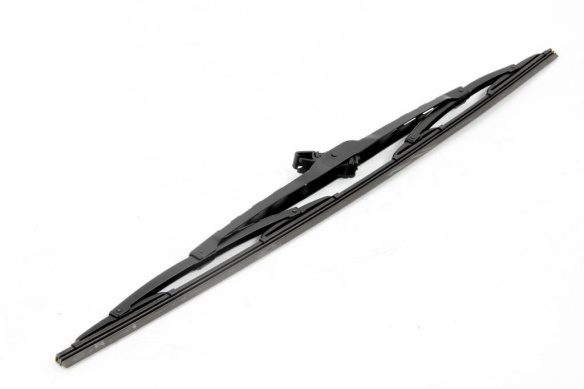 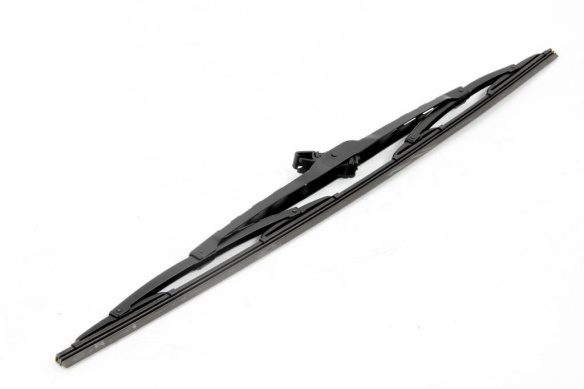 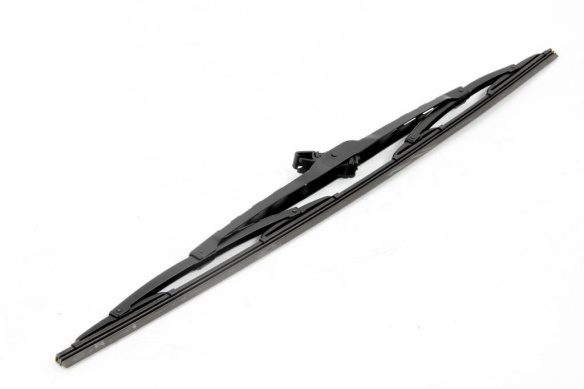 3.5.5Posición de la imagen: Fórmula las lentes.
f ' = LF'
s' = LO'
O'
F'
F
L
O
s = LO
f ' = LF'
s' = LO'
O'
F'
F
L
O
s = LO
3.5.6Tamaño de la imagen:Aumento.
y
F'
F
y'
s
s'
De la semejanza de los triángulos sombreados se deduce:
β = aumento lateral
3.6.TRAZADO DE RAYOS:rayos auxiliares
INTRODUCCIÓN
F
F'
F
F'
P
Los rayos que inciden paralelos entre sí y paralelos al eje, después de refractarse convergen en F′.
Los rayos que inciden paralelos entre sí pero NO paralelos al eje, después de refractarse convergen en un punto P del plano focal imagen F´.
F'
F
La dirección de estos tres rayos, después de refractarse, es conocida:
 El incidente paralelo al eje emerge en dirección al foco imagen F´.
 El incidente por el centro óptico de la lente no se desvía.
 El incidente por el foco objeto F emerge paralelo al eje.
PERO…
…¿Qué dirección seguirá un rayo que no incida de ninguna de estas formas después de atravesar la lente?
1
Plano focal imagen
F
F'
P
R.A.
R.P.
R.P. = Rayo problema
R.A. = Rayo auxiliar
El rayo auxiliar R.A., paralelo al rayo problema R.P. en su incidencia sobre la lente, corta al plano focal imagen en el punto P. En consecuencia, por incidir ambos rayos paralelos entre sí pero no paralelos al eje, el rayo problema después de refractarse ha de pasar por el punto P.
Otra forma de trazar la dirección de un rayo problema después de atravesar la lente.
2
Plano focal imagen
F
F'
P
R.A.
R.P. = Rayo problema
R.A. = Rayo auxiliar
R.P.
El rayo auxiliar R.A., paralelo al rayo problema R.P., por incidir por el foco objeto F emerge paralelo al eje y corta al plano focal imagen en el punto P. Por incidir ambos rayos paralelos entre sí pero no paralelos al eje, el rayo problema ha de pasar por el punto P después de refractarse.
Localización del plano imagen mediante el trazado con rayos auxiliares.
PLANO OBJETO
L2
L1
F2
F'2
F1
F'1
Los rayos punteados son rayos auxiliares.
PLANO IMAGEN
O
A
B
O'
El rayo auxiliar, que incide sobre la lente L1 paralelo al rojo y en dirección a su foco objeto F1, emerge paralelo al eje cortando al plano focal imagen     en el punto A.
El rayo rojo, por haber incidido sobre la lente L1 paralelo al rayo auxiliar, ha de converger con él en ese punto A quedando así definida su dirección entre las dos lentes.
El rayo rojo en su emergencia de la lente L2 ha de converger con el auxiliar en el punto B por haber incidido sobre L2 paralelo a él, quedando así definida la posición del punto imagen O’ en el punto de corte con el eje.
Un segundo rayo auxiliar, que incide sobre la lente L2 paralelo al rojo pasando por  su foco objeto F2, emerge paralelo al eje cortando al plano focal imagen      en el punto B.
3.7. FÓRMULAS
La aplicación del convenio de signos en la deducción de las fórmulas de la Óptica Geométrica paraxial conduce a las expresiones siguientes:
3.7. FÓRMULAS
La aplicación del convenio de signos en la deducción de las fórmulas de la Óptica Geométrica paraxial conduce a las expresiones siguientes:
y
O′
L
F'
O
F
y'
f  = LF
f ′ = LF′
s′ = LO′
s = LO
LENTES DELGADAS (en aire)
3.8. PROBLEMAS
Ejemplos de aplicación del convenio de signos
1.	Un objeto luminoso de 5 cm se quiere proyectar sobre una pantalla situada a 10 m de él para ver su imagen con un tamaño de 2 m. ¿Cuál debe ser la potencia de la lente y dónde se debe colocar?
Puesto que la imagen se va a recoger en una pantalla, se trata de una imagen real y por lo tanto invertida. Su tamaño es:

y' = -2 m =  - 200 cm.

y el aumento:         β' = y'/y = - 200/5 = - 40 = s'/s      ;      s' = - 40.s

Por otra parte, de la figura se deduce la relación de segmentos orientados:

OL + LO' = OO‘

LO = s    ;    OL = - s    ;    LO' = s'    ;    OO' = + 10 cm
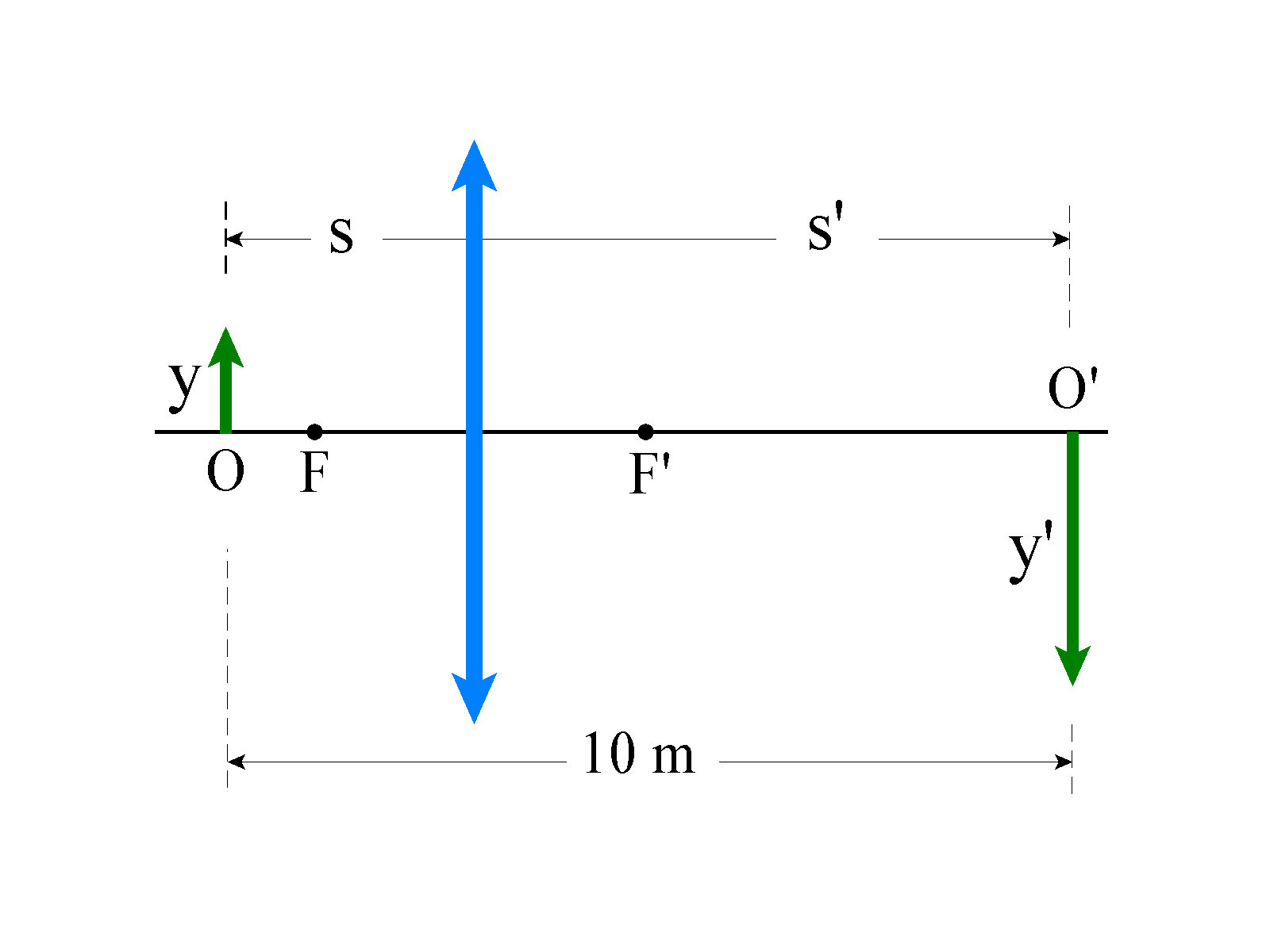 L
por lo que, teniendo en cuenta que:                                                    s' = - 40.s, 

al sustituir queda:                                           s + s' = + 10 m     ;     -s + (-40.s) = + 10 m      ;     s = - 0,24 m

y la distancia imagen:                                                       s' = - 40.s = - 40.(-0,24) = + 9,6 m

Por último, la potencia de la lente es:





Conclusión: la lente ha de ser convergente de + 4,27 dioptrías y ha de estar situada a 24 cm a la derecha del objeto.
2.	Encontrar la distancia entre el objeto y la imagen para una lente convergente que produce un aumento transversal de cuatro veces el tamaño del objeto.
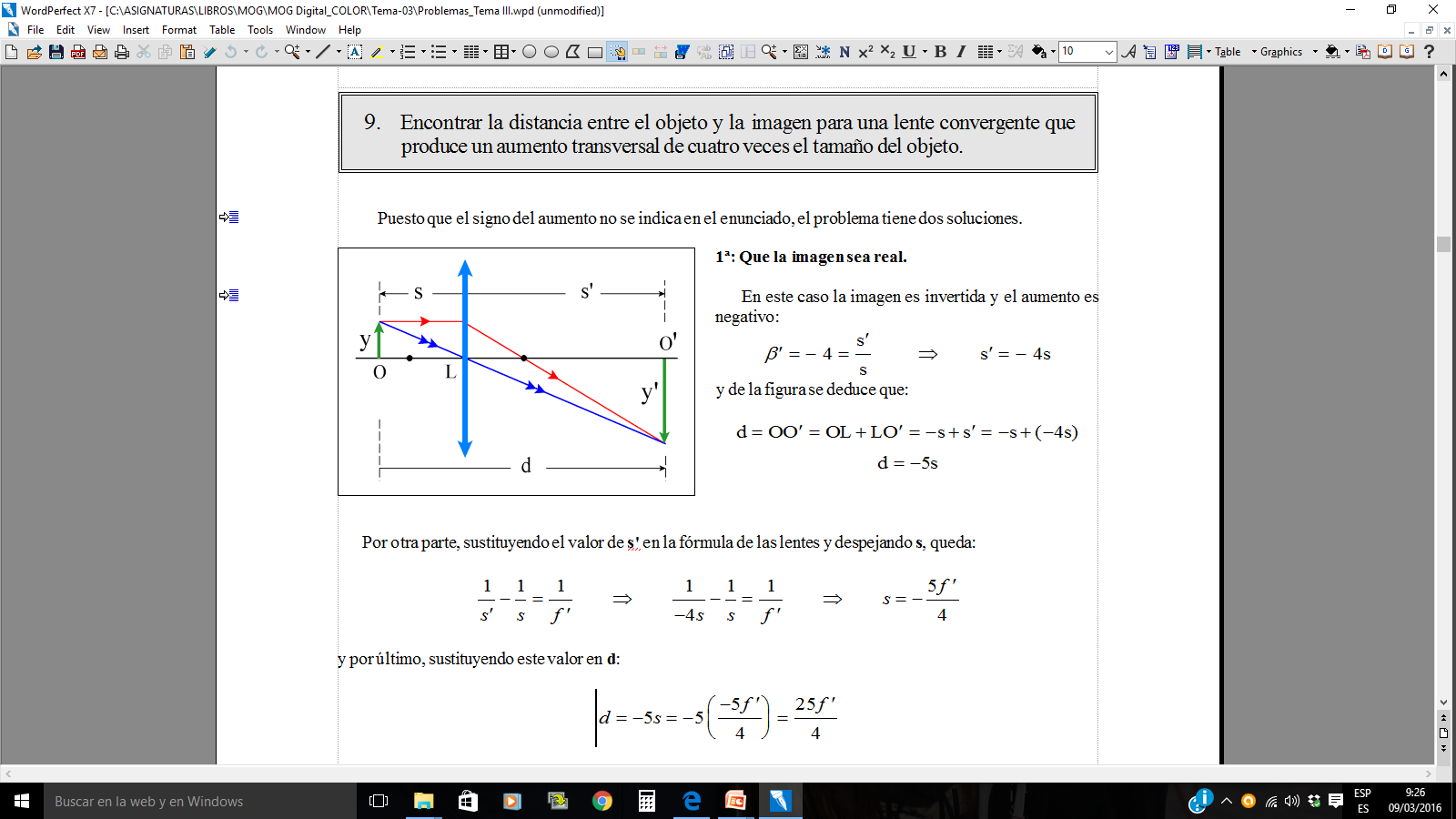 es
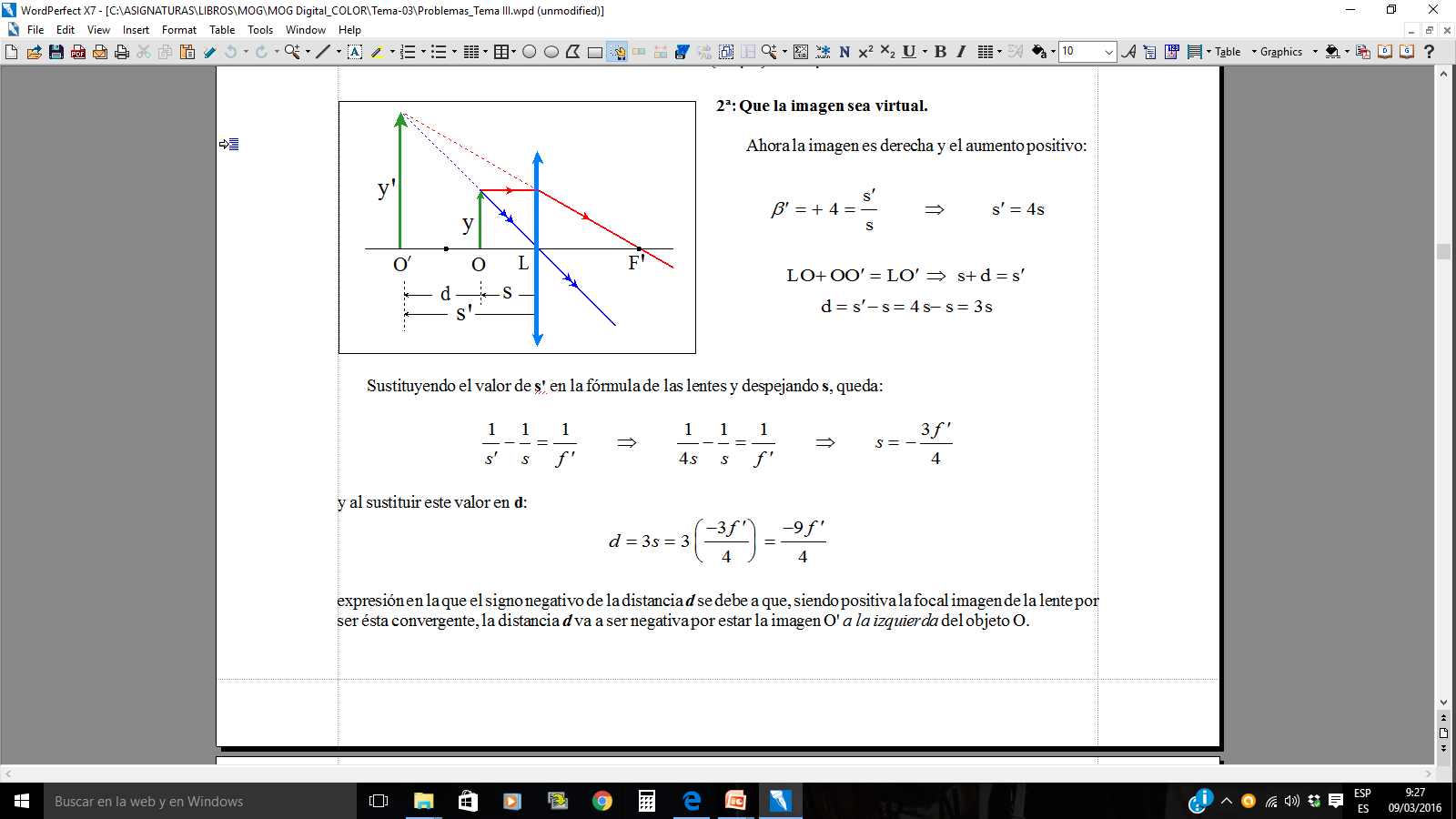 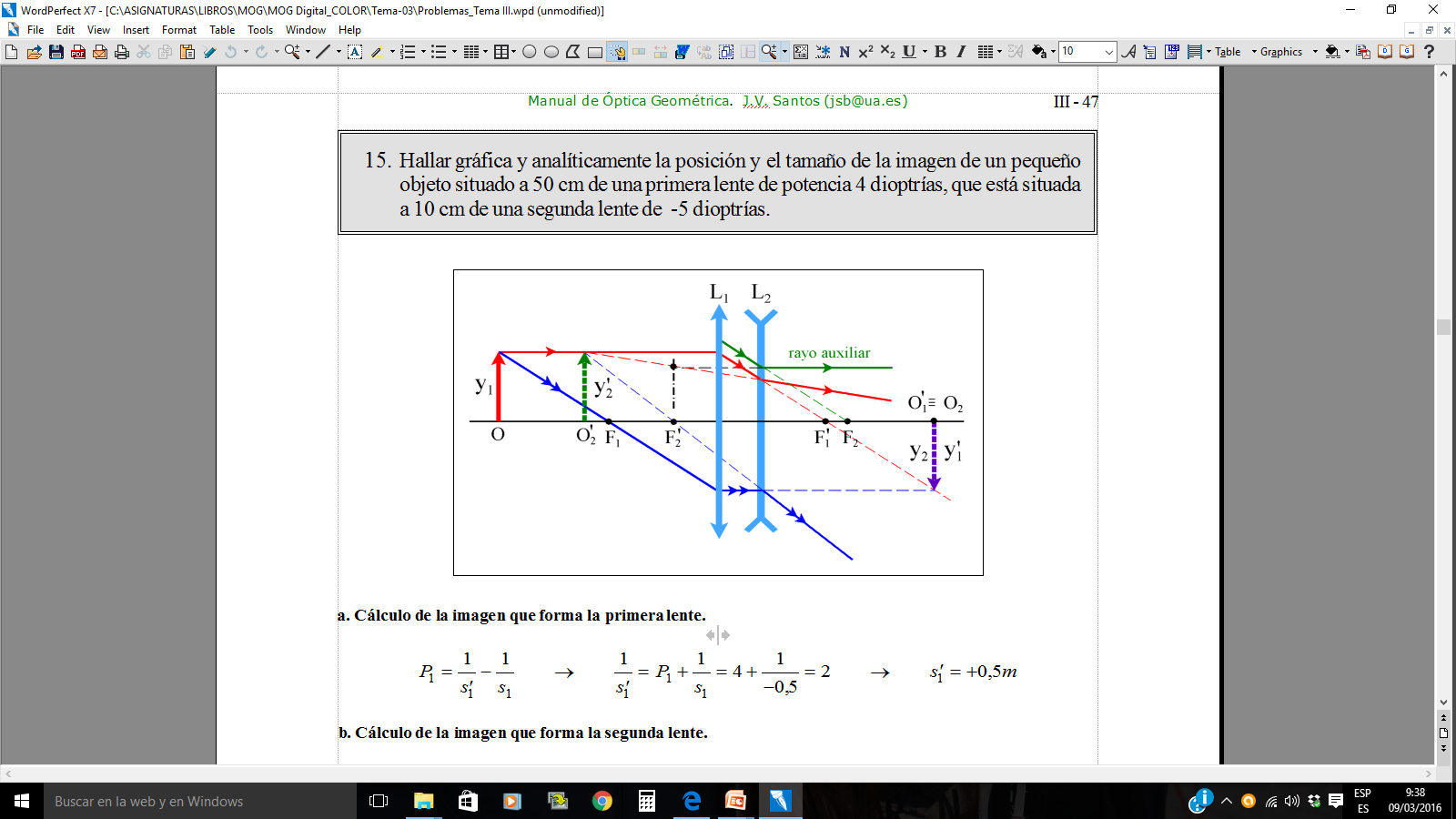 3. 	Hallar gráfica y analíticamente la posición y el tamaño de la imagen de un pequeño objeto situado a 50 cm de una primera lente de potencia 4 dioptrías que está situada a 10 cm de una segunda lente de -5 dioptrías.
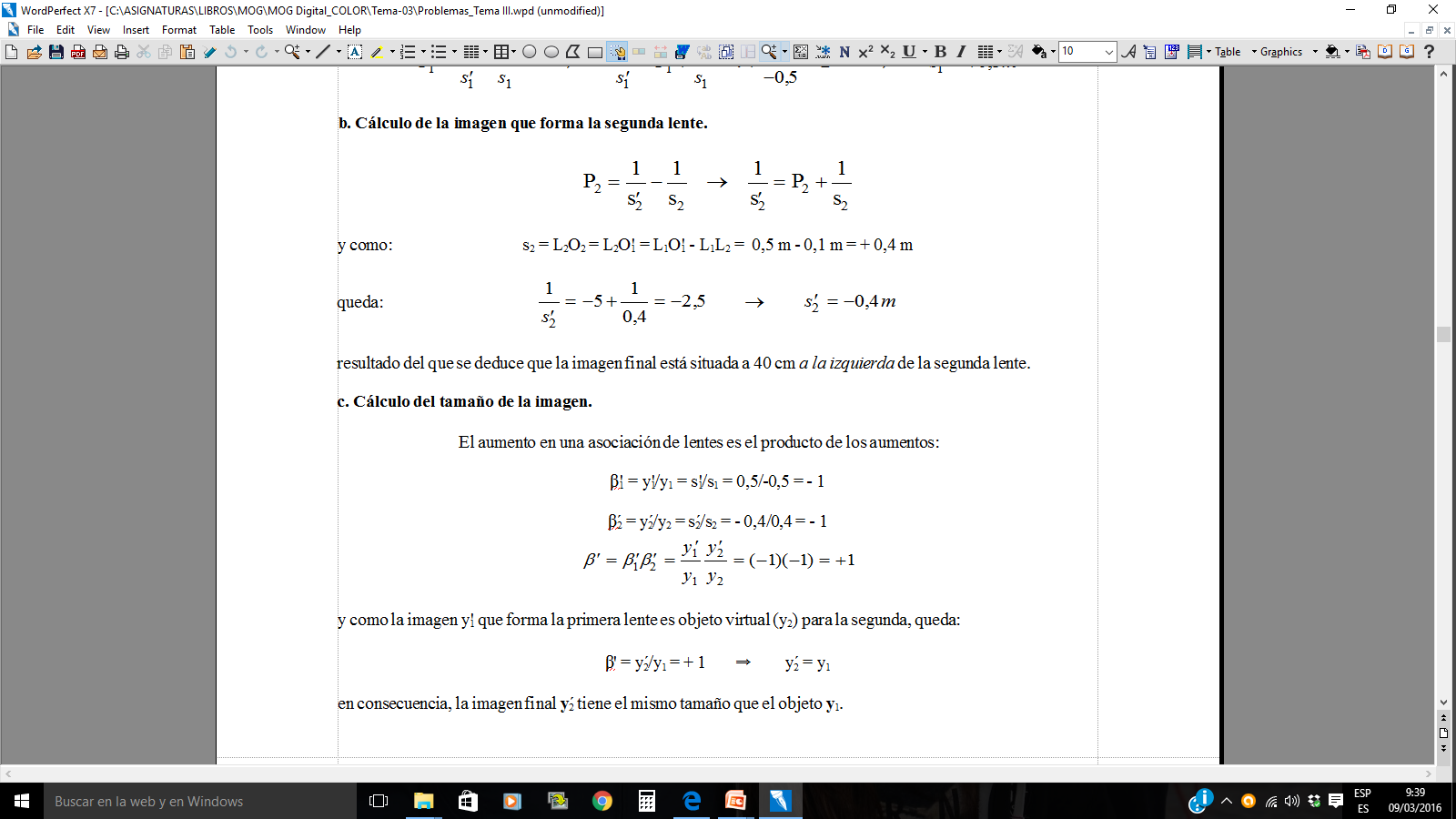 4AMETROPÍAS
(DEFECTOS DE LA VISIÓN)
4.1EL OJO HUMANO
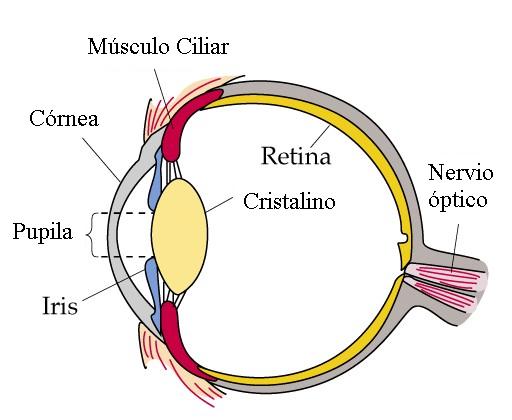 4.2 LENTESCORRECTORAS
Las lentes correctoras de las ametropías o lentes menisco, están limitadas por dos superficies, una cóncava y otra convexa dando lugar a lentes convergentes (positivas) o divergentes (negativas) según el tamaño relativo de sus respectivos radios, como se ilustra en las siguientes diapositivas.
Lente menisco convergente
convexa
cóncava
Rconvexa < Rcóncava
Lente menisco divergente
convexa
cóncava
Rconvexa > Rcóncava
4.3 OJO EMÉTROPE
(Ojo normal)
Ojo emétrope
Acomodación
∞
En el ojo emétrope, mediante el proceso de acomodación, la imagen se forma siempre en la retina, independientemente de la posición del objeto. En este proceso, el cristalino adquiere siempre la forma, y por lo tanto la potencia, requerida para ello.
4.4MIOPÍA
Ojo miope
∞
Ojo miope corregido
∞
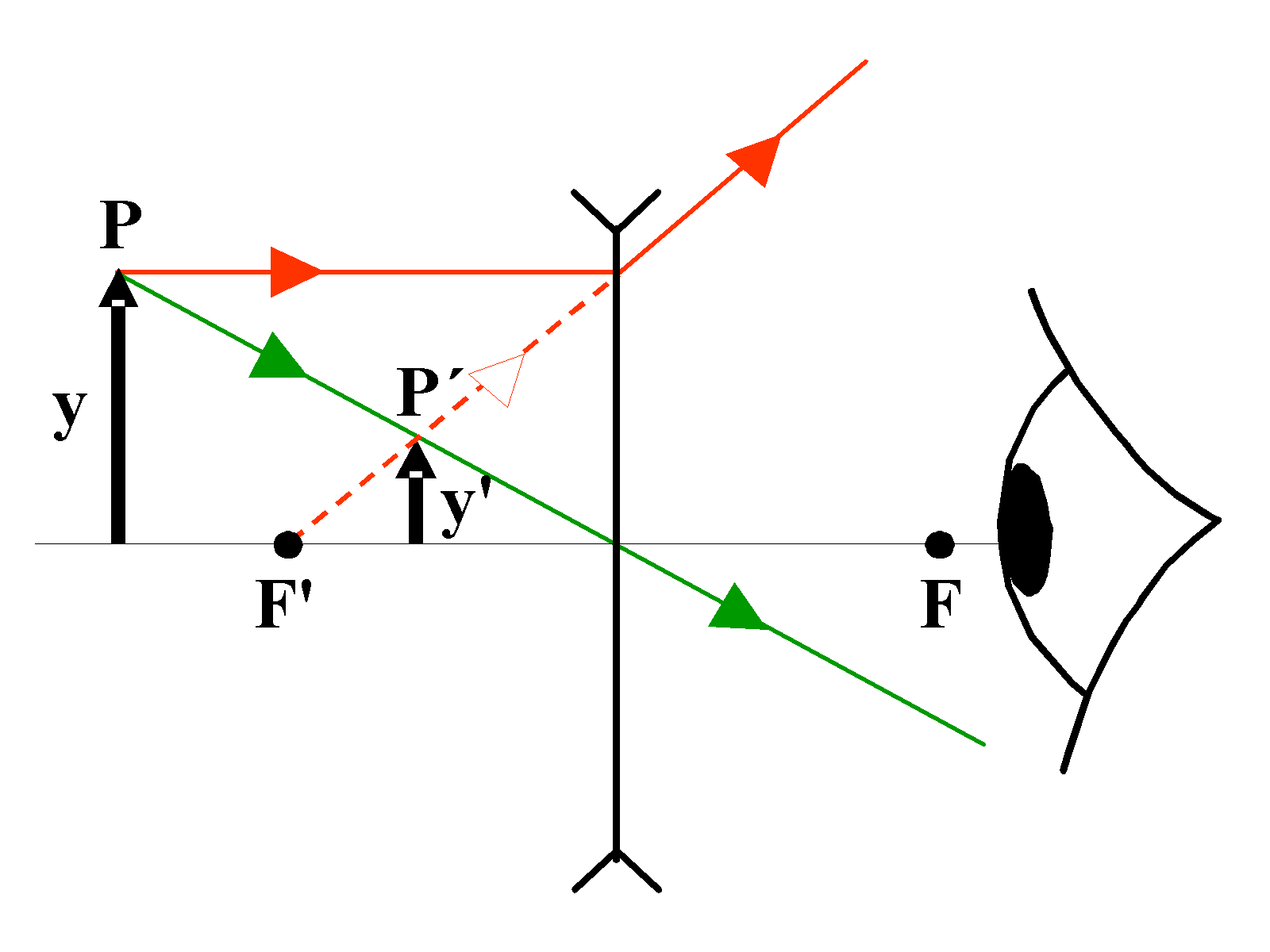 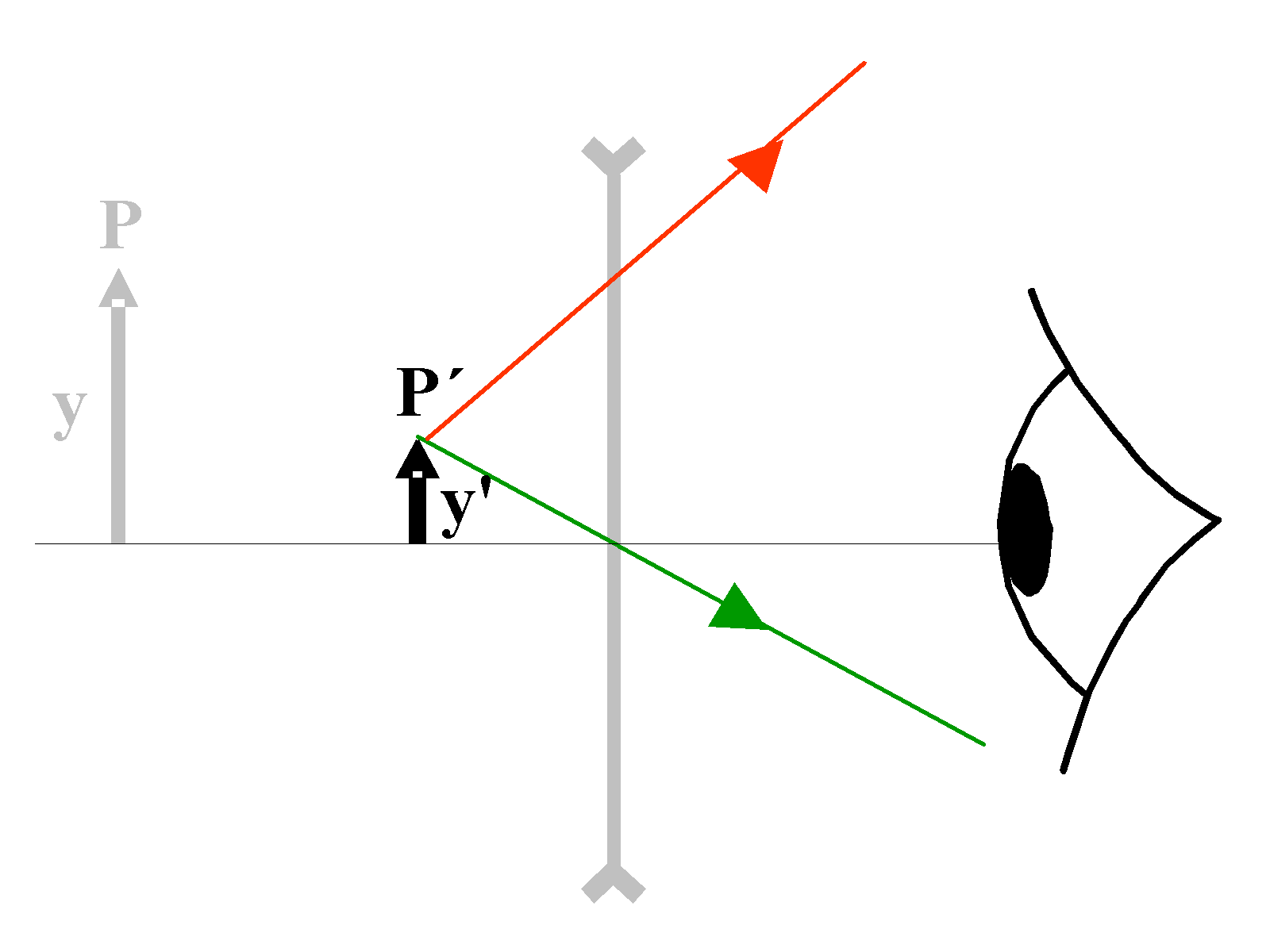 El observador miope, directamente, sin gafas, no ve con nitidez el objeto y por estar lejos.
Cuando el observador mira a través de las gafas, para él todo sucede como si no existiera ni la lente ni el objeto (fig. derecha). Para él todo sucede como si únicamente existiera la imagen y´, como si la luz, en lugar de proceder del punto P a través de la lente, procediera del punto P’ directamente (fig. derecha).
La imagen y´actúa como si fuera un objeto real para el ojo. La función de la lente divergente es formar una imagen más cerca del ojo, donde el observador puede verla.
4.5 HIPERMETROPÍA
Ojo hipermétrope
∞
Acomodación
Ojo hipermétrope corregido
∞
4.6ASTIGMATISMO:lentes cilíndricas
Córnea Estigmática
Una córnea estigmática tiene una superficie perfectamente esférica por lo que los radios de todos sus meridianos son iguales:
R
R
R = R
Córnea Estigmática
Imagen
Objeto
R
Córnea Estigmática
Imagen
Objeto
R
Córnea Estigmática
Imagen
Objeto
Los rayos que atraviesan la superficie por cada uno de los meridianos convergen en un solo punto:
 “Una córnea estigmática forma una única imagen de un punto”.
Córnea Astigmática
Una córnea astigmática tiene una superficie similar a la de un balón de rugby o un melón en la que los meridianos de máxima y mínima curvatura son perpendiculares:


En consecuencia, la potencia en el meridiano de menor radio (R) es mayor que en el de mayor radio dando lugar a dos imágenes situadas en diferentes posiciones:
R < R
R
R
P > P
Córnea Astigmática
Imagen
Imagen
Objeto
4.6.1.
LENTES CILÍNDRICAS
ACCIÓN DE UN CILINDRO DE VIDRIO SOBRE UN HAZ DE RAYOS CONTENIDO EN UN PLANO QUE PASA POR SU EJE
El haz de rayos no sufre desviación: el cilindro no tiene potencia para esta incidencia.
ACCIÓN DE UN CILINDRO DE VIDRIO SOBRE UN HAZ DE RAYOS CONTENIDO EN UN PLANO PERPENDICULAR A SU EJE
P
El haz de rayos se desvía para converger en un punto P. El cilindro sí tiene potencia para esta incidencia.
VISTA SUPERIOR DEL HAZ DE RAYOS INCIDENTES CONTENIDOS EN UN PLANO PERPENDICULAR AL EJE DEL CILINDRO
P
LENTE CILÍNDRICA
Observar atentamente sin hacer click
Hacer click
Lente cilíndrica
Dos lentes  plano-cilíndricas convexas separadas  entre  sí  20  mm  tienen  potencias P1 = 103, 333 D y 
P2 = 36,905 D en dos planos perpendiculares entre sí.
a) Si el objeto se sitúa a 10 mm a la izquierda de la primera lente, ¿dónde se localizarán las imágenes?
b) Si el objeto es un cuadrado de 10 x 10 mm, ¿qué forma tendría su imagen?
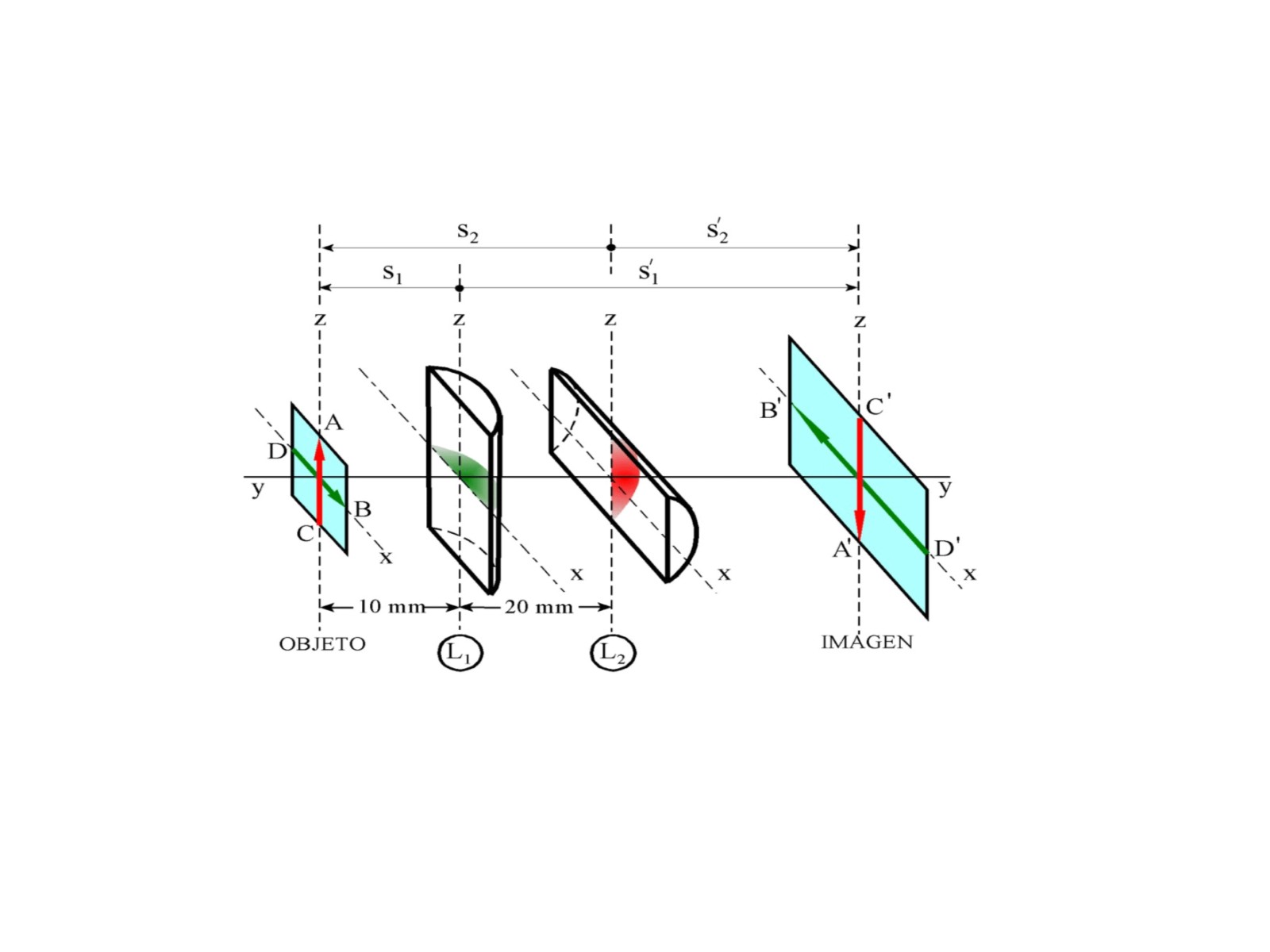 La potencia de la lente L1, en el meridiano vertical (plano YZ), es nula ya que su sección según este plano no presenta ninguna superficie esférica. La potencia de esta lente en el meridiano horizontal (plano XY) es, según el enunciado del problema, P1 = 103,33 D. La lente L2 tiene potencia nula en su meridiano horizontal mientras que su potencia en el vertical es P2 = 36,905 D. En consecuencia, para las dimensiones verticales (CA) del objeto, todo sucede como si únicamente existiera la lente L2, mientras que sobre las dimensiones horizontales (BD) del objeto, únicamente actúa la lente L1.
a. Imagen de DB formada por la lente L1.

a.1. Posición.	P = 1/s'1 - 1/s1     ⇒     s1 = - 10 mm = - 0,010 m     ;     P1 = + 103,33 D

y sustituyendo y operando:	s'1 = + 0,30 m = + 300 mm

a.2. Tamaño.

β'1 = y'1 / y1 = s'1 / s1     ⇒     y'1 = y1.s'1 / s1 = 10 mm.(300 mm) / (-10 mm) = - 300 mm = D'B'

b. Imagen de CA formada por la lente L2.

b.1. Posición.	P2 = 1/s'2 - 1/s2     ⇒     s2 = - 30 mm = - 0,030 m     ;     P2 = 36,905 D.

y sustituyendo y operando:	s'2 = + 0,28 m = + 280 mm

b.2. Tamaño.

β'2 = y'2 / y2 = s'2 / s2     ⇒     y'2 = y2.s'2 / s2 = 10 mm.(280 mm) / (- 30 mm) = - 93,333 mm = C'A'

CONCLUSIÓN. De la posición obtenida para ambas imágenes se deduce que están en un mismo plano imagen ya que las dos están a 300 mm de la lente L1 o, lo que es lo mismo, a 280 mm de L2. Del tamaño de las imágenes C'A' y D'B' se deduce  que  la imagen total es un rectángulo invertido respecto del objeto y mayor que él, de dimensiones:

 (D'B') x (C'A') = 300 mm x 93,33 mm
ASTIGMATISMO
Una explicación simple
El ojo emétrope (ojo normal)
El ojo normal forma una sola imagen en la retina.
Ojo con astigmatismo
El ojo astigmático forma dos imágenes.
Ojo con astigmatismo hipermetrópico
Si las dos imágenes se pudieran formar “detrás” de la retina el astigmatismo es hipermetrópico.
Ojo con astigmatismo miópico
Si las dos imágenes se formaran “delante” de la retina el astigmatismo es miópico.
Corrección del astigmatismo miópico
Lente cilíndrica
Lo que hace la lente correctora (esfero-cilíndrica) es fundir las dos imágenes y llevarlas a la retina.
(Haz click y observa…)
4.7PRESBICIA(Vista cansada)
Presbicia (o vista cansada)
Cuando el ojo no puede acomodar, la imagen de objetos cercanos no se forma en la retina: es la presbicia o vista cansada, que aparece en torno a los 40-45 años de edad.
∞
Está causada por dos motivos:
 a)	por la pérdida de flexibilidad del cristalino que le incapacita para adquirir en todo momento la forma, y por tanto la potencia, requerida para enfocar objetos cercanos.
b)	por la pérdida de elasticidad de los músculos ciliares que rodean a la lente que son los que posibilitan su cambio de forma y de potencia.
PROBLEMAS
Una persona no puede ver con nitidez objetos a distancias mayores de 1 m ni leer a menos de 60 cm. Calcular la potencia de las lentes que necesita para ver objetos muy alejados y para leer el periódico poniéndolo a 25 cm de distancia.
1º:	Para ver de lejos, la lente ha de formar una imagen en el punto más alejado que él pueda ver 	que es el punto remoto PR:
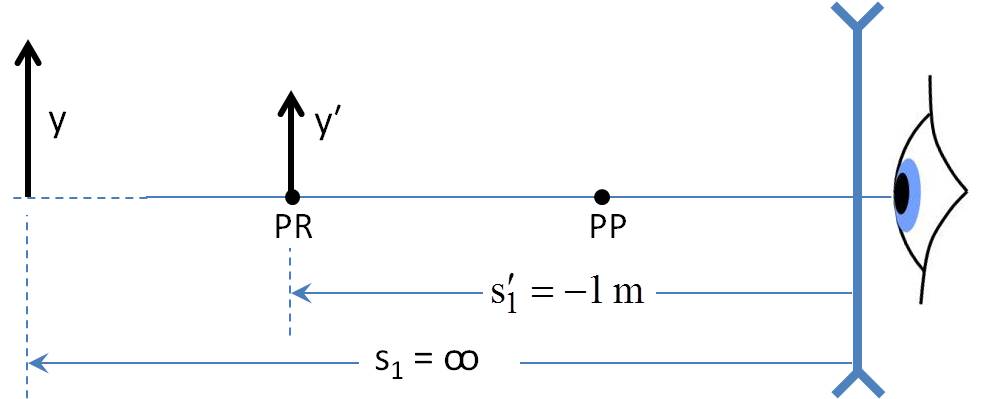 Lente divergente
2º:	Para ver de cerca, la lente ha de formar una imagen del periódico, situado a 25 cm, en el punto 	más próximo que él pueda ver, que es su punto próximo PP (s’ = -0,6 m):
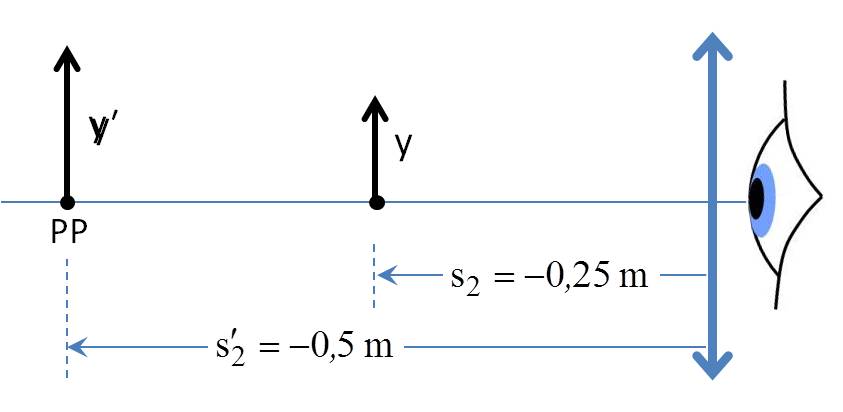 Lente convergente
CONTINUACIÓN DEL PROBLEMA ANTERIOR.
Con las gafas de lejos (P = -1 dioptría) ¿cuál es la distancia más próxima a la que puede estar un objeto para que pueda verlo con nitidez?
Se ha visto que cuando el objeto está muy alejado (s = ꝏ) la imagen se forma en el punto remoto (PR).
A medida que el objeto se acerca a la persona la imagen también se acerca. Cuando la imagen esté en el punto próximo (s’ = - 0,6 m) el objeto estará a la distancia pedida por el problema.
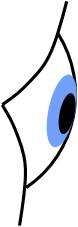 y
y′
PR
PP
ꝏ
P = -1 D
Una persona con una severa miopía puede ver claramente los objetos sólo si están situados a una distancia entre 15 y 40 cm del ojo. Determinar la distancia focal de las lentes de las gafas que le proporcionarán una visión clara de los objetos lejanos. Hallar después la distancia desde el ojo hasta el objeto más próximo que esta persona puede distinguir claramente cuando utiliza las gafas.
a. En la figura 52, R es el punto remoto de esta persona y P su punto próximo.
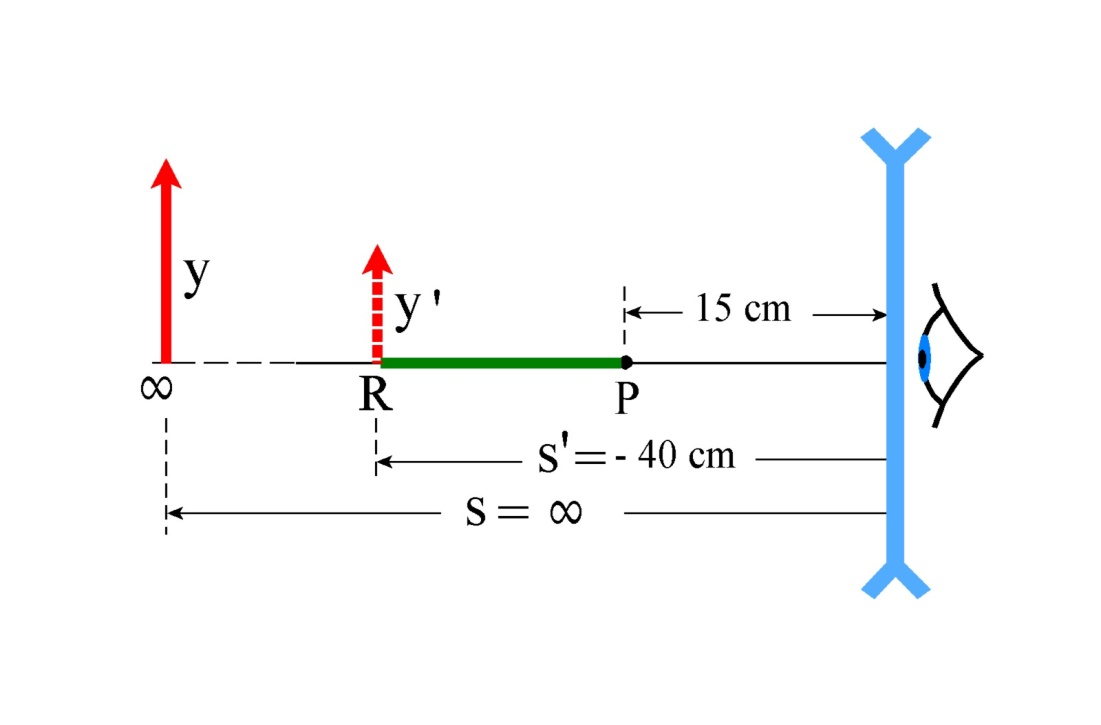 Esta persona únicamente puede ver los objetos (sin gafas) o las imágenes (con gafas) que estén situados en la zona definida por el segmento RP comprendido entre su punto remoto y su punto próximo.
	Para poder ver un objeto alejado (en el infinito), esta persona necesita una lente tal que forme la imagen en su punto remoto R.
	La potencia de esta lente es:
b.	Con estas gafas diseñadas para lejos esta persona va a ver nítidamente los objetos lejanos. Sin embargo no puede ver aquéllos objetos que estén muy próximos.
	Para calcular la posición más próxima a la que puede estar situado un objeto para que lo pueda ver, hagamos la siguiente consideración: en una lente divergente, a medida que se acerca el objeto hacia la lente (posiciones                    ,… de la figura), la imagen también se acerca (posiciones                    ,..).
	Cuando el objeto está en la posición C la imagen se forma justamente en el punto próximo P. Si el objeto se acercara más a la lente, la imagen se formaría a menor distancia que el punto próximo y esta persona no la podría ver nítidamente. En consecuencia la posición C es la más próxima a la que puede estar un objeto para que la pueda ver con estas gafas diseñadas para lejos.
La distancia s a la que está situada la posición C del objeto es:
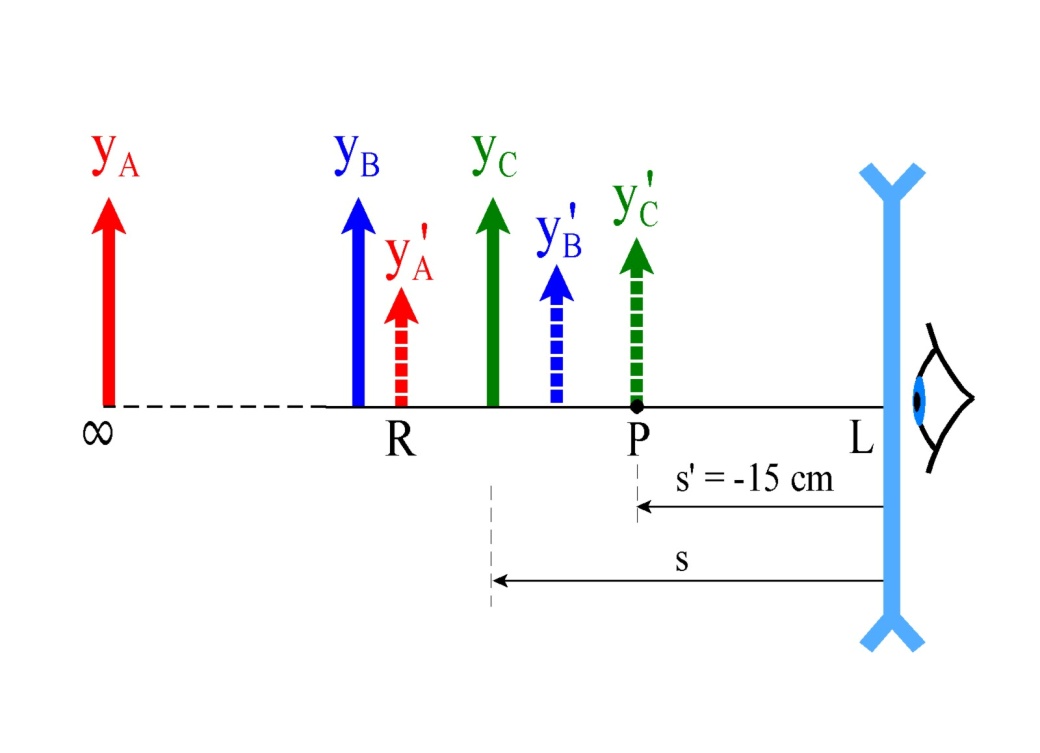 resultado del que se deduce que, con estas gafas, no podrá ver objetos que estén situados a menos de 24 cm ya que, para posiciones más próximas, la imagen se metería en la zona PL en la que no puede ver con nitidez.
Nota:	en la resolución de este problema se ha despreciado la distancia lente-ojo ya que el enunciado no indica su valor.
4.8. 
Agudeza Visual
Agudeza Visual (AV)
La agudeza visual (AV) es la capacidad del ojo para distinguir dos puntos próximos. Se estima que para ello los puntos han de estar separados un ángulo de 5’.





 - 	La AV se expresa en metros o en pies (6m = 20 pies) mediante una fracción en la que el numerador es la distancia a la que está situado el test y el denominador es la distancia a la cuál el carácter más pequeño leído subtiende un ángulo de 5´, o distancia a la que el paciente podría verlo si tuviera AV = 1. 

Ejemplos:

AV = 6/6 = 1 = 20/20. Significa que el test está a 6 m (20 pies) y que el carácter más pequeño leído subtiende un ángulo de 5´a 6 m (20 pies). 

AV = 6/12 = 0,5 = 20/40. Significa que el test está a 6 m (20 pies) y que el carácter más pequeño que puede leer (a 6 m) subtendería un ángulo de 5´a 12 m (40 pies). 
	O también: que una persona con AV = 1 vería claramente esa letra a la distancia de 12 m (40 pies). 

AV = 6/15 = 0,4 = (20/50). Significa que el test está a 6 m (20 pies) y que el carácter más pequeño que puede leer (a 6 m) subtendería un ángulo de 5´a 12 m (o 40 pies). 
	O también: que una persona con AV = 1 vería claramente esa letra a la distancia de 12 m (40 pies).
α = 5’
TEST OPTOTIPOS DE SNELLEN
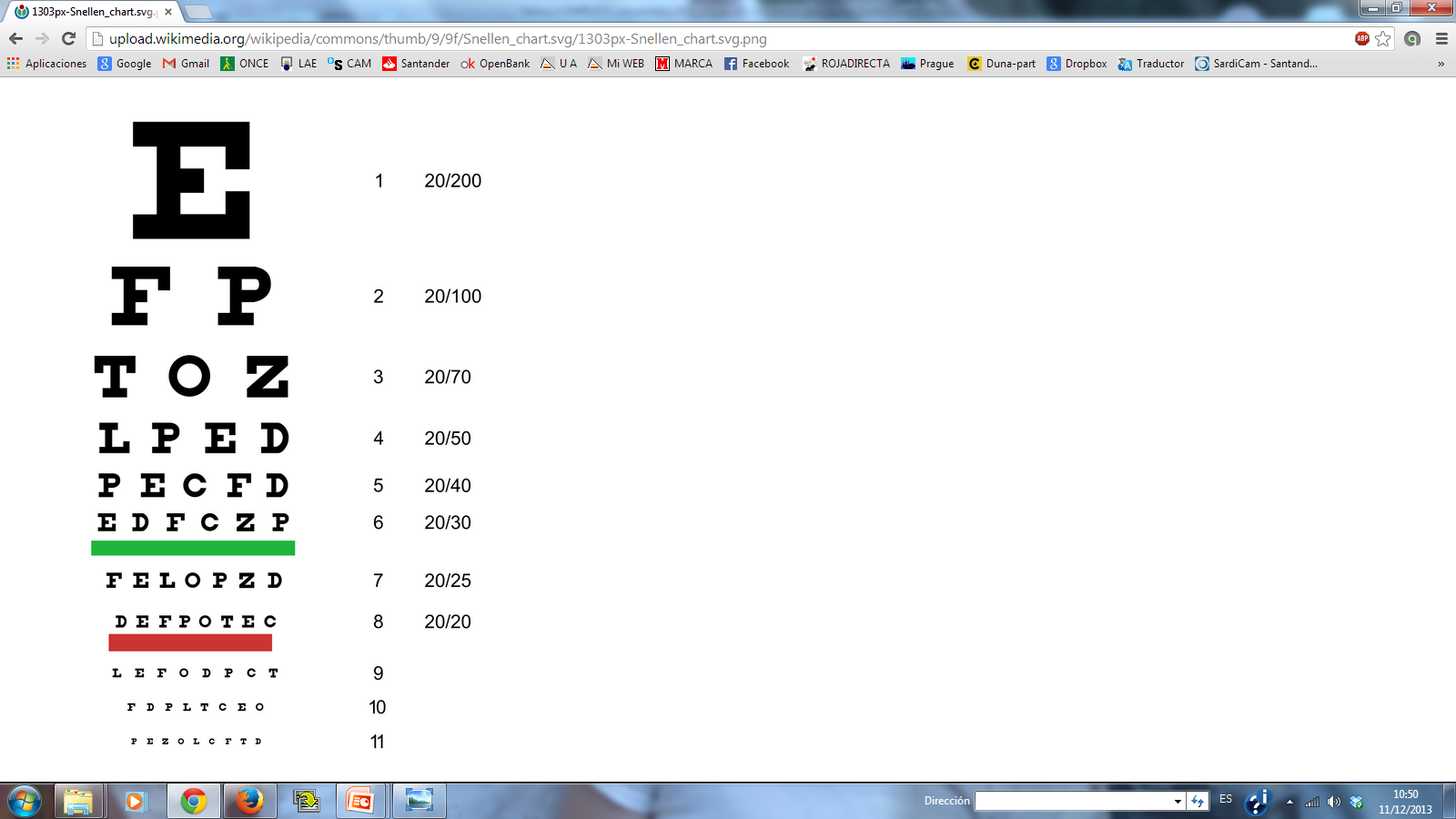 6/60
A.V.
pies
m
0,10
6/30
0,20
6/21
0,28
6/15
0,40
6/12
0,50
6/9
0,67
6/7,5
0,80
6/6
1
E
A.V. = 6/x
α > 5’
P
α = 5’
Z
α < 5’
D
6 m
Si la letra más pequeña que puede ver a 6 m de distancia es la P, significa que a la distancia x esa letra subtendería un ángulo de 5’ .
O también: que esa letra sería la más pequeña que podría ver una persona que tuviera AV = 1 estando situada a la distancia x.
Ejemplos de Agudeza Visual
A.V. = 1 = 6/6
E
P
α = 5’
Z
D
6 m
Una persona que tenga AV = 1 es capaz de distinguir una letra bajo un ángulo de 5’ a 6 m de distancia.
E
A.V. = 0,5 = 6/12
P
α = 5’
Z
D
12 m
Una persona con AV = 0,5 es capaz de distinguir una letra bajo un ángulo de 5’ a 12 m de distancia.
¿Cómo saber si una persona es miope o hipermétrope?
Perfil de la cara
Perfil de la cara
Lente
Lente
Perfil de la cara visto a través de la lente
Perfil de la cara visto a través de la lente
Mirando el perfil de su cara a través de las lentes correctoras…
OJO IZQUIERDO HIPERMÉTROPE O PRÉSBITA
OJO IZQUIERDO MIOPE
4.9.ABERRACIÓN CROMÁTICA
INFLUENCIA DE LA DISPERSIÓN DE LA LUZ
E
E
OJO EMÉTROPE
OJO MIOPE
El ojo miope ve mejor el fondo rojo porque la luz roja converge más cerca de la retina que la verde.
OJO HIPERMÉTROPE
El ojo hipermétrope ve mejor el fondo verde porque la luz verde converge más cerca de la retina que la roja.
5
ESPEJOS
5.1
ESPEJOS ESFÉRICOS
MARCHA DE LOS RAYOS: a) en cóncavos
C
F
Los rayos que inciden en dirección al foco F del espejo se reflejan paralelamente al eje.
Los rayos que inciden en dirección al centro de curvatura C del espejo se reflejan en la misma dirección.
Los rayos que inciden paralelos al eje se reflejan en dirección al foco F del espejo.
MARCHA DE LOS RAYOS: b) en convexos
C
F
Los rayos que inciden paralelos al eje se reflejan en dirección al foco F del espejo.
Los rayos que inciden en dirección al centro de curvatura C del espejo se reflejan en la misma dirección.
Los rayos que inciden en dirección al foco F del espejo se reflejan paralelamente al eje.
FORMACIÓN DE IMÁGENES: a) en cóncavos
y
C
F
y′
1. Objeto a mayor distancia que el radio
P
P′
Localizado el punto imagen P′, cualquier otro rayo procedente del punto P convergería con los anteriores en ese mismo punto P′.
La imagen es real, menor e invertida respecto del objeto.
ESPEJOS ESFÉRICOS: CÓNCAVOS
y
C
F
y′
2. Objeto entre el centro de curvatura y el foco.
P
P′
La imagen es real, mayor e invertida respecto del objeto.
ESPEJOS ESFÉRICOS: CÓNCAVOS
y
F
y′
3. Objeto en el centro de curvatura.
P
C
P′
La imagen es real, IGUAL e invertida respecto del objeto.
ESPEJOS ESFÉRICOS: CÓNCAVOS
y′
y
4. Objeto entre el foco y el espejo.
P′
P
C
F
Al observador le parece que los rayos proceden del punto imagen P′.
La imagen es virtual, mayor y derecha respecto del objeto.
FORMACIÓN DE IMÁGENES: b) en convexos
P
F
y
y′
Para cualquier posición del objeto.
P′
Al observador le parece que los rayos proceden del punto imagen P′.
La imagen es SIEMPRE virtual, menor y derecha respecto del objeto.
ESPEJOS ESFÉRICOS: fórmulas
y
O′
O
y′
C
F
V
Posición de la imagen
Aumento
Un espejo produce una imagen real e invertida tres veces mayor que el objeto, a una distancia de 28 cm del objeto. Hallar la distancia focal del espejo.
El aumento es:



De la figura se deduce la relación de segmentos orientados:

O'O + OV = O'V

en la que:    O'O = + 28 cm      ;      OV = - s      ;      O'V = - s' 

y al sustituir, igualar y operar, queda:
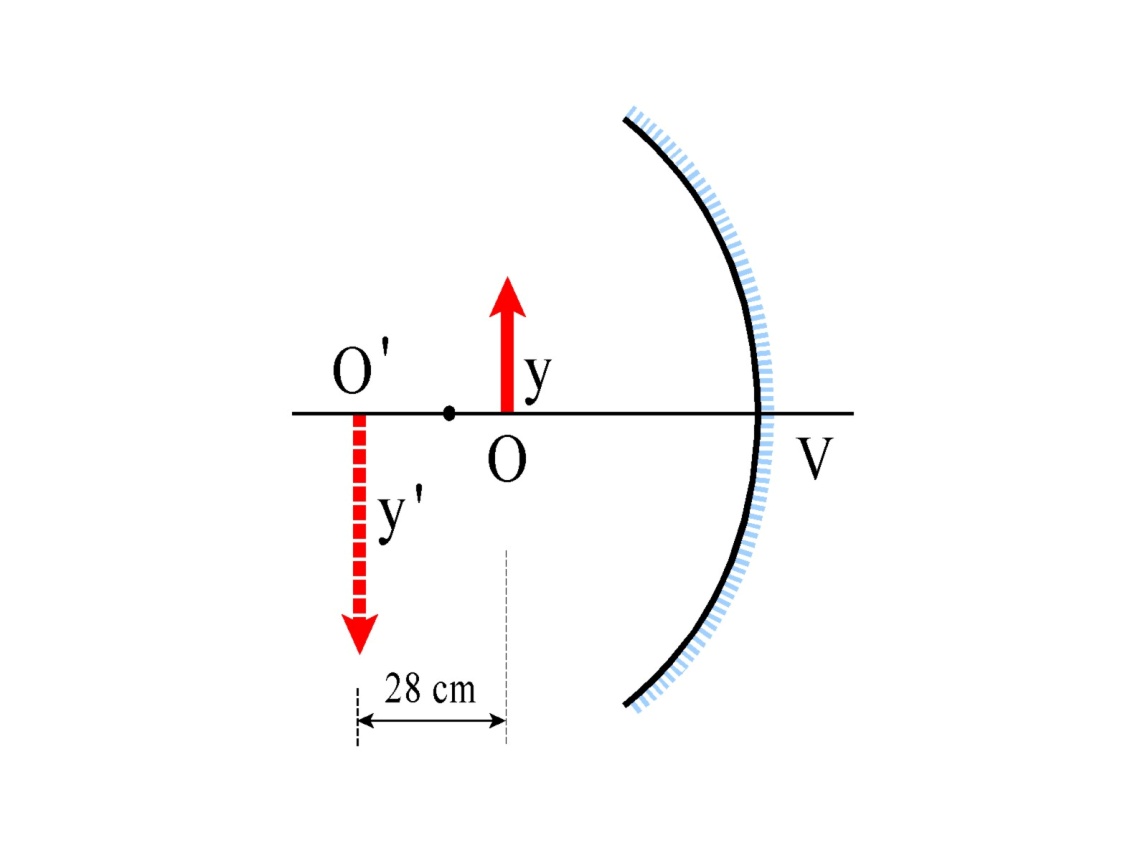 28 - s = - s'     ⇒     s' = s - 28 = 3.s     ⇒     s = - 14 cm
Por otra parte, al sustituir  s' por su valor  3.s  y el de  s  por el suyo en la fórmula de los espejos:
y de este resultado se deduce que el espejo es cóncavo por tener focal negativa, lo que no podía ser de otra forma por ser éstos los únicos espejos que forman imágenes reales de objetos reales.
5.2
ESPEJOS PLANOS
ESPEJOS PLANOS
B
N
A
ε
ε´
ε = ε´
A′
B′
Al observador le parece que los rayos procedentes del punto A del objeto proceden del punto imagen A′ y es en este punto donde ve la imagen de A y lo mismo respecto al resto de los puntos del objeto.
Formación de imágenes en los espejos planos
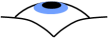 Espejo
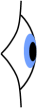 Y de igual manera se construye la imagen del resto del cuerpo
Estos rayos definen la imagen de la rodilla
Estos rayos definen la imagen de la mano
¿Qué tamaño ha de tener un espejo plano para que una persona de altura h pueda verse completamente en él?
Espejo
PꞋ
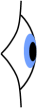 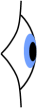 h/2
ε
h
ε
Z
ZꞋ
Conclusión: el tamaño mínimo que ha de tener un espejo para que una persona se pueda ver completamente es la mitad de la altura de la persona.
El observador ve la imagen de sus ojos en el punto PꞋ
El observador ve la imagen de la puntera de su zapato Z en el punto ZꞋ
Y así ve todo su cuerpo…
Continuación:	¿depende el tamaño mínimo del espejo de la distancia a la que se encuentra esa persona?
Espejo
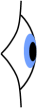 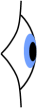 h/2
ε
h
ε
Conclusión:	el tamaño mínimo que ha de tener un espejo para que una 	persona se pueda ver completamente es independiente de su 	distancia al espejo, como se deduce de esta construcción gráfica.
6INSTRUMENTOSÓPTICOS
6.1. Imágenes que actúan como objetos.
Imagen actuando como objeto real.
L2
L1
<
<
P'2
P
y'2
<
y
F'1
F2
F'2
<
F1
y'1
<
<
P'1
s2
s1
s'1
s'2
Para conocer la dirección de los rayos rojo y verde después de atravesar la lente L2 se puede hacer uso de rayos auxiliares o trazar desde la imagen      dos rayos conocidos, como los dibujados en negro, ya que para la lente L2 todo sucede como si la imagen       fuera un objeto real. El punto      en el que convergen los rayos negros define la posición de la imagen final y también la dirección de los rayos rojo y verde.
Imagen actuando como objeto virtual.
L2
L1
P
y
F2
F'2
F'1
y'2
F1
P'2
y'1
P'1
s1
s'1
R.A.
R.A.
<
<
B
<
A
<
Los rayos rojo y verde definen en su prolongación (de puntos en la figura) la posición en la que se formaría la imagen      si no estuviera la lente 2.  Esta imagen actúa como objeto virtual para esa lente L2 .
Para conocer la dirección de los rayos rojo y verde después de atravesar L2 se puede hacer uso de rayos auxiliares. El rayo auxiliar de puntos (R.A) corta al plano focal imagen de L2  en el punto (A) y por ser paralelo al rojo ha de converger con él en ese punto (A) del plano focal imagen de L2 , quedando así definida su dirección después de atravesar la lente 2.
La convergencia de los rayos rojo y verde en el punto      define la posición de la imagen final       .
De igual forma, el rayo auxiliar (R.A) por ser paralelo al verde converge con él en el punto B del plano focal imagen de L2 definiendo así su dirección al atravesar la lente 2.
6.2. PERISCOPIO DE PRISMAS DE REFLEXIÓN TOTAL
6.3. EL OBJETIVO FOTOGRÁFICO
POTENCIA Y POSICIÓN DE LA IMAGEN
P
Con focal larga
	(potencia pequeña)
P
F
f = 55 mm
b)	Con focal pequeña
	(potencia grande)
F
f = 18 mm
RECORDANDO…los rayos paralelos entre sí pero no paralelos al eje convergen en un punto del plano focal imagen.
F
f
POTENCIA Y TAMAÑO DE LA IMAGEN
A
Focal pequeña, potencia grande
P
Placa fotográfica
B
∞
Imagen
F
A
Diafragma
f
Plano
imagen
B
Plano
imagen
Se ve mucha “cantidad” de objeto pero se ve muy pequeño.
Objeto
POTENCIA Y TAMAÑO DE LA IMAGEN
Focal grande, potencia pequeña (teleobjetivo)
A
B
Placa fotográfica
Imagen
∞
F
Diafragma
Diafragma
A
f
Plano
imagen
Plano
imagen
B
Se ve menos “cantidad” de objeto pero lo que se ve se ve más grande.
Objeto
Ejemplos
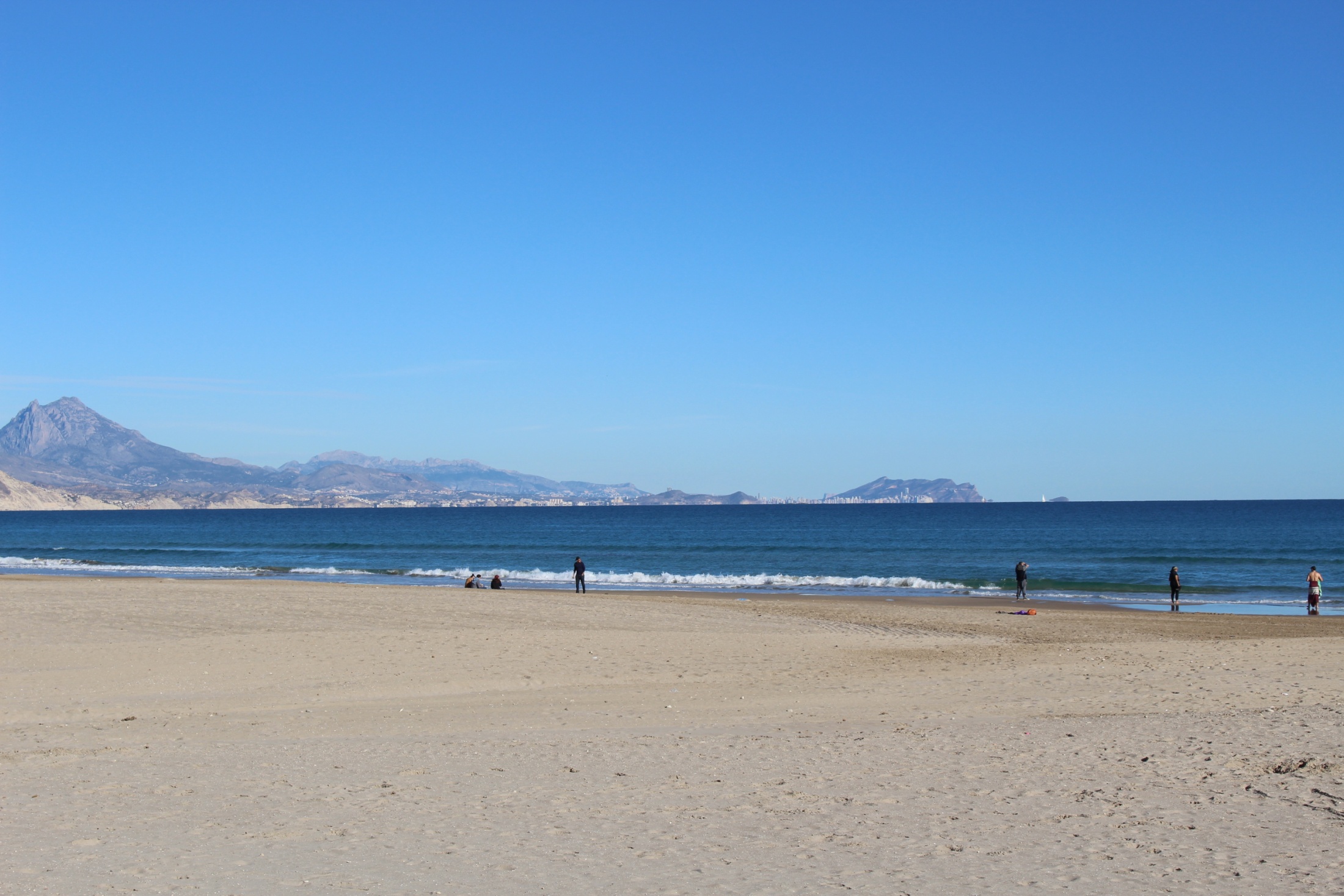 Con focal corta (18 mm): 
mucho campo visual
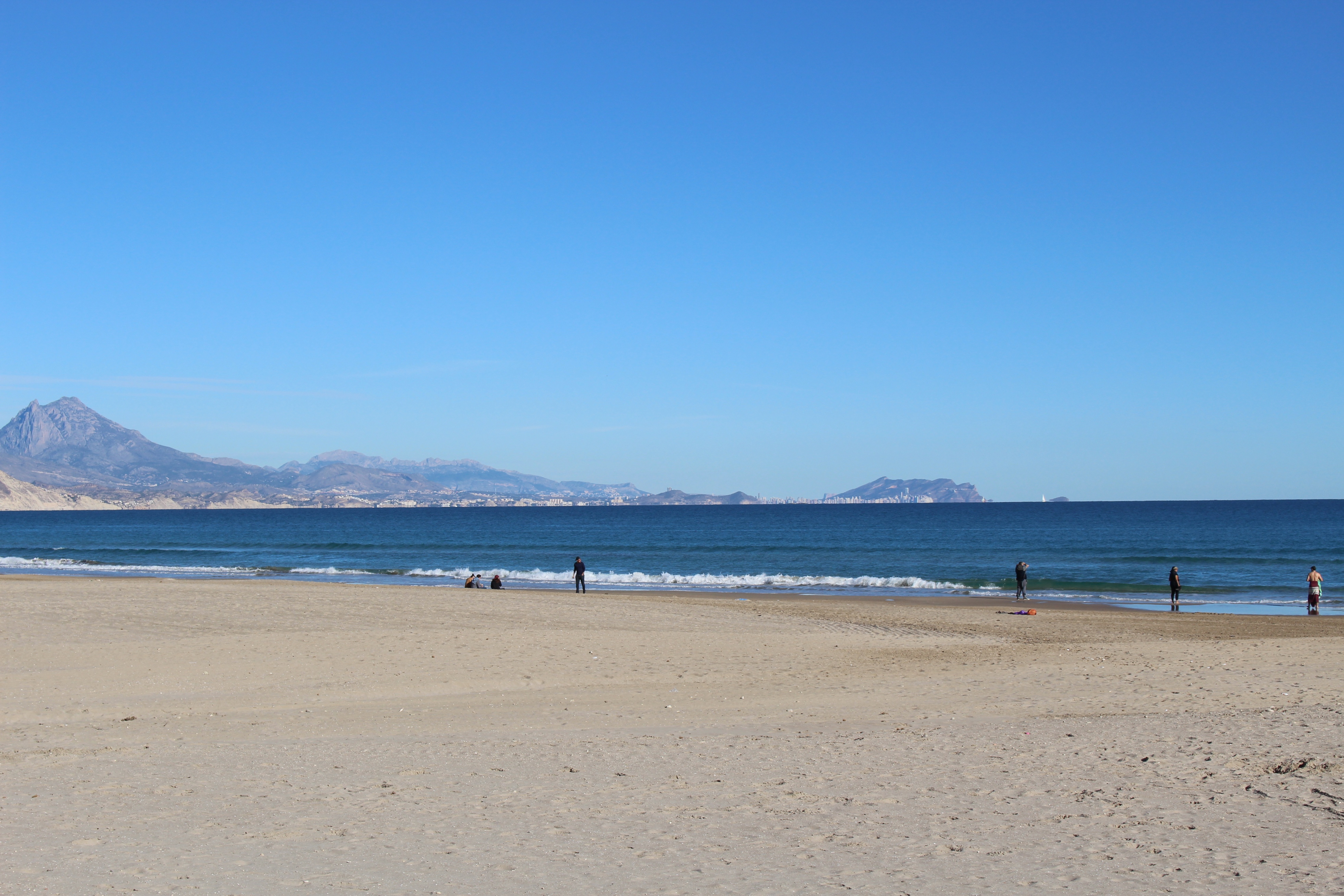 Con focal larga (55 mm): 
menos campo visual pero mayor tamaño de imagen.
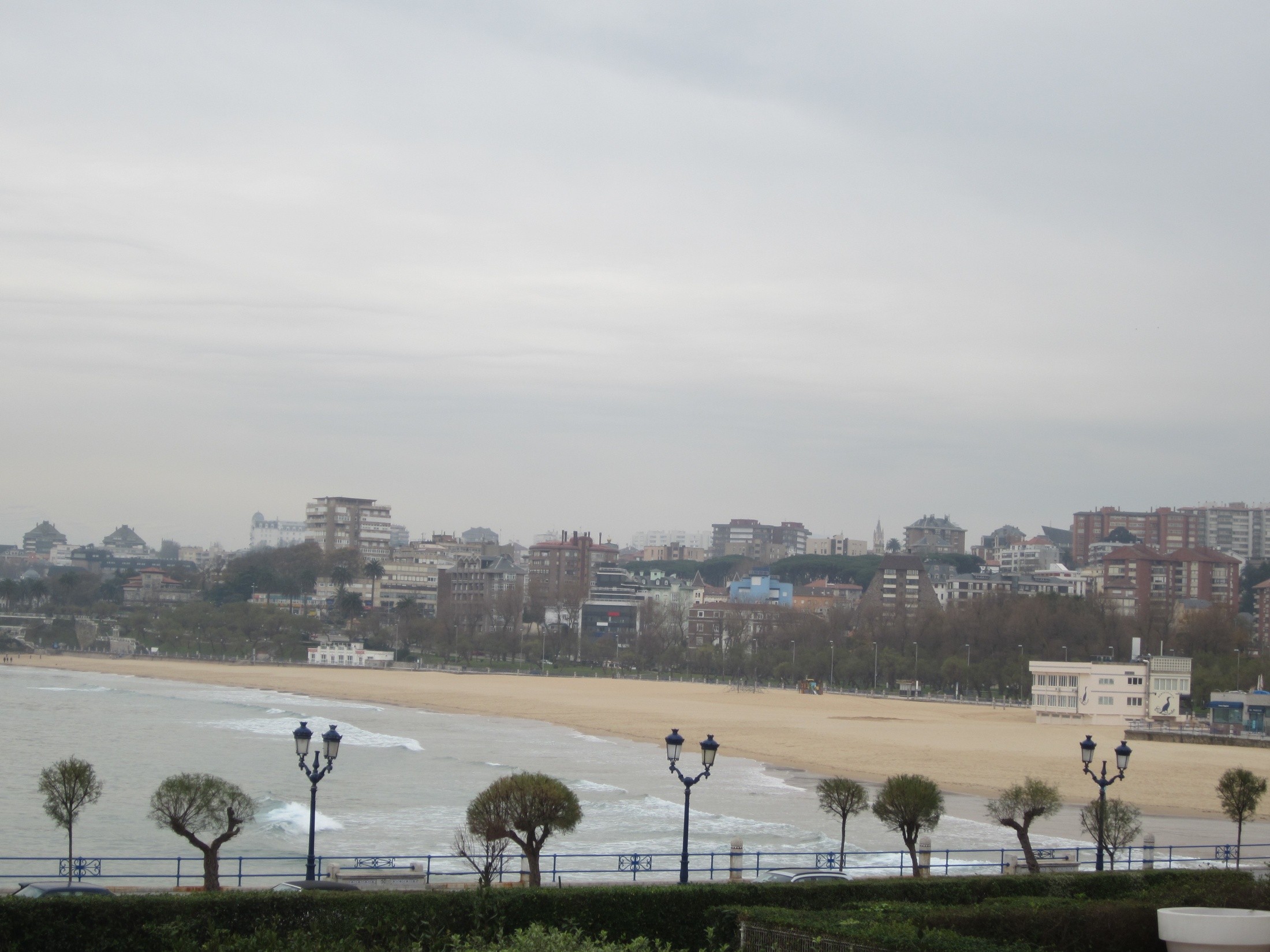 Con focal corta (18 mm): 
mucho campo visual
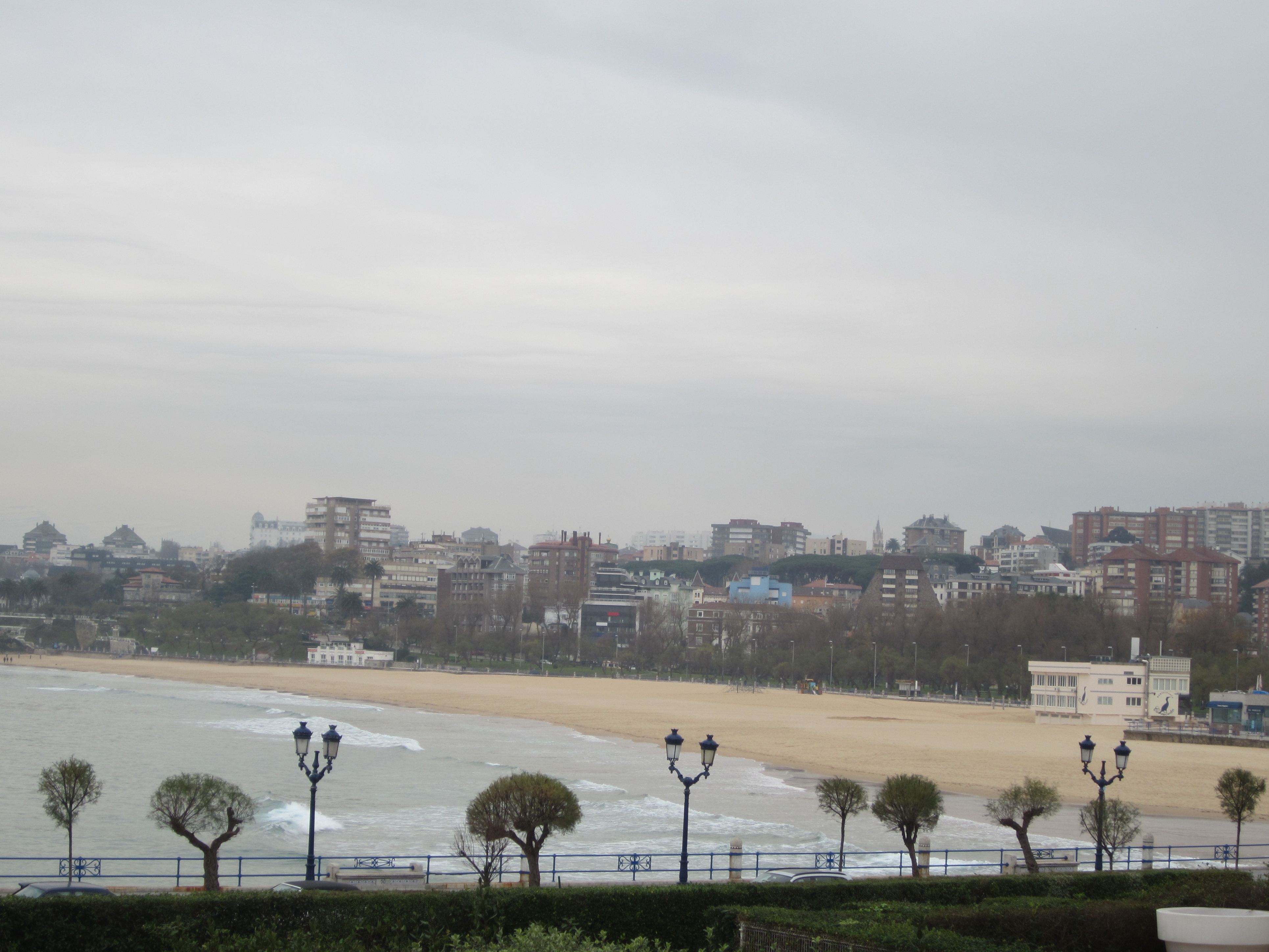 Con focal larga (55 mm): 
menos campo visual pero mayor tamaño de imagen.
FUNCIÓN DEL DIAFRAGMA
Diafragma
F
f
Diafragma
Plano imagen
El diafragma limita la cantidad de luz que llega al plano imagen y, en consecuencia, regula la luminosidad de la imagen.
5.3. OBJETIVO DE LA CÁMARA FOTOGRÁFICA
La luminosidad de un objetivo viene dada por el número f  (f / # ) o por su inversa la apertura (o abertura) relativa (A.R), definidos mediante las relaciones:
en las que:
f  = distancia focal del objetivo.
φ = diámetro del objetivo o abertura efectiva.
Un objetivo es tanto más luminoso cuanto menor es su número f y, por lo tanto, cuanto mayor es su apertura. 
El número f se expresa en forma de fracciones de f en las que el denominador es el número de veces que el diámetro (o abertura eficaz) es menor que la focal f del objetivo.
Ejemplos:
a) f/# = f /2, indica que el diámetro o abertura eficaz del objetivo es la mitad que su distancia focal.
b) Si la distancia focal de un objetivo f/2 es de 50 mm, el diámetro del diafragma es de 25mm.
La  apertura relativa (A.R.) se expresa de la forma
1: f/#
Así, si un objetivo tiene una apertura 1:2 significa que su diámetro es la mitad que su distancia focal.
La escala estándar de números f , común a la mayoría de los objetivos es: 
f/#: 1,0    1,4    2     2,8    4     5,6     8     11    16    22     32 
en la que, como ya se ha dicho, la máxima luminosidad corresponde al valor 1 y la menor al 32.
F'
ϕ = 4
f = 8
F'
ϕ = 2
f = 8
f/# = f /φ = 8/4 = 2
f/# = f /2
A.R. = 1/(f/# )= 1:2
f/# = Número f
A.R. = Apertura relativa
f/# = f /D = 8/2 = 4
f/# = f /4
A.R. = 1/(f/# )= 1:4
6.4. MICROSCOPIO COMPUESTO
L
OCULAR
L
OBJETIVO
L
'
F
F
y
2
1
'
F
F
1
2
'
y
1
y
'
'
f
2
P
'
f
1
P′
Las condiciones para que un sistema de dos lentes convergentes funcionen como microscopio son: a) que el objeto esté fuera de la focal de la primera lente pero próximo al foco F1.
b) que la lente objetivo forme la primera imagen dentro de la focal de la lente ocular.
Al observador “le parece” que la luz procede del punto imagen P′ y es aquí donde ve la imagen final.
La imagen      formada por la lente objetivo “hace de objeto” para la lente ocular.
La imagen  final es virtual, mayor e invertida respecto del objeto.
6.5. ANTEOJO ASTRONÓMICO: aumento
Locular
Lobjetivo
B
A
h
4
P
Por incidir paralelos sobre la lente objetivo, los rayos rojo y azul convergen en el punto P del plano focal imagen de esa lente.
Por “proceder” de un mismo punto P del plano focal objeto de la lente ocular, los rayos emergen  de esa lente paralelos entre sí.
La condición para que un sistema de dos lentes convergentes funcione como anteojo astronómico es que el foco imagen de la lente objetivo F′1 coincida con el foco objeto de la lente ocular F2.
6.6. ANTEOJO TERRESTRE (Galileo): aumento
LOC
LOB
B
A
h
4
P
Por incidir paralelos sobre la lente objetivo, los rayos rojo y azul emergen de ella en dirección al punto P del plano focal imagen de esa lente aunque no logran alcanzar ese punto por impedírselo la lente ocular.
En el anteojo terrestre, la lente objetivo es convergente y la ocular divergente. En este caso, la condición que ha de cumplir el sistema es la misma que en el astronómico: que el foco imagen de la lente objetivo F′1 coincida con el foco objeto de la lente ocular F2.
Por incidir sobre la lente ocular en dirección a un mismo punto P del plano focal objeto de la lente ocular, los rayos emergen  de esa lente paralelos entre sí.
7SISTEMAS ÓPTICOSCENTRADOS
7.1. PLANOS PRICIPALES DE UN DIOPTRIO ESFÉRICO.
H
H'
n
n'
F'
F
H
≡ H'
H
H'
El plano principal imagen H′ se localiza en la convergencia de los rayos que inciden sobre una superficie paralelos al eje con los rayos refractados en dirección al foco imagen F′ .
A nivel paraxial (rayos próximos al eje) el plano principal imagen H′ se confunde con la tangente en el vértice de la superficie.
El plano principal objeto H se localiza en la convergencia de los rayos que inciden sobre una superficie en dirección a su foco objeto F con los rayos refractados paralelos al eje.
A nivel paraxial (rayos próximos al eje) el plano principal objeto H se confunde con la tangente en el vértice de la superficie.
7.1. PLANOS PRICIPALES DE UN DIOPTRIO ESFÉRICO.
n
n'
F'
F
H
≡ H'
CONCLUSIÓN: en el dominio paraxial los planos principales H y H′ de una superficie se confunden con la tangente en su vértice.
7.2. PLANOS PRICIPALES DE UNA LENTE DELGADA.
F
F'
Por tratarse de una lente delgada, de espesor despreciable, todos los planos principales coinciden en el plano geométrico de la lente.
H1 y H′1 son los planos principales de la primera superficie de la lente.
H2 y H′2 son los planos principales de la segunda superficie de la lente.
7.3. PLANOS PRICIPALES DE UN SISTEMA DE LENTES DELGADAS.
P'
H'
H
F
F'
P
H
H'
El plano principal imagen H′ se localiza en el punto P′ de convergencia de la dirección de los rayos que inciden sobre el sistema paralelos al eje, con la dirección de los rayos que emergen de él hacia el foco imagen del sistema F′ .
El plano principal objeto H se localiza en el punto P de convergencia de la dirección de los rayos que inciden sobre el sistema pasando por el foco objeto F, con la dirección de los rayos que emergen de él paralelos al eje.
7.4. PLANOS PRICIPALES DE UNA LENTE GRUESA.
= Rayos paralelos
Por incidir paralelo al eje este rayo se refracta en dirección al foco imagen del primer dioptrio.
El punto de convergencia de la dirección del rayo incidente con la del  emergente pertenece al plano principal imagen H' y define su posición.
Por haber incidido paralelo al eje, el punto donde el rayo emergente corta al eje define el foco imagen F' de la lente.
Por emerger del sistema paralelo al eje el punto donde el rayo incidente corta al eje define el foco objeto F del sistema.
Por incidir paralelo al verde ha de cortarse con él en un punto P′ del plano focal imagen del 2º dioptrio.
Este rayo, por emerger del primer dioptrio paralelo al verde procede de un mismo punto P que él, del plano focal objeto del 1er dioptrio.
El punto de convergencia de la dirección del rayo incidente con la del  emergente pertenece al plano principal objeto H y define su posición.
P
Este rayo auxiliar, paralelo al verde, emerge paralelo al eje por incidir en dirección al foco objeto del 2º dioptrio.
P′
7.5.LOCALIZACIÓN DE LOS PLANOS PRINCIPALES Y DE LOS FOCOS DE UN SISTEMA ÓPTICO COMPUESTO.
= Rayos paralelos
Por emerger del 1er dioptrio paralelo al azul procede de un mismo punto del plano focal objeto del 1er elemento que el azul.
Este rayo auxiliar, por incidir paralelo al azul, ha de cortarse con él en un punto del plano focal imagen del 2º elemento
El punto en el que el rayo emergente alcanza la misma altura que el incidente pertenece al plano H' y define su posición.
Por incidir paralelo al eje ha de pasar por el foco imagen F′1 del primer elemento.
Por haber incidido paralelo al eje el punto donde el rayo emergente corta al eje define el foco imagen F' del sistema.
Por emerger del sistema paralelo al eje el punto donde el rayo incidente corta al eje define el foco objeto F del sistema.
El punto en el que el rayo rojo incidente tiene la misma altura que el emergente pertenece al plano H y define su posición.
7.6. PUNTOS NODALES
N
N'
C.O
N = Punto nodal objeto.
N' = Punto nodal imagen.
C.O = Centro óptico de la lente.
= rayos paralelos
Los puntos nodales de un sistema tienen la propiedad de que los rayos que inciden hacia el punto nodal objeto N emergen del sistema paralelos al incidente en dirección al punto nodal imagen N′. El punto donde estos rayos cortan al eje es el centro óptico del sistema.
POSICIÓN DE LOS PUNTOS NODALES
F
F'
H'
H
N'
N
= rayos paralelos
FN = H'F'
NH = N'H'
FH = N' F'
De la semejanza de los triángulos sombreados se deduce que:
SISTEMAS ÓPTICOS CENTRADOS. RESUMEN DE FÓRMULAS
Una lente convexo-cóncava de espesor 4 cm tiene sus radios r1 = 20 cm y r2 = 17 cm e índice de refracción 1,5.  hallar su focal y la posición de sus planos principales. Hallar la imagen de un objeto situado 1 m por delante de la primera superficie de la lente.
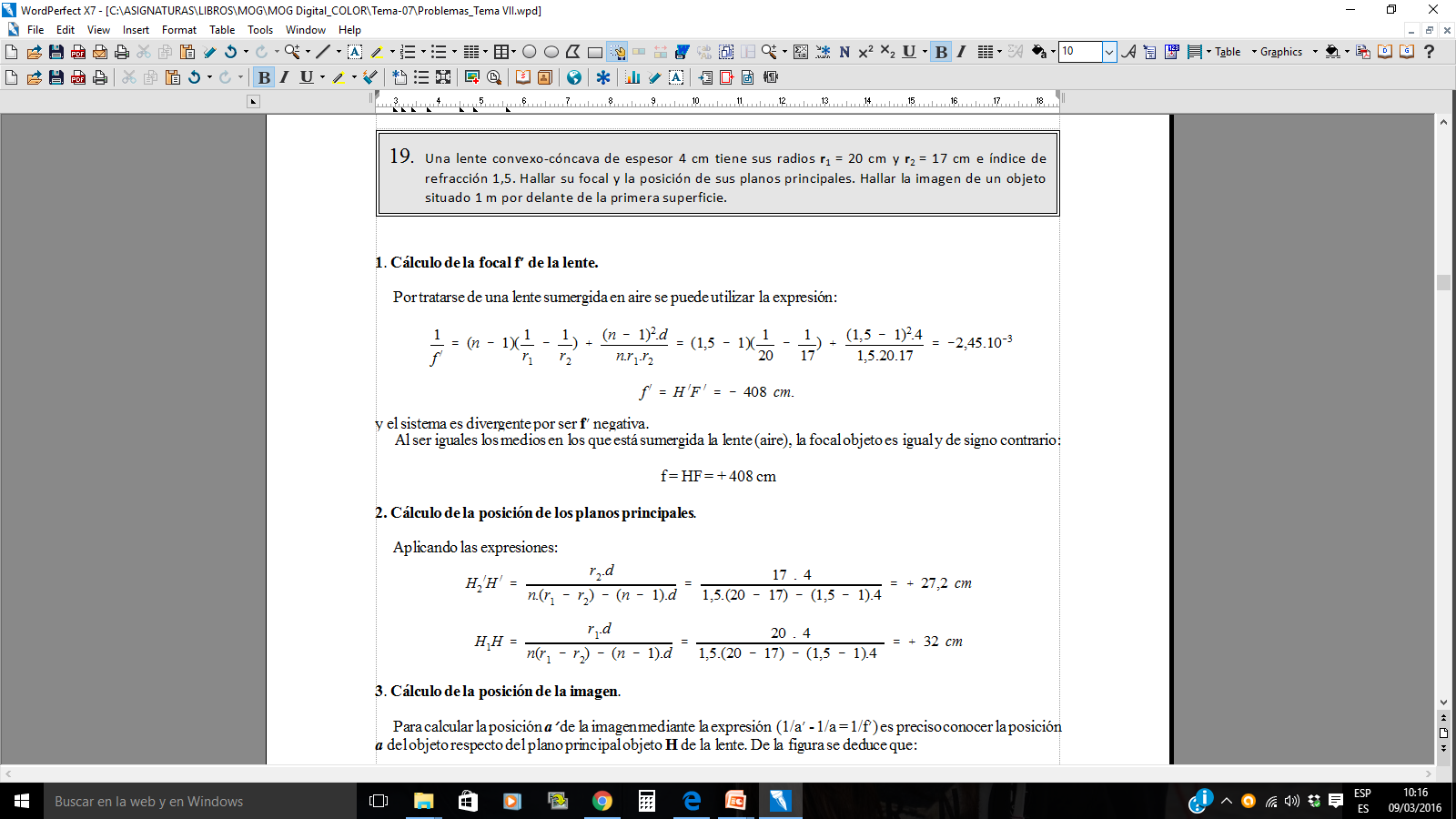 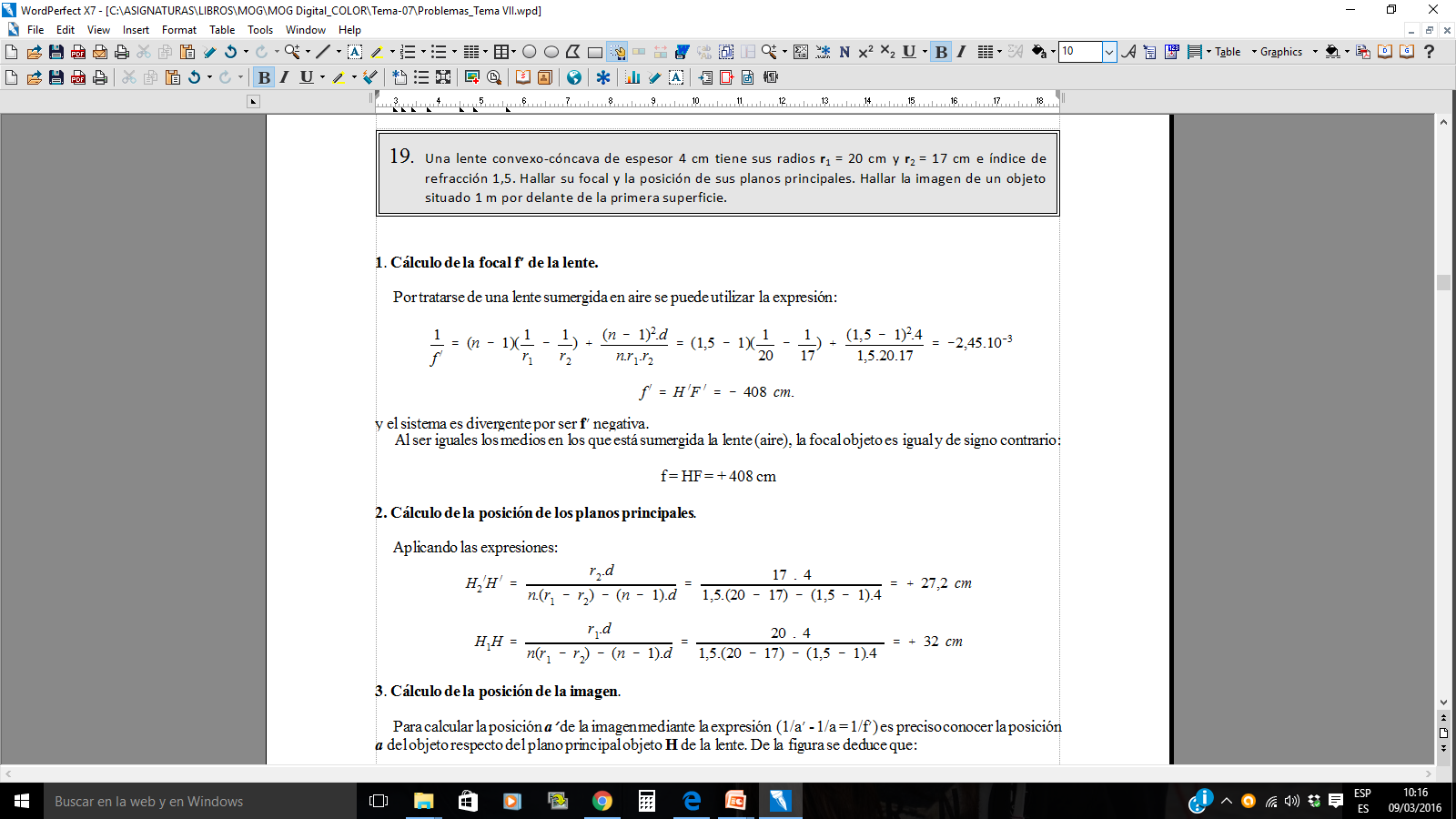 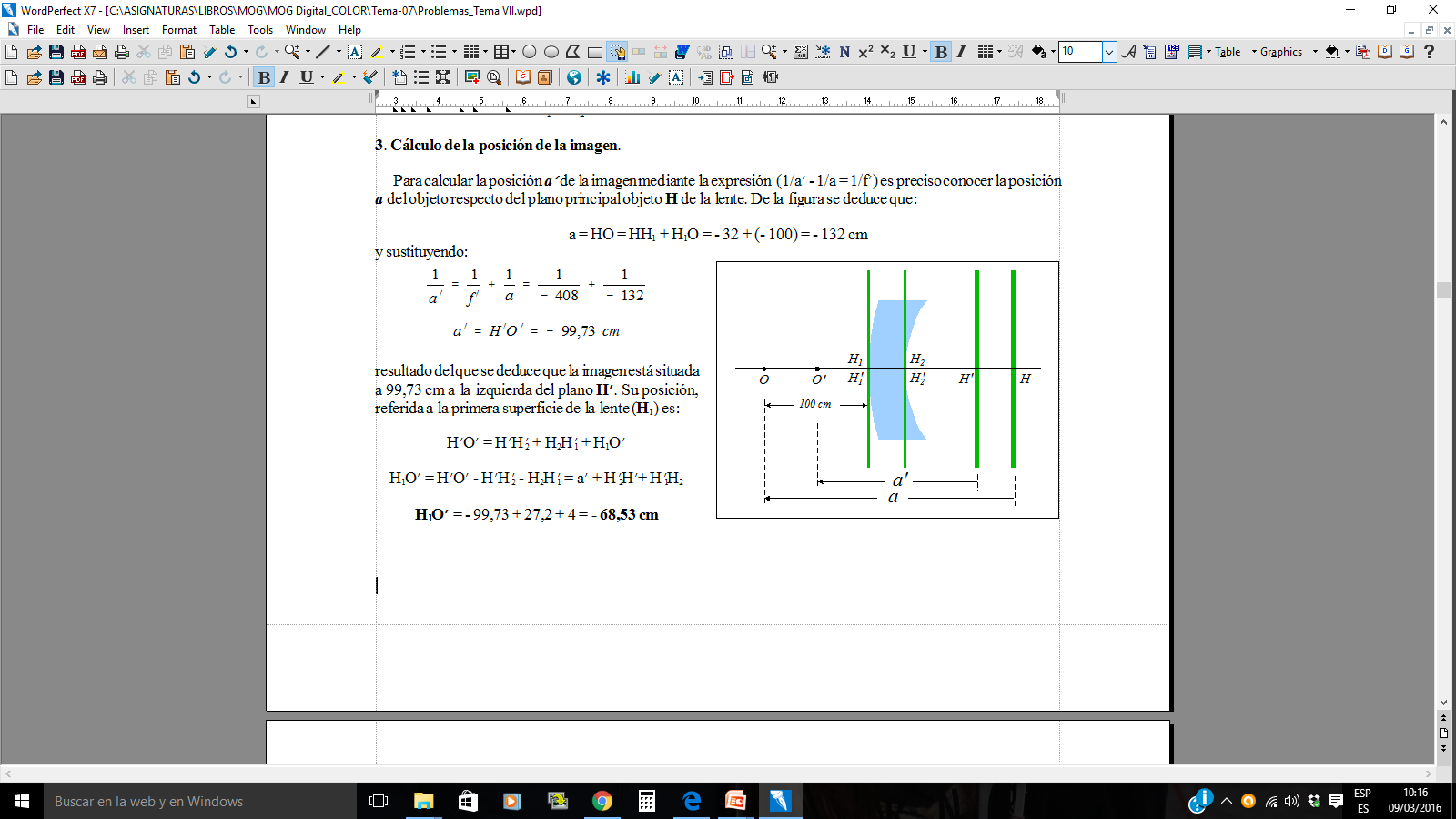 8LIMITACIÓN DE LOS HACES DE RAYOS:Diafragmas de apertura (DA) y de campo (DC).
Localización del plano imagen
PLANO OBJETO
PLANO IMAGEN
L2
L1
O
O'
F'2
F2
F1
F'1
Montura de las lentes
Rayos auxiliares
8.1.
Imágenes y anti-imágenes
Imágenes y anti-imágenes
L
D′
D
Montura de la lente
Diafragma
F ′
F
D′ es la imagen del diafragma D a través de la lente.
Imágenes y anti-imágenes
L
D′
D′
D
Anti-imagen de D
Montura de la lente
F
F′
Ahora D es el objeto y       su imagen que, por estar obtenida “de derecha a izquierda”, recibe el nombre de anti-imagen .
Cuando la luz viaja “de derecha a izquierda”  (en verde) los focos F y F′ intercambian su posición.
Imágenes y anti-imágenes
D′
L′
D′
L′
D
L
Montura de la lente
Diafragma
F
F′
(      y     )
En este sistema, con la luz viajando de “derecha a izquierda”, tanto la montura de la lente como el diafragma son anti-imagen “de sí mismos"                    por no existir ninguna lente a su izquierda.
Imágenes y anti-imágenes
L′2
L2
L′2
L′1
L1
F1
F2
F '1
F '2
…y        es la anti-imagen de la montura de la lente L2 formada por la lente L1.
En este sistema, la lente L1 es “anti-imagen de sí misma” por no existir lentes a su izquierda...
8.2.
Diafragma de apertura
 y 
pupilas de entrada y de salida
Diafragma de apertura (DA) y pupila de entrada (PE)
PLANO IMAGEN
D
B'
B
O
β
C
A
A
O
F'
F
C'
PE
DA
Anti-imagen de “ella misma”
Anti-imagen de D
PLANO OBJETO
D
α
La pupila de entrada (PE) es la anti-imagen del elemento, lente o diafragma (su montura), que menor ángulo subtienda desde el punto objeto O.  (La lente es anti-imagen d si misma).
El DA es el objeto cuya “anti-imagen” es la PE. En este caso  D es el DA.
Localización del plano imagen
Diafragma de apertura (DA) y pupila de entrada (PE)
PLANO IMAGEN
D
B'
B
O'
C
O
F'
F
C'
PE
DA
L
PLANO OBJETO
D
Así, los rayos rojos, cuya dirección al incidir sobre la lente no pasa por la PE, no van a llegar al punto imagen O porque se lo va a impedir el diafragma de apertura D.
La función de la PE es “informar, avisar” sobre la anchura del haz de rayos que, partiendo del punto objeto O, van a poder llegar al punto imagen O.
Diafragma de apertura (DA), y pupilas de entrada (PE) y de salida (PS)
D
O
A
A
O
F'
F
PE
PS
DA
Plano imagen
Imagen de “ella misma”
Anti-imagen de D
PLANO OBJETO
Imagen de “él mismo”
β
α
El DA es el objeto cuya “imagen” es la PS. En este caso, el diafragma D es también DA por ser imagen de sí mismo.
La pupila de salida (PS) es la imagen del elemento, lente o diafragma, que menor ángulo subtienda desde el punto imagen O′.  En este caso, los dos elementos del sistema, lente y diafragma, son “imagen de sí mismos”
Por último, la “anti-imagen” del diafragma de apertura (DA) es la pupila de entrada (PE)
Diafragma de apertura y pupila de salida.
PLANO IMAGEN
D'
O'
F'1
DA
PS
PE
PLANO OBJETO
L
D
L
D
A
β
α
O
F1
A
La pupila de entrada PE define el haz de rayos que va a poder llegar al punto imagen a través de todo el sistema. La pupila de salida PS define la anchura del haz de rayos emergente del sistema.
La pupila de salida PS es la imagen del DA a través de todas las lentes situadas “a su derecha”.
El diafragma D y la lente L son anti-imágenes de sí mismos por no tener lentes a su izquierda.
El diafragma D es PE y también DA por ser anti-imagen de sí mismo.
Localización del plano imagen.
Localización del diafragma de apertura y pupilas (desde O).
PLANO OBJETO
PLANO IMAGEN
D'
L2
L1
D
L1
D
L2
O
O'
F1
F2
F '1
F '2
DA
PE
PS
D
De las tres anti-imágenes, la que subtiende menor ángulo es      por lo que ésta es PE.
El objeto cuya anti-imagen es PE, en este caso el diafragma D, es DA.  Dicho de otra forma, el DA es el conjugado de la PE.
Localización de las anti-imágenes.
La lente L1 es anti-imagen de sí misma por no tener lentes a su izquierda.
La PS es la imagen del DA a través de las lentes que tenga a su derecha, en este caso sólo la lente L2.
Localización del diafragma de apertura y pupilas (desde O′).
PLANO OBJETO
PLANO IMAGEN
D'
L2
D
D
O
O'
F2
F'2
DA
PE
PS
L′2
L1
L′1
F1
F'1
D′
De las tres imágenes, la que subtiende menor ángulo es      por lo que ésta es PS.
El objeto cuya imagen es PS, en este caso el diafragma D, es DA.  Dicho de otra forma, el DA es el conjugado de la PS.
Localización de las imágenes.
La lente L2 es imagen de sí misma por no tener lentes a su derecha.
La PE es la anti-imagen del DA a través de las lentes que tenga a su izquierda, en este caso sólo la lente L1.
PE
DA
PS
La pupila de salida (PS) es la imagen del diafragma de apertura (DA) a través de todas las lentes situadas “a su derecha”.
La pupila de entrada (PE) es la imagen del diafragma de apertura (DA) a través de todas las lentes situadas “a su izquierda” (anti-imagen).
La pupila de salida (PS) es la imagen de la pupila de entrada (PE) a través de todo el sistema, actuando el diafragma de apertura (DA) como si fuera una imagen intermedia.
Localización del plano imagen a partir del DA, PE y PS.
PLANO OBJETO
PLANO IMAGEN
D'
L2
D
L1
D
O
O'
F1
F2
F'1
F'2
DA
PE
PS
Por ser la PE una anti-imagen real del DA, los rayos que incidan por un borde de la PE, después de atravesar la lente L1 han de pasar por el borde opuesto del DA .
El punto donde el rayo emergente de L2 corta de nuevo al eje del sistema define la posición de la imagen O′.
8.3.
Diafragma de campo
 y 
lucarnas de entrada y de salida
Localizados DA, PE y PS se trata de identificar las lucarnas  de entrada  (LE) y de salida (LS) y el diafragma de campo (DC) definiendo los  campos objeto e imagen.
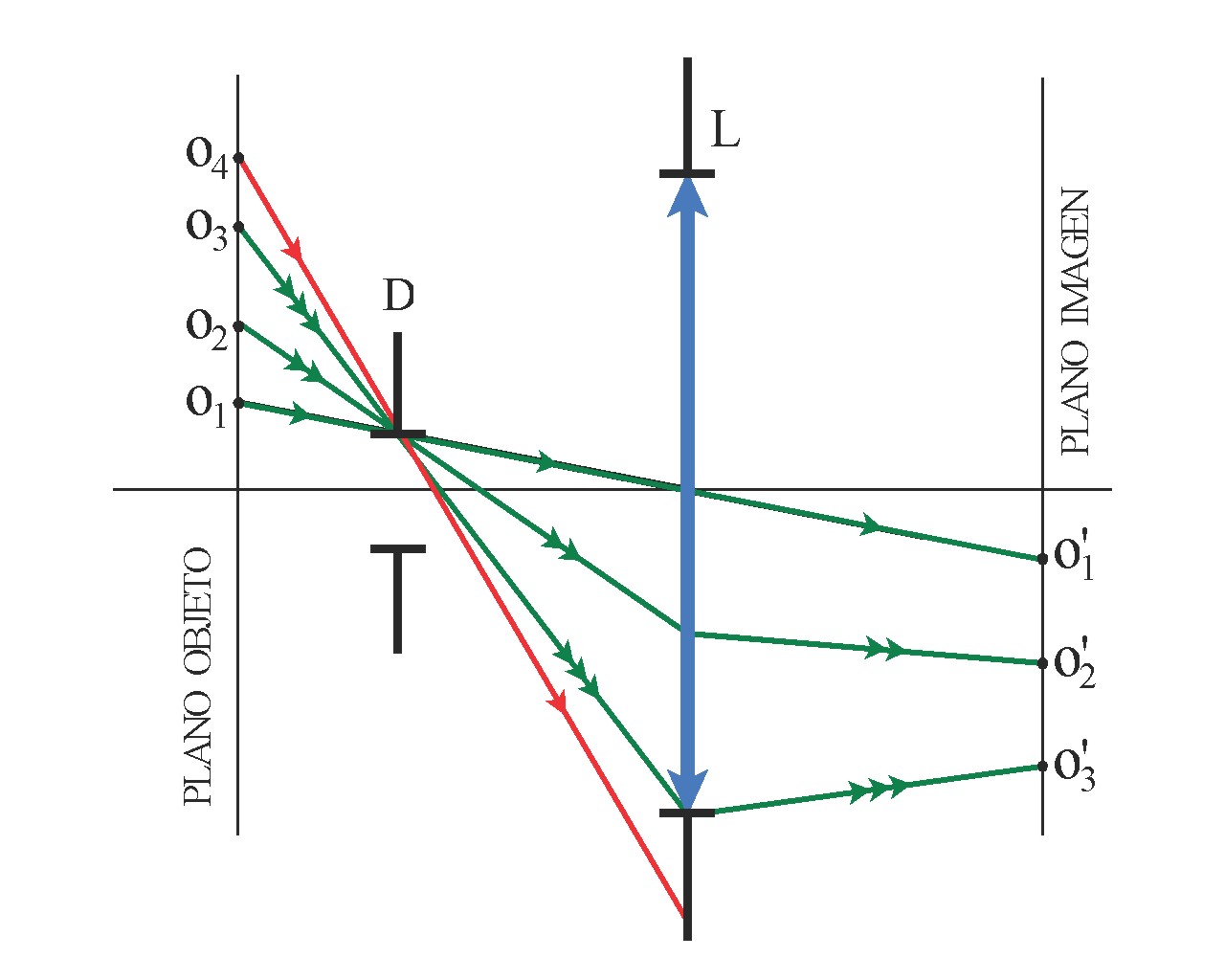 En la figura se observa que los rayos procedentes de puntos O1, O2, O3, cada vez más alejados del eje, van a poder pasar a través de los dos elementos del sistema, diafragma y lente, alcanzando el plano imagen.
	Sin embargo, puntos objeto más elevados como el O4 no van a poder estar representados en el plano imagen porque, si bien todos los rayos procedentes de esos puntos podrían pasar a través del diafragma, ninguno de esos rayos puede pasar a través de la lente porque no se lo permite su tamaño o, más concretamente, su montura.
El diafragma o la lente que controla el tamaño de objeto que va a poder estar representado en el plano imagen recibe el nombre de diafragma de campo (DC). En el sistema de la figura, la lente (su montura) es DC.
Norma práctica para la determinación de la LE, del DC y de la LS. (I)
PLANO IMAGEN
PLANO OBJETO
En consecuencia, para asegurar que los rayos van a atravesar todo el sistema es condición necesaria pero no suficiente que los rayos pasen por la PE. En todo sistema óptico, además del DA hay otro elemento, diafragma o lente (montura), que limita los rayos que procedentes de puntos del plano objeto situados fuera del eje van a llegar al plano imagen. Este elemento recibe el nombre de diafragma de campo (DC).
Sin embargo, ninguno de los rayos procedentes de puntos del plano objeto más alejados del eje que el O2 va a poder pasar a través de la lente porque se lo impide su montura y, aunque pueden pasar a través del diafragma, el sistema no podrá formar la imagen de puntos objeto más elevados que el O2.
En esta figura el haz de rayos procedente del punto O1 pasa a través del diafragma (PE) y también pasa a través de la lente alcanzando el plano imagen.
Norma práctica para la determinación de la LE, del DC y de la LS. (II)
En el sistema de la figura se han representado las anti-imágenes de los elementos de un sistema formado por dos lentes L1 y L2 y un diafragma D (no representados en la figura).
	La anti-imagen del diafragma D es PE por ser la que menor ángulo subtiende desde O y su conjugado, el propio diafragma, es DA.
	La unión de un borde de la PE con los bordes del mismo lado de todas las anti-imágenes de diafragmas y monturas de lentes define el campo de iluminación plena que determinaría cada una de ellas.
	La anti-imagen que junto con la PE determine un menor campo de plena es la lucarna de entrada (LE). El conjugado de esta anti-imagen es el diafragma de campo (DC) y la imagen de éste a través de las lentes que tenga a su derecha es la lucarna de salida (LS).
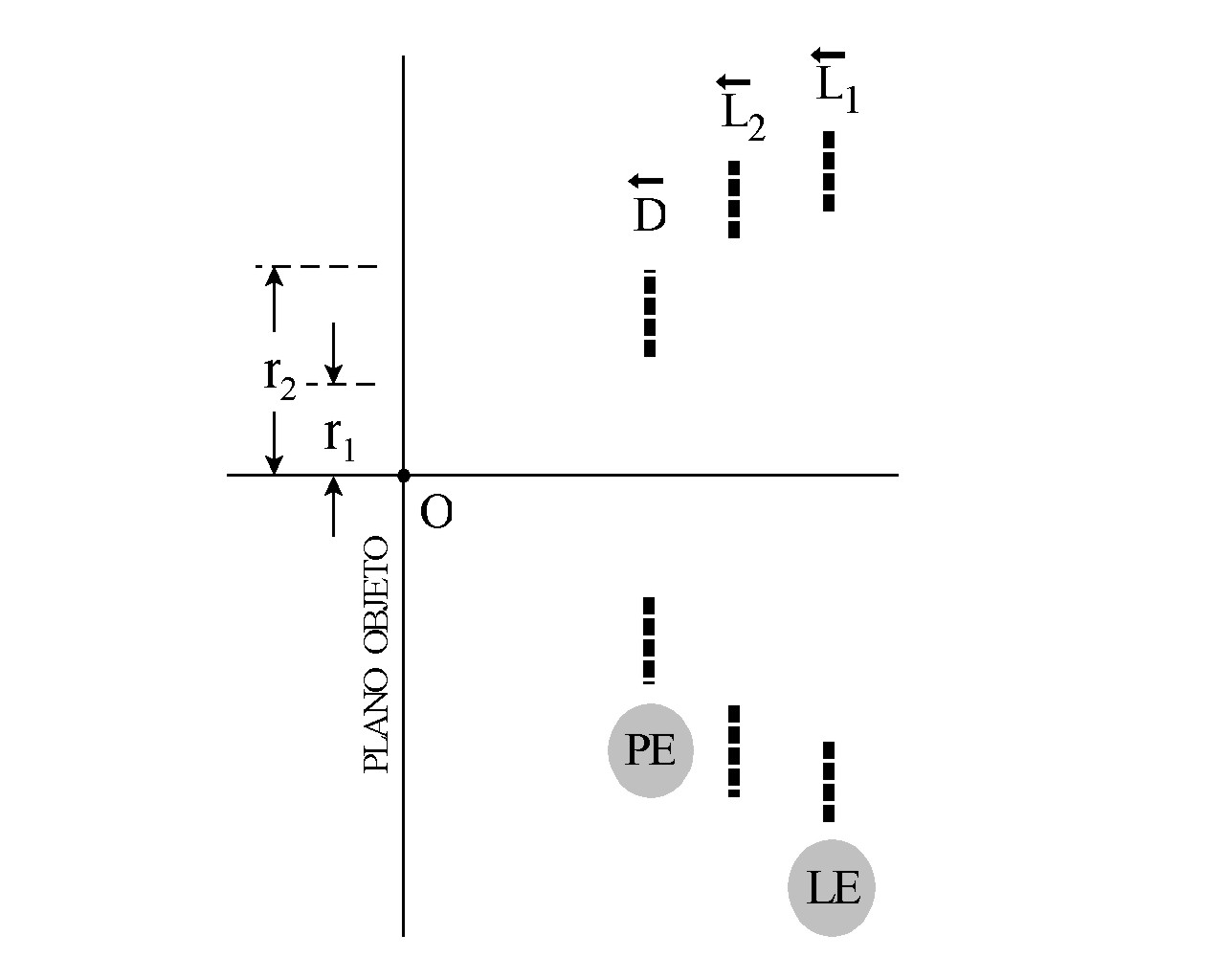 Norma práctica para la determinación de la LE, del DC y de la LS. (III)
En la figura, la imagen D' es PS por subtender menos ángulo desde O' que el resto de las imágenes (L′1 y L′2).
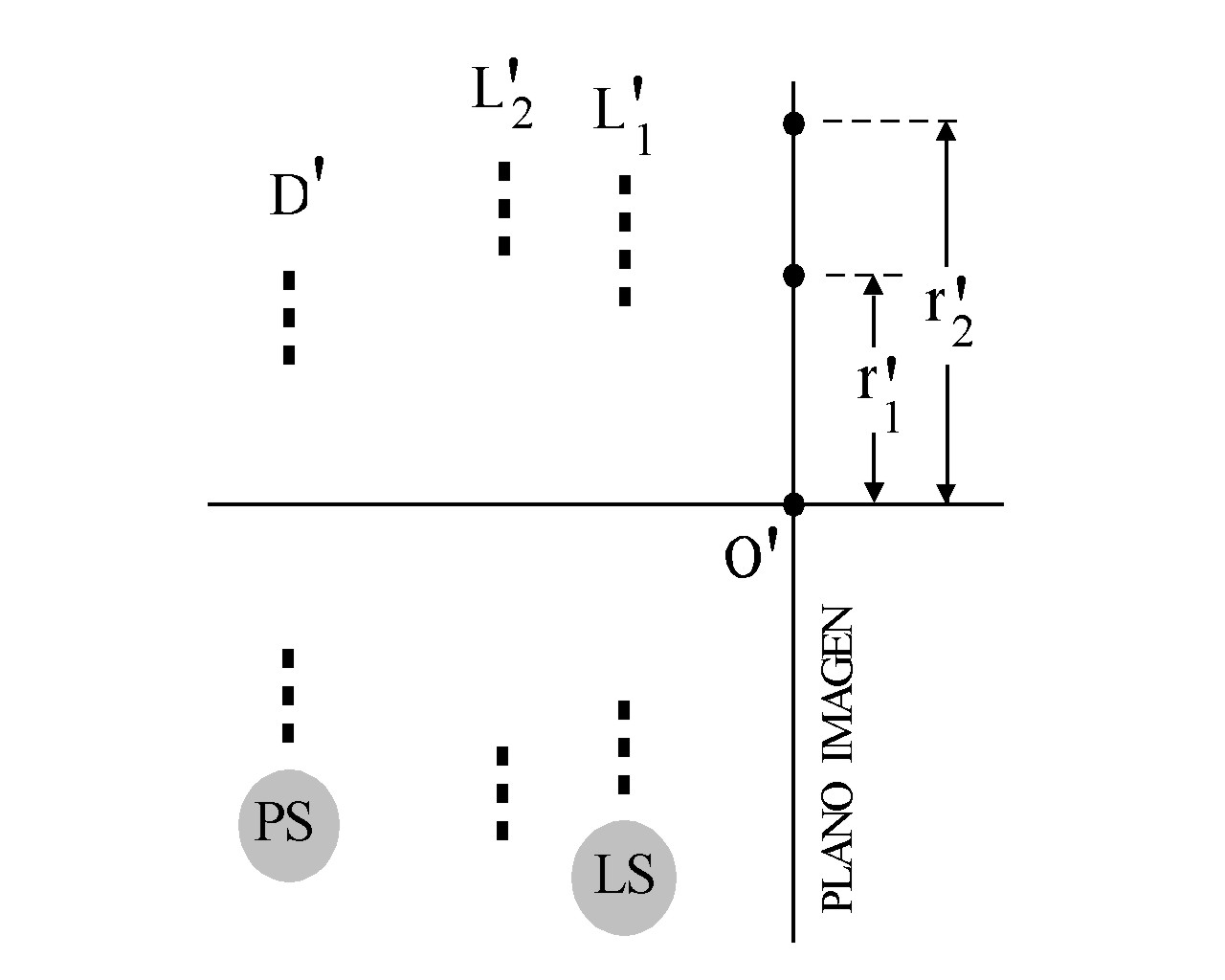 De forma análoga a la dada para la determinación de la LE se puede dar una norma práctica para la determinación de la LS: uniendo un borde de la PS y los bordes del mismo lado del resto de las imágenes, se calculan los campos imagen de iluminación plena que determinaría cada una de ellas.
 	Aquella imagen que determine un menor campo imagen de plena es LS. El objeto (lente o diafragma) conjugado de la LS es el DC y la anti-imagen de éste a través de las lentes que hubiera a su izquierda es la LE.
En el ejemplo de la figura, el campo imagen de plena r′1 que determina L′1 es menor que el r′2 que determina L′2 y por tanto L′1 es LS. Su conjugado, la lente L1, es DC y la anti-imagen de éste sería LE.
Localización del diafragma de campo y lucarnas.
PLANO OBJETO
PLANO IMAGEN
D'
L'1
L2
D
L1
D
O
O'
DA
PS
PE
LS
DC
LE
L'2
r′1
r′2
F2
F1
F'1
F'2
Por ser menor el campo imagen definido por la PS y la imagen L′1, ésta imagen es LS. Su conjugado L1 es DC y también LE por ser anti-imagen de sí mismo.
Obteniendo la imagen de cada uno de los elementos del sistema a través de las lentes que tenga a su derecha y uniendo un borde de la PS con los del mismo lado de cada una de las imágenes…
LE
DC
LS
La lucarna de salida (LS) es la imagen del diafragma de campo (DC) a través de todas las lentes situadas “a su derecha”.
La lucarna de entrada (LE) es la imagen del diafragma de campo (DC) a través de todas las lentes situadas “a su izquierda” (anti-imagen).
La lucarna de salida (LS) es la imagen de la lucarna de entrada (LE) a través de todas las lentes del sistema, actuando el diafragma de campo (DC) como si fuera una imagen intermedia.
8.4.
Campos objeto e imagen
Campos objeto e imagen.
PLANO OBJETO
L'2
D'
L'1
L2
D
L1
D
L
L'
L1
M
M'
rL
r'L
P
P'
rM
r'M
r'P
rP
PS
PE
LS
DC
LE
PLANO IMAGEN
O
O'
DA
El rayo rojo que incide sobre L1 por el borde superior de la PE emerge de L1 en dirección al borde inferior de su conjugado el DA por ser la PE su “anti-imagen” de carácter real y por tanto invertida. Este rayo  rojo emerge de L2 en dirección al borde del mismo lado de la PS por ser DA y PS conjugados de carácter virtual y por lo tanto derechos.
El rayo verde que incide sobre L1 por el borde inferior de la PE emerge de L1 en dirección al borde superior de su conjugado el DA por ser la PE su “anti-imagen” de carácter real y por tanto invertida. Este rayo  verde emerge de L2 en dirección al borde del mismo lado de la PS por ser DA y PS conjugados de carácter virtual y por lo tanto derechos.
El rayo azul que incide sobre L1 por el centro de la PE emerge de L1 en dirección al  centro del DA emergiendo de L2 en dirección al centro de la PS.
El rayo verde en su intersección con el plano objeto define el campo objeto de iluminación plena y en su intersección con el plano imagen define el campo imagen de iluminación plena.
El rayo azul en su intersección con el plano objeto define el campo objeto de iluminación media y en su intersección con el plano imagen define el campo imagen de iluminación media.
El rayo rojo en su intersección con el plano objeto define el campo objeto de iluminación límite y en su intersección con el plano imagen define el campo imagen de iluminación límite.
Campos objeto e imagen.
PLANO OBJETO
L'2
D'
L'1
L2
D
L1
D
L
L1
M
M'
rL
r'L
P
P'
rM
r'M
r'P
rP
PS
PE
LS
DC
LE
PLANO IMAGEN
L'
O
O'
DA
Rayos como el rosa, procedentes de puntos objeto situados por encima del punto L que define el campo límite, pueden pasar por la PE pero no van a poder llegar al plano imagen porque se lo impide el DC. En consecuencia los puntos de un objeto situados por encima del punto L NO van a estar representados en el plano imagen.
Aspecto de la iluminación de la imagen.
PLANO OBJETO
L'2
D'
L'1
L2
D
L1
L1
D
L'
r'L
M'
P'
r'P
r'M
O
DC
LE
PE
PS
LS
PLANO IMAGEN
B
B′
A′
A
O'
DA
A medida que se consideran puntos del objeto cada vez más alejados del eje, hasta la altura A la iluminación es plena, pero a partir de este punto va disminuyendo gradualmente, se produce el “viñeteado”. A partir de la altura B no hay imagen.
Cálculo del campo objeto de iluminación plena.
En la figura:
rp = radio del campo de iluminación plena.
rPE = radio de la pupila de entrada.
rLE = radio de la lucarna de entrada.
a = distancia del plano objeto a la PE.
b = distancia del plano objeto a la LE.
Plano objeto
P
rp
α
O
rPE
a
rLE
PE
α
b
LE
Cálculo del campo objeto de iluminación media.
En la figura:
rm = radio del campo de iluminación media.
rPE = radio de la pupila de entrada.
rLE = radio de la lucarna de entrada.
a = distancia del plano objeto a la PE.
b = distancia del plano objeto a la LE.
Plano objeto
M
rm
α
C
O
rPE
a
rLE
PE
α
b
LE
Cálculo del campo objeto de iluminación límite.
L
En la figura:
rL = radio del campo de iluminación límite.
rPE = radio de la pupila de entrada.
rLE = radio de la lucarna de entrada.
a = distancia del plano objeto a la PE.
b = distancia del plano objeto a la LE.
Plano objeto
rL
rPE
a
O
α
rLE
α
PE
b
LE
De igual forma se calculan los campos imagen…
Enlace a:

“Refracción.mp4”
https://goo.gl/PK515J
Julio V. Santosjsb@ua.esjsb267@gmail.com Departamento de Física AplicadaUniversidad de Alicante